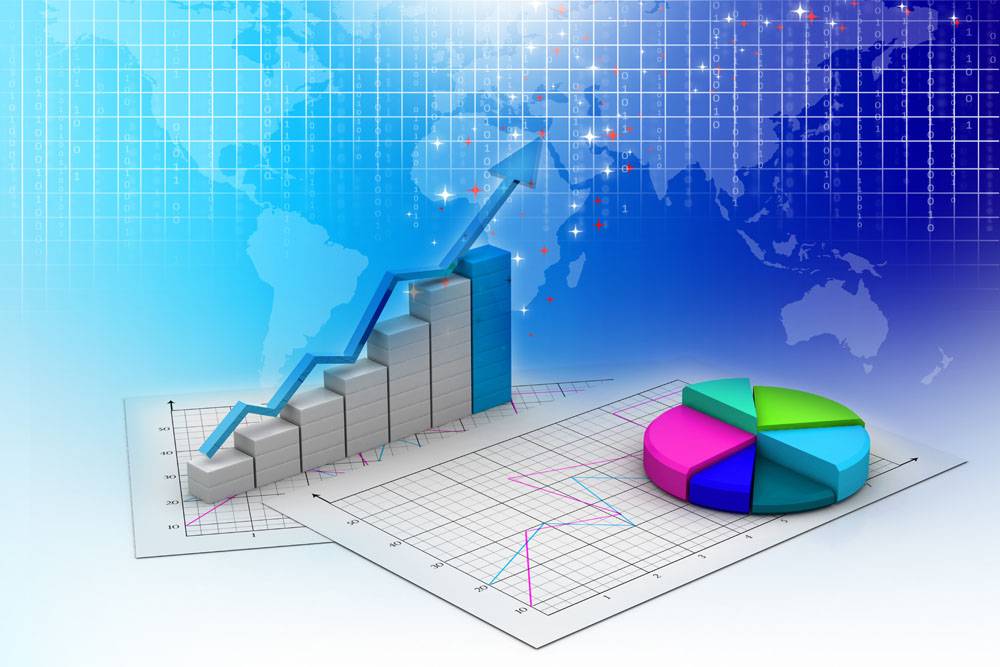 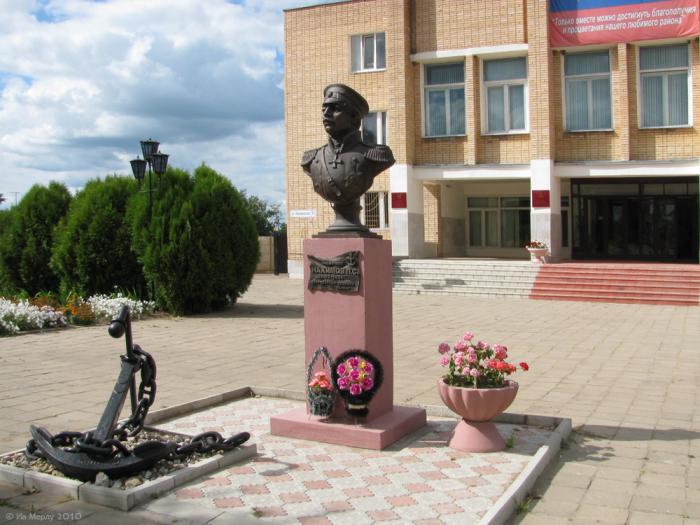 БЮДЖЕТ   
ДЛЯ   ГРАЖДАН
к    ПРОЕКТУ решения   от            № 
 «Об исполнении  бюджета 
муниципального образования 
 «Холм-Жирковский район» 
Смоленской области 
за 2021 год»
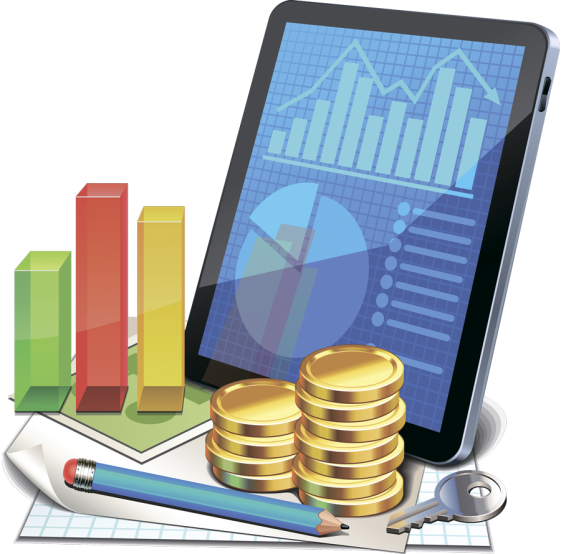 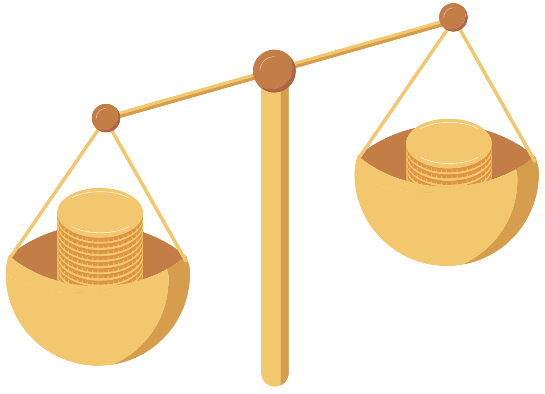 БЮДЖЕТ   ДЛЯ     ГРАЖДАН  ЗА 2021 ГОД
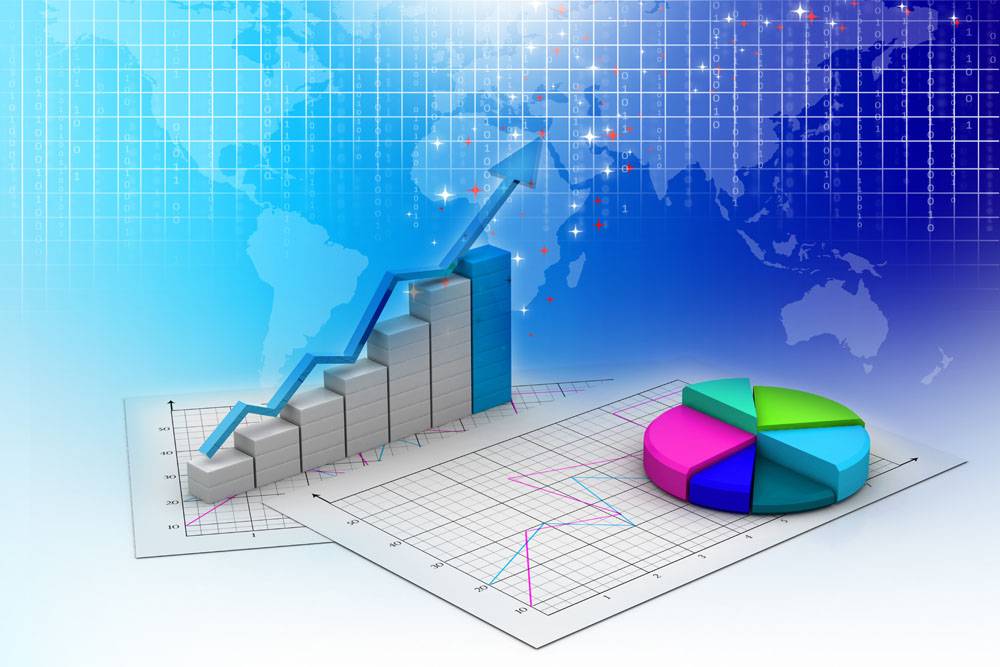 МУНИЦИПАЛЬНОЕ  ОБРАЗОВАНИЕ  «ХОЛМ-ЖИРКОВСКИЙ РАЙОН»
Общая площадь 
2 033,4 кв.км
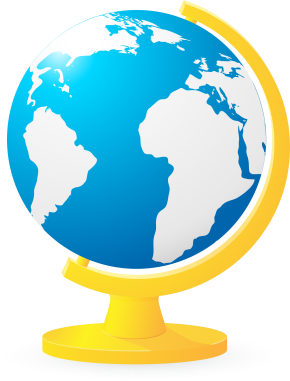 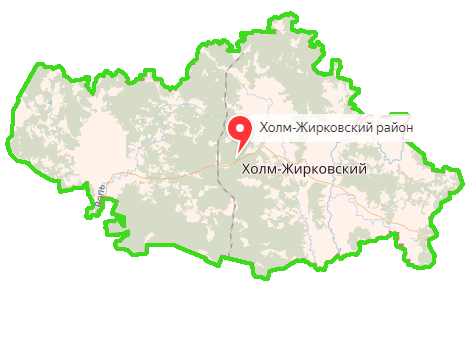 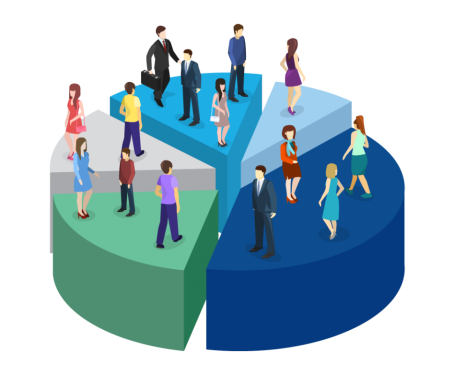 Численность население за 2020 г.
8 700 человек
БЮДЖЕТ   ДЛЯ     ГРАЖДАН  ЗА 2021 ГОД
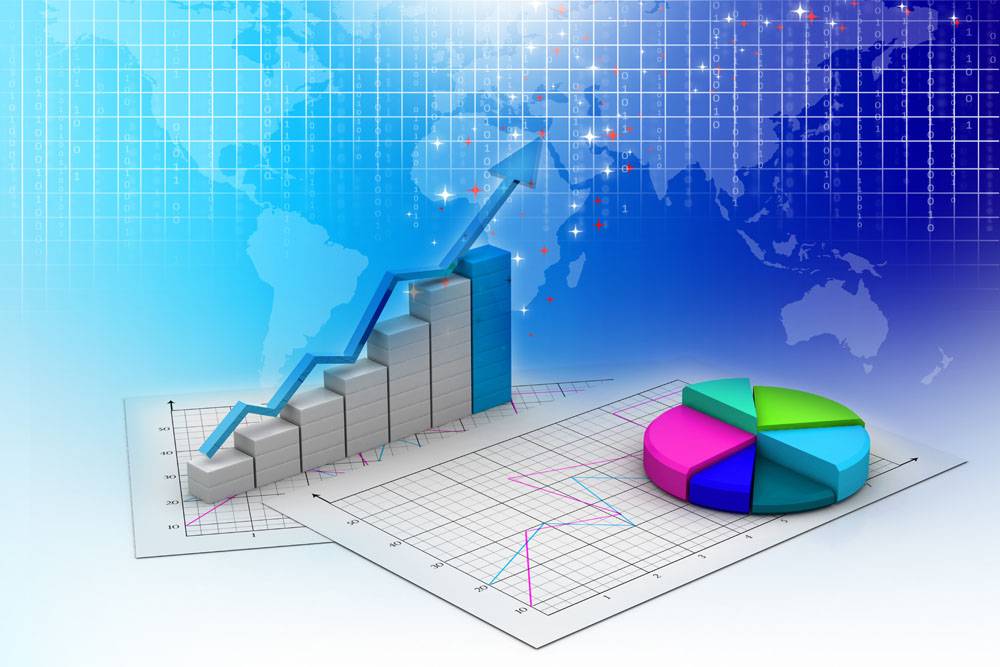 ПОКАЗАТЕЛИ  СОЦИАЛЬНО-ЭКОНОМИЧЕСКОГО  РАЗВИТИЯ
ХОЛМ-ЖИРКОВСКОГО РАЙОНА
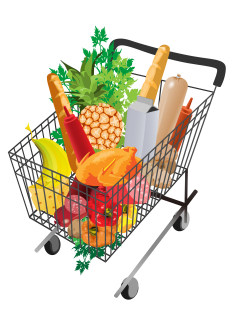 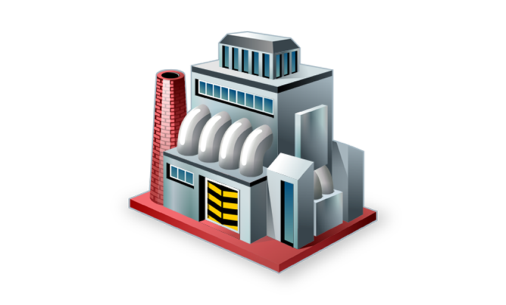 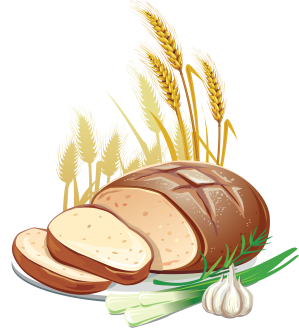 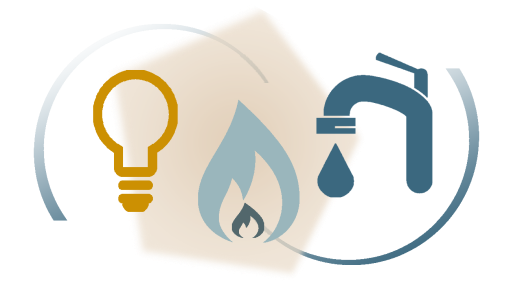 БЮДЖЕТ   ДЛЯ     ГРАЖДАН  ЗА 2021 ГОД
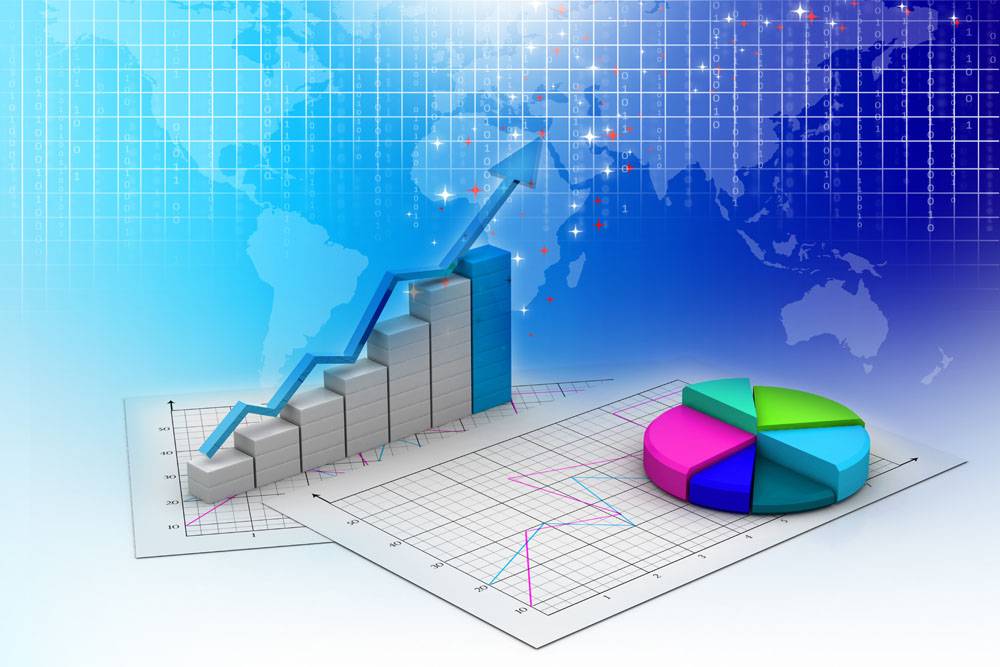 ПОКАЗАТЕЛИ  СОЦИАЛЬНО-ЭКОНОМИЧЕСКОГО  РАЗВИТИЯ
ХОЛМ-ЖИРКОВСКОГО РАЙОНА
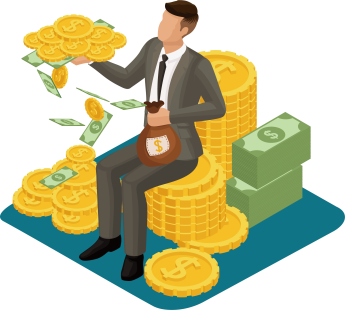 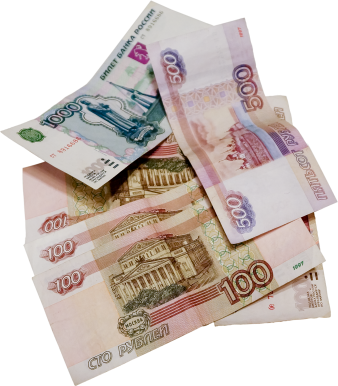 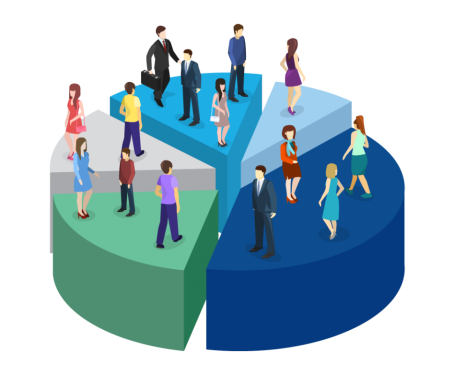 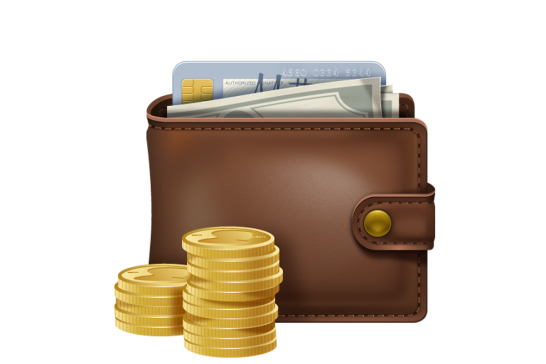 БЮДЖЕТ   ДЛЯ     ГРАЖДАН  ЗА 2021 ГОД
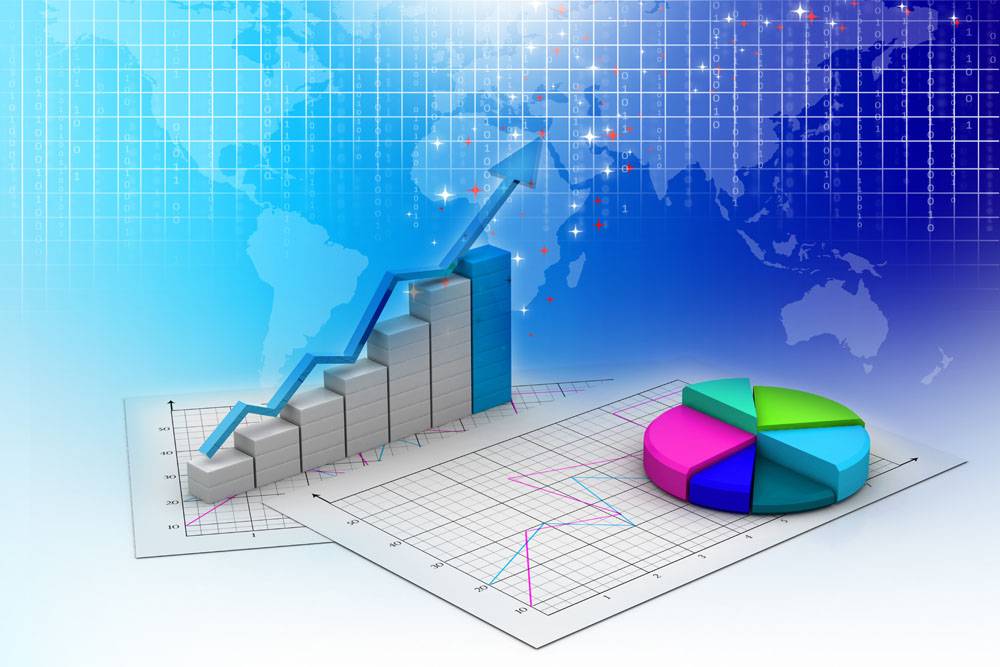 КРУПНЫЕ   ПРЕДПРИЯТИЯ  ХОЛМ-ЖИРКОВСКОГО  РАЙОНА В 2021 ГОДУ
5
БЮДЖЕТ   ДЛЯ     ГРАЖДАН  ЗА 2021 ГОД
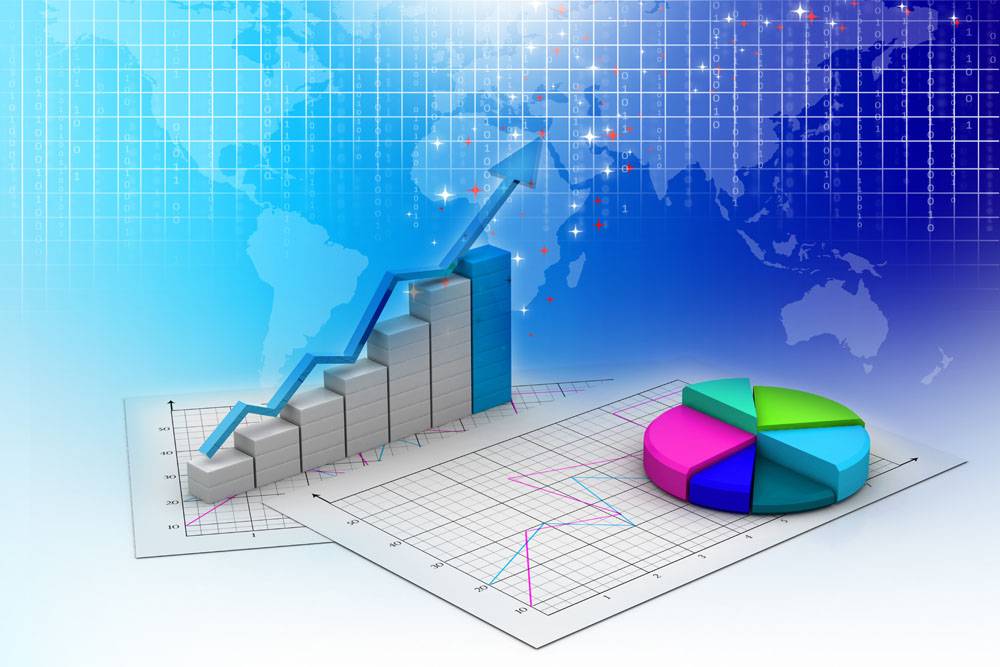 КРУПНЫЕ   ПРЕДПРИЯТИЯ  ХОЛМ-ЖИРКОВСКОГО РАЙОНА  В 2021 г.
Новый инвестор ООО «Кроношпан» осуществляет вложение средств в развитие социальной инфраструктуры станции Игоревская Холм-Жирковского района.
      В 2021 году компания произвела ремонтные работы по замене окон и обновлению фасада здания детского сада «Ежик»,  оборудовала детскую спортивную площадку с искусственным покрытием.
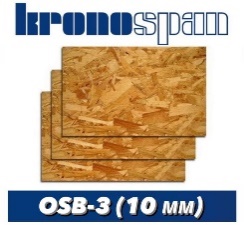 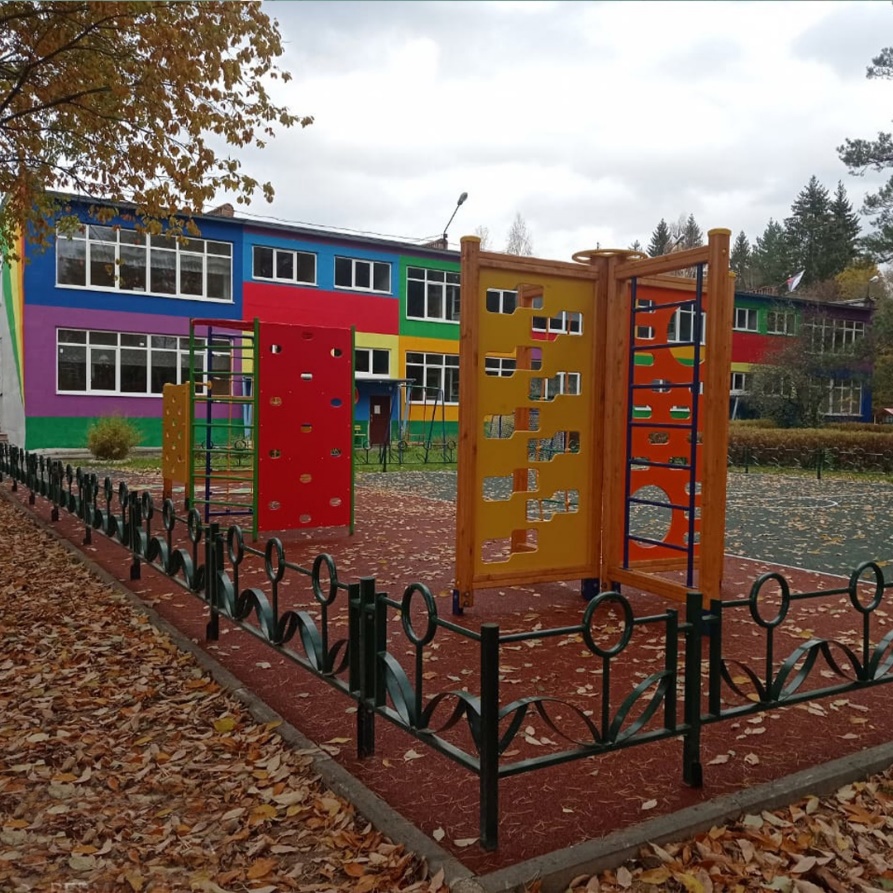 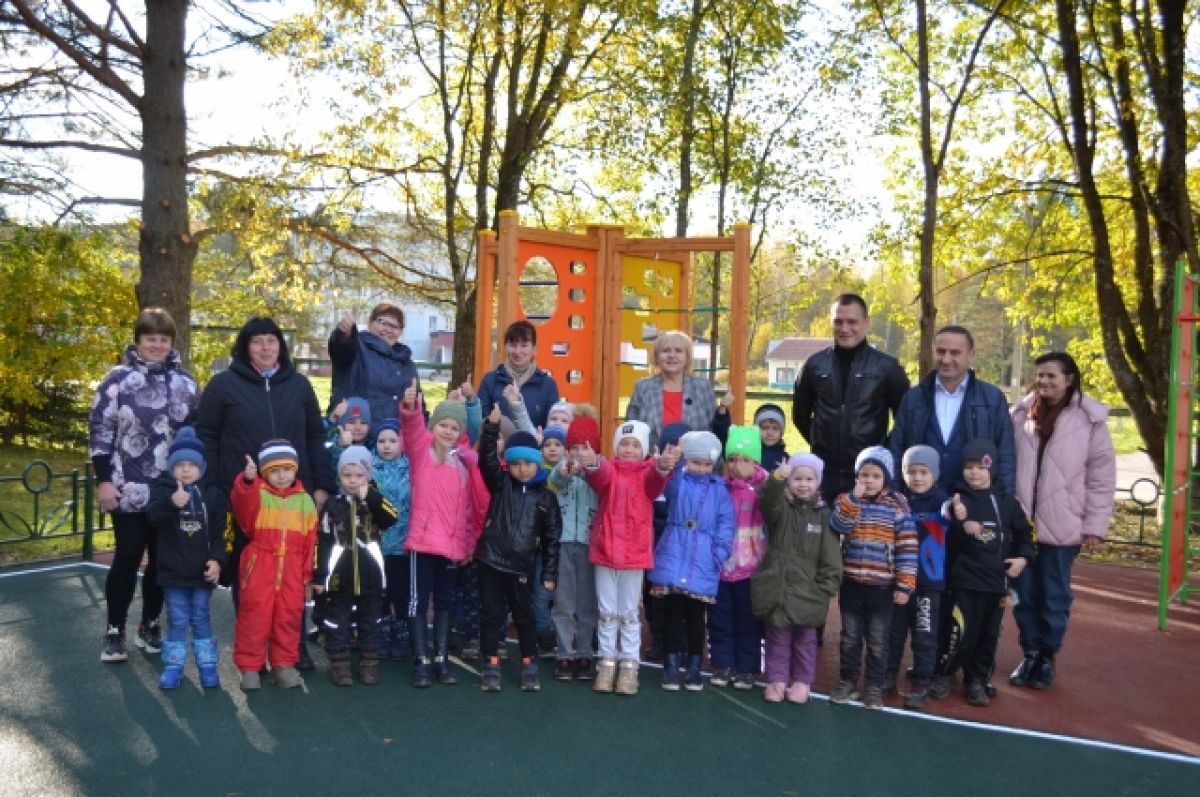 БЮДЖЕТ   ДЛЯ     ГРАЖДАН  ЗА 2021 ГОД
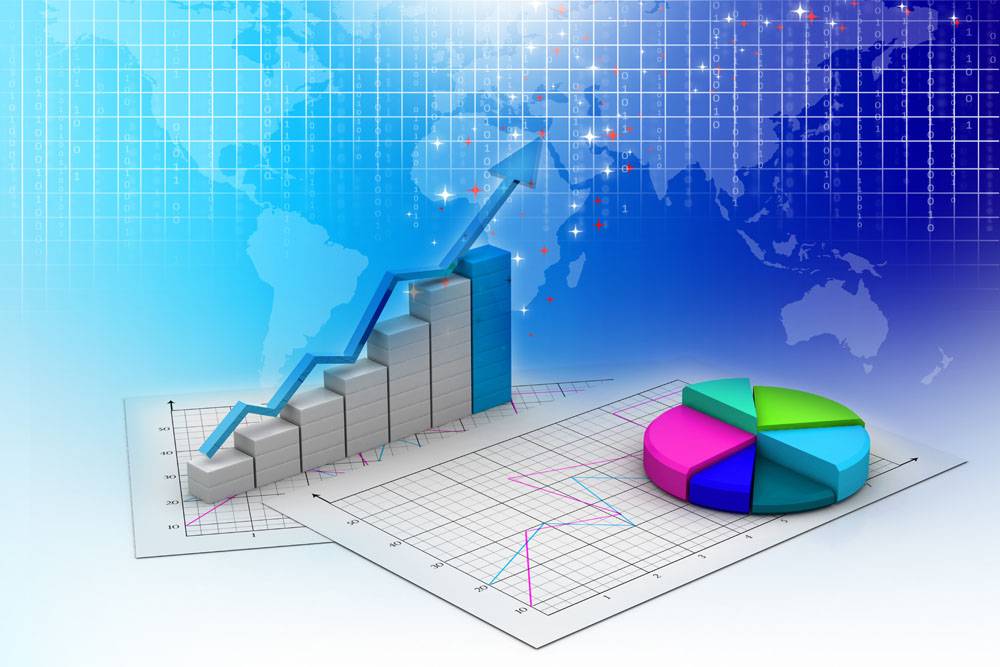 ЗНАЧИМЫЕ ИНВЕСТИЦИОННЫЕ ПРОЕКТЫ    В 2021 ГОДУ
Группа «Кроношпан»- мировой лидер рынка древесных плит, в нее входит 43 завода в 23 странах.
     В мае 2021 года ООО «Кроношпан» запустила производство ДСП в Холм-Жирковском районе. На восстановление линии ламинирования предприятие вложило 226 млн. рублей. На  июль 2021 года линия производит около 700 кубических метров ДСП в сутки, плановая мощность – до 1 000 кубических метров плиты.
     Производственная мощность предприятия оценивается следующим образом: в год планируется выпускать 360 тыс. кубометров древесно-стружечных плит и 9 600 тыс. кубометров ламинированных древесно-стружечных плит.
На предприятии уже трудится более  150 человек, численность работающих на предприятии планируется увеличить до 200 человек. 
     Инвестиционный проект дальнейшего развития предприятия составляет более 3 млрд. рублей.
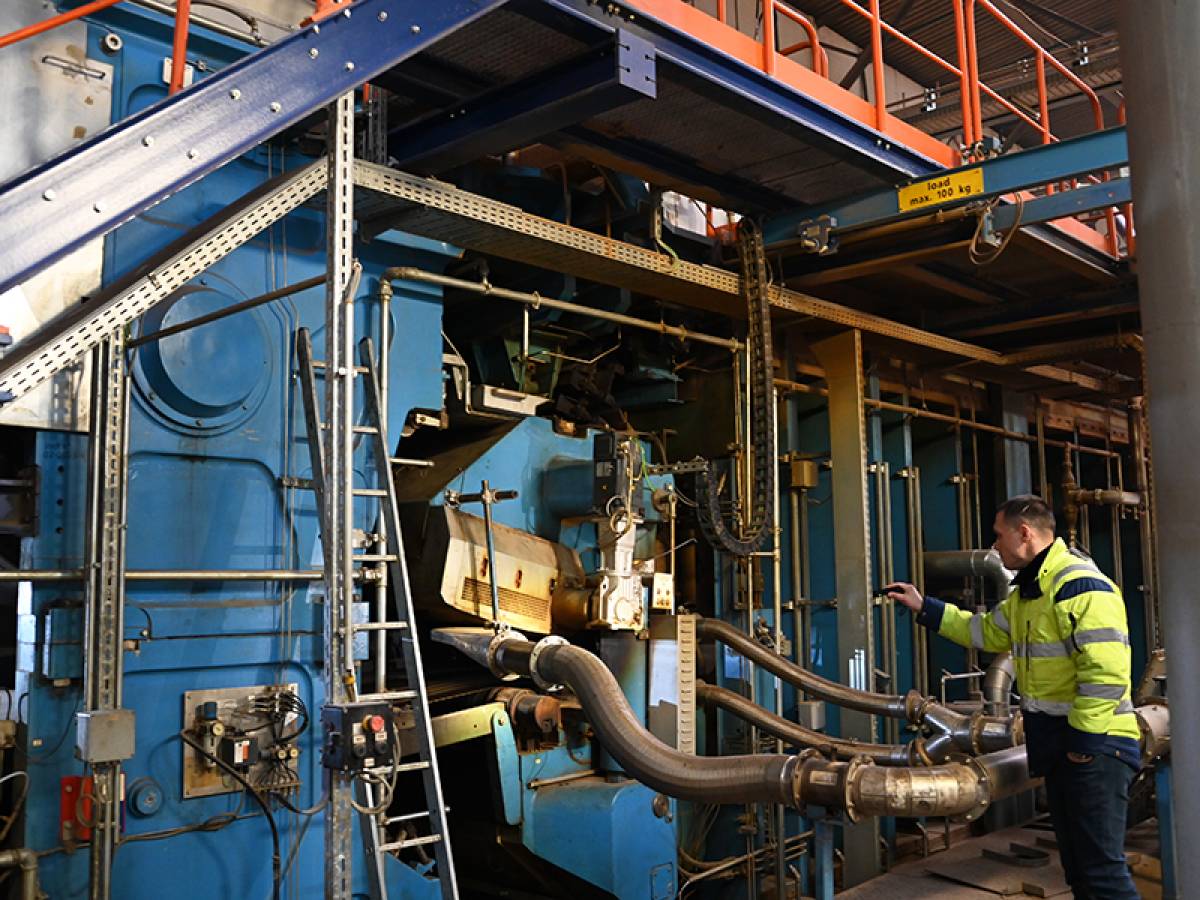 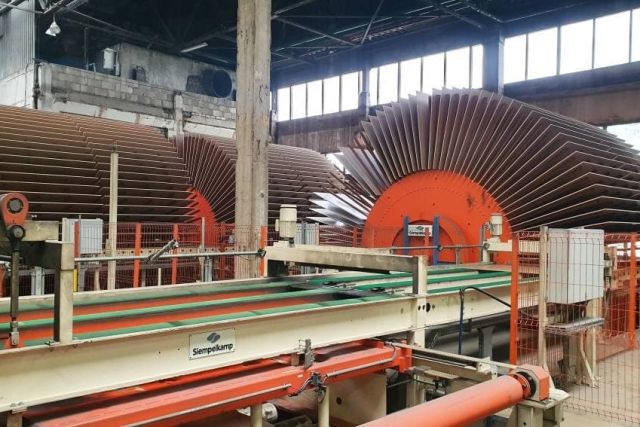 БЮДЖЕТ   ДЛЯ     ГРАЖДАН  ЗА 2021 ГОД
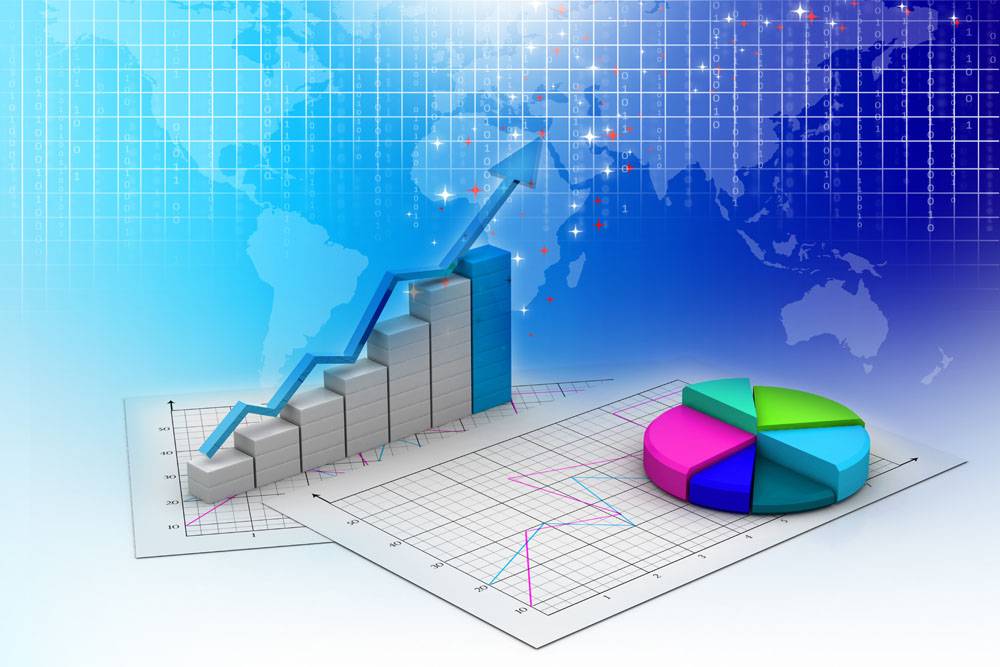 ИТОГИ  НАЛОГОВОЙ  ПОЛИТИКИ
 ХОЛМ-ЖИРКОВСКОГО РАЙОНА   ЗА 2021 ГОД
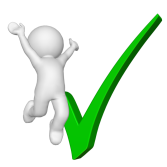 Установлены льготы и преференции для юридических и физических лиц, которые планируют реализовывать инвестиционные проекты на территории Холм-Жирковского района.
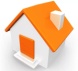 Обеспечен рост налоговых и неналоговых доходов бюджета в 2021 году по сравнению с             
           годом на 30,1 процента или на 12,0 млн. рублей.
Проведена ежегодная оценка эффективности налоговых расходов муниципальных    
           образований Холм-Жирковского района Смоленской области.
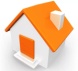 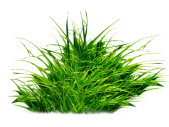 В рамках проводимого земельного контроля осуществлена проверка 40 земельных 
           участков.
За 2021 год было трудоустроено 14 человек, признанных официально безработными.
Обеспечено снижение задолженности  по налоговым и неналоговым платежам,         
           в рамках работы Межведомственной  комиссии при Администрации муниципального  
           образования «Холм-Жирковский район» Смоленской области .
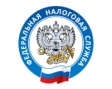 БЮДЖЕТ   ДЛЯ     ГРАЖДАН  ЗА 2021 ГОД
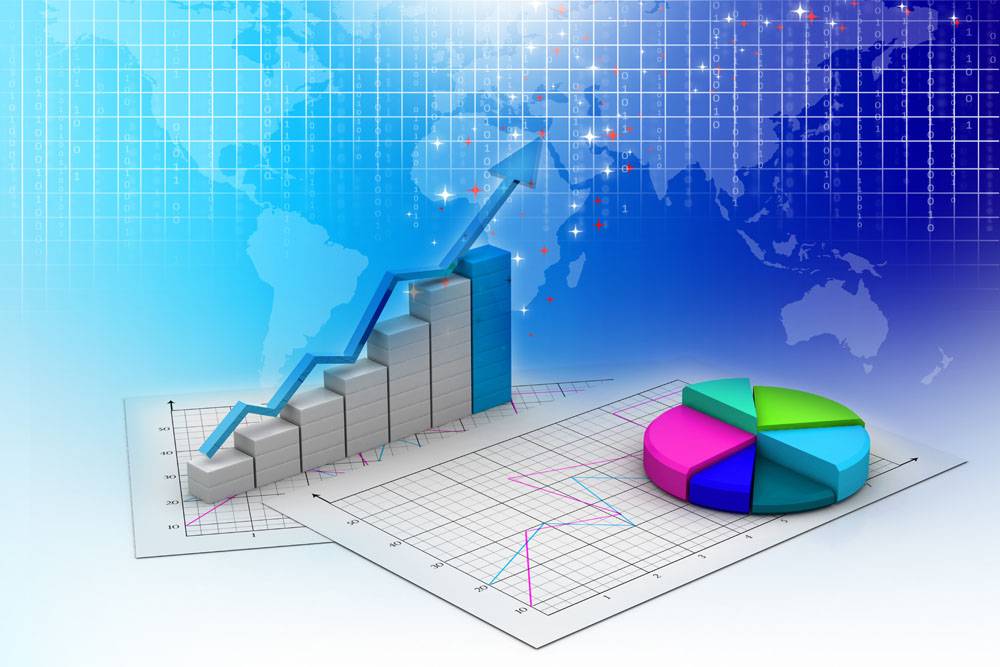 ИТОГИ   БЮДЖЕТНОЙ  ПОЛИТИКИ 
ХОЛМ-ЖИРКОВСКОГО РАЙОНА   ЗА 2019 ГОД
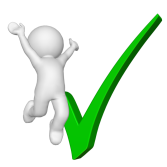 Выполнение плана мероприятий  по росту доходов, оптимизации расходов и сокращению     
          государственного долга в целях оздоровления  государственных финансов  Смоленской      
          области на период до 2022 года.
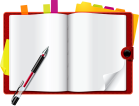 Сохранены социальные выплаты.
Исполнение бюджета муниципального района проходило в рамках реализации 14 
          муниципальных программ, на долю которых пришлось 96,6 процента всех расходов.
Отсутствует  просроченная задолженность по бюджетным и долговым обязательствам за    
          2021 год.
Соблюден предельный уровень дефицита и муниципального долга.
Обеспечена реализации  задач,  предусмотренных в указах Президента Российской     
           Федерации по достижению целевых показателей заработной платы работников     
           бюджетной    сферы.
Реализованы принципы открытости и прозрачности управления муниципальными       
           финансами, в том числе путем составления  и размещения в открытом доступе брошюры  
          «Бюджет для граждан».
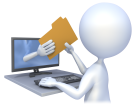 БЮДЖЕТ   ДЛЯ     ГРАЖДАН  ЗА 2021 ГОД
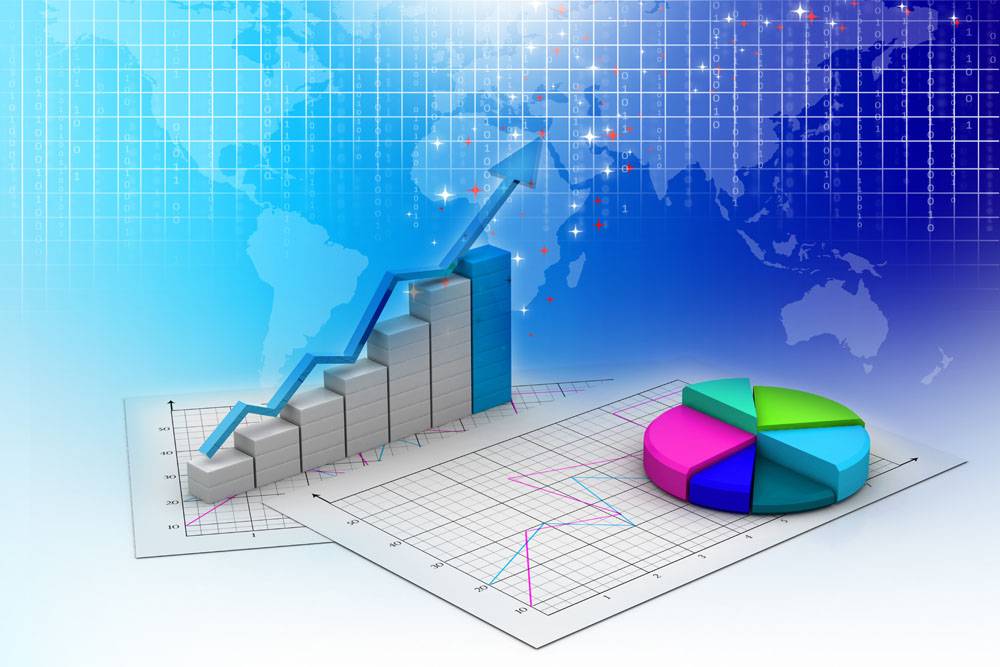 ОСНОВНЫЕ   ПАРАМЕТРЫ  БЮДЖЕТА
тыс. руб.
БЮДЖЕТ   ДЛЯ     ГРАЖДАН  ЗА 2021 ГОД
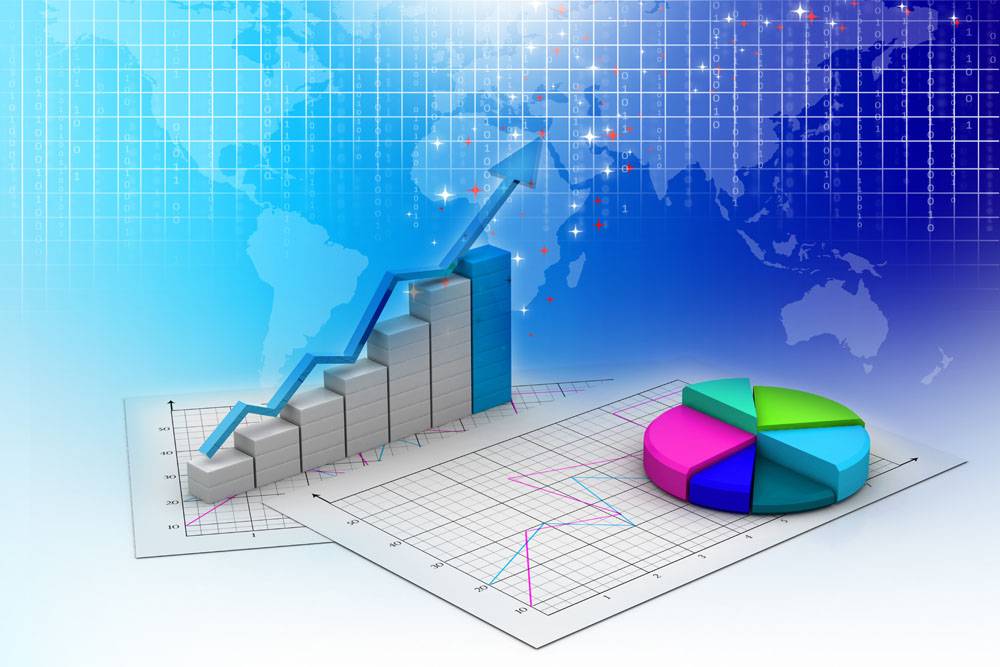 ИСТОЧНИКИ   ФИНАНСИРОВАНИЯ  ДЕФИЦИТА  В 2019-2021 гг
тыс. руб.
Кредиты кредитных организаций
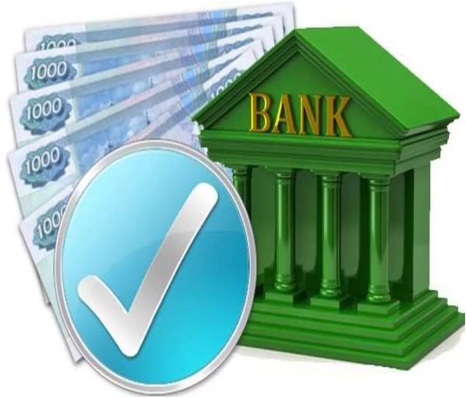 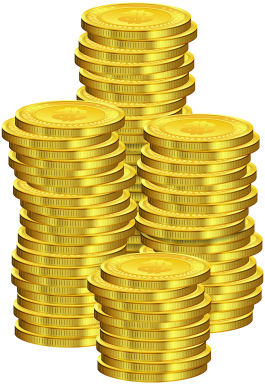 Изменение остатков средств на счетах по учету средств бюджетов
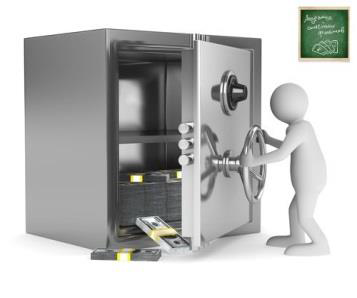 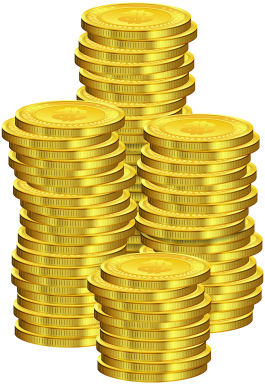 БЮДЖЕТ   ДЛЯ     ГРАЖДАН  ЗА 2021 ГОД
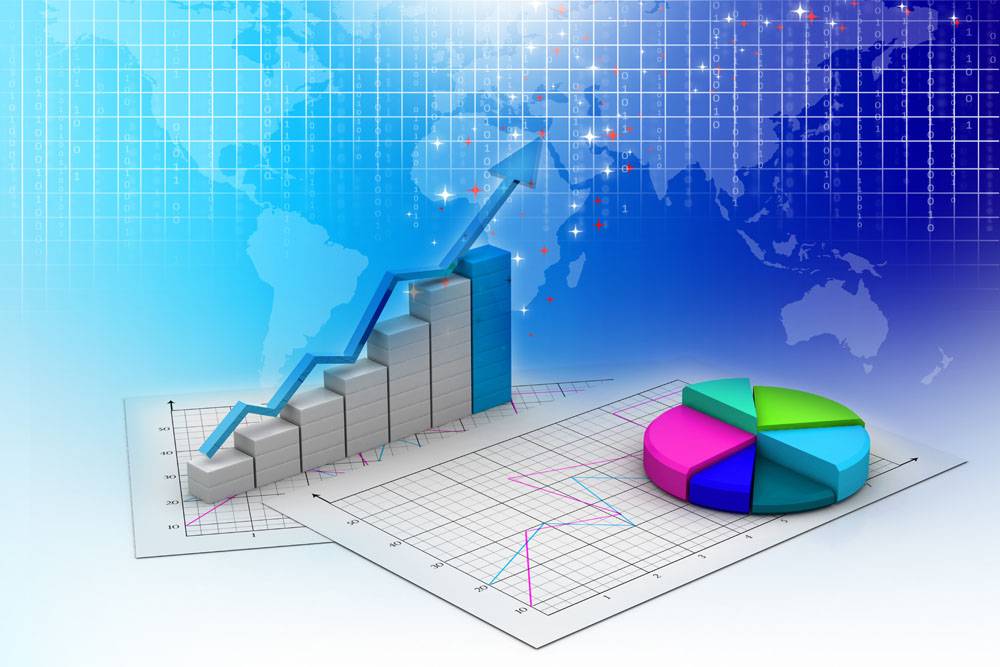 ДИНАМИКА  МУНИЦИПАЛЬНОГО ДОЛГА   В 2019-2020 ГОДАХ
тыс. руб.
В 2021 году сумма на обслуживание муниципального долга составила  7,3 тыс. рублей
БЮДЖЕТ   ДЛЯ     ГРАЖДАН  ЗА 2021 ГОД
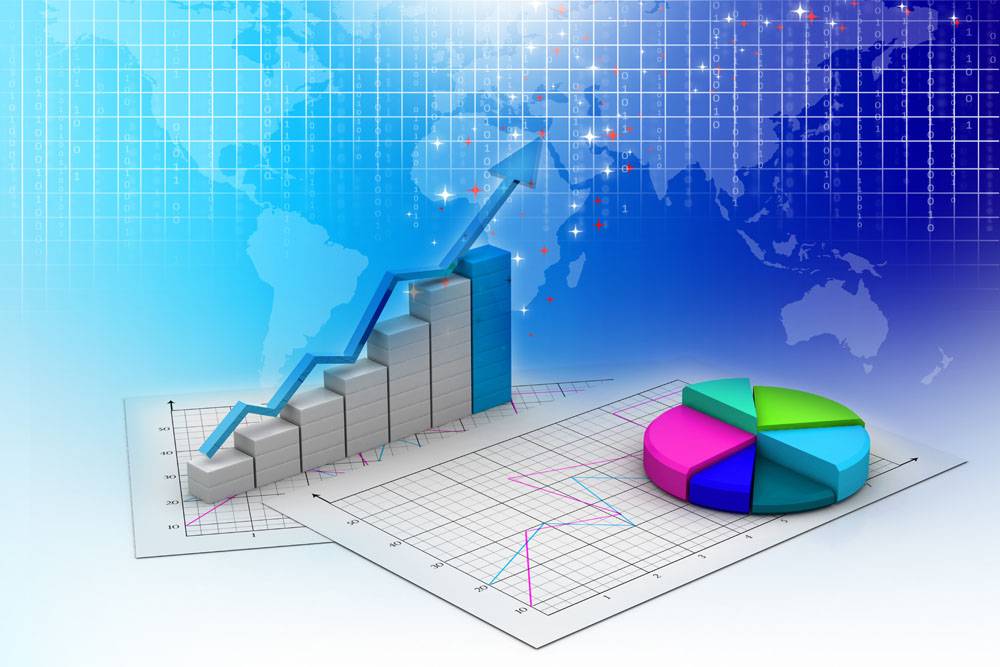 ДОХОДЫ   БЮДЖЕТА
Неналоговые доходы
— это поступления, генерируемые общественным (государственным или муниципальным) имуществом, поступления по операциям от прямого предоставления государством различных услуг и продажи товаров, а также платежи штрафного характера.
Безвозмездные поступления- поступающие в бюджет денежные средства из других бюджетов бюджетной системы РФ, а так же перечисления от  физических и юридических лиц
Налоговые доходы- доходы от уплаты налогов, установленных Налоговым кодексом  Российской Федерации (федеральные, региональные и местные налоги и сборы, специальные налоговые режимы.
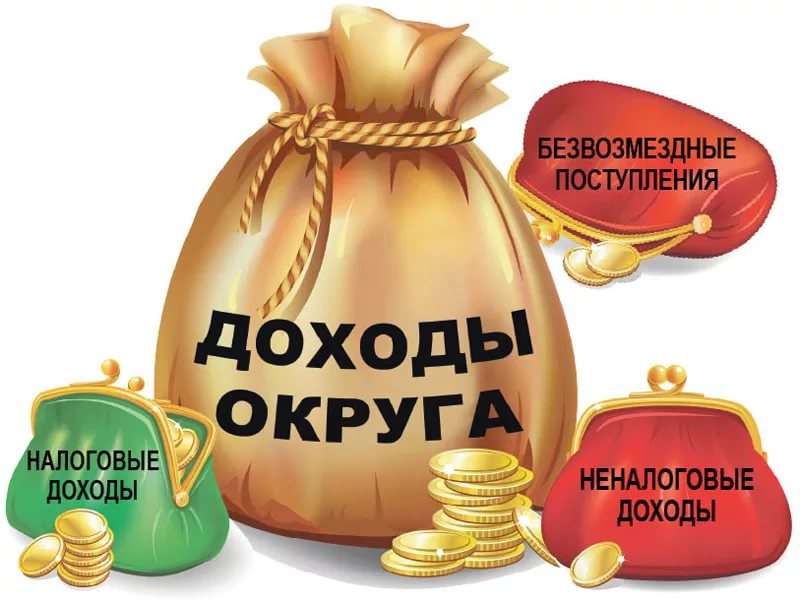 Доходы
района
БЮДЖЕТ   ДЛЯ     ГРАЖДАН  ЗА 2021 ГОД
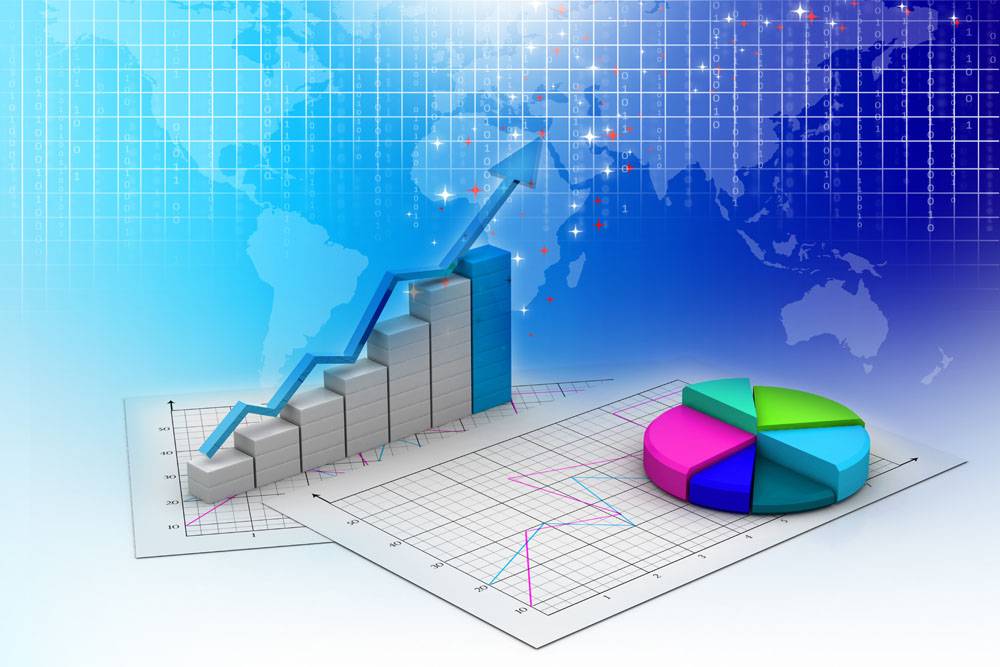 ОБЪЕМ  И СТРУКТУРА  ДОХОДОВ  БЮДЖЕТА
тыс. руб.
267 629,8
+41 462,3
+30 612,3
Структура доходов, %
БЮДЖЕТ   ДЛЯ     ГРАЖДАН  ЗА 2021 ГОД
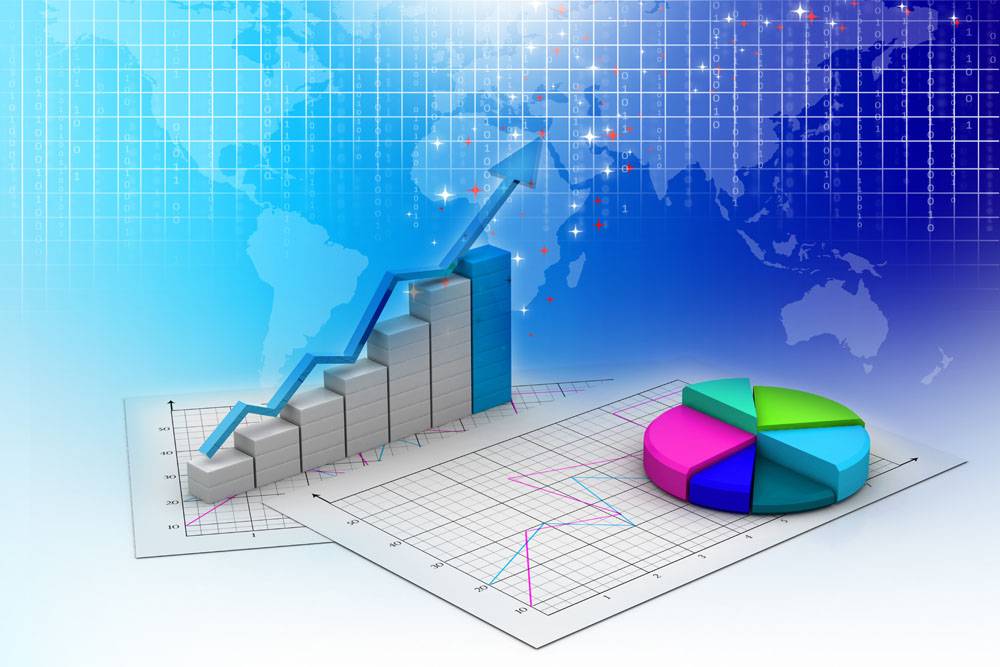 ОБЪЕМ   И   СТРУКТУРА    НАЛОГОВЫХ   ДОХОДОВ   БЮДЖЕТА
тыс. руб.
Налог на доходы физических лиц
Единый налог
на вмененный доход
Единый сельскохозяйственный налог
Налог с применением патента
Государственная пошлина
Налог с применением упрощенной системы
БЮДЖЕТ   ДЛЯ     ГРАЖДАН  ЗА 2021 ГОД
ОБЪЕМ   И   СТРУКТУРА    НЕНАЛОГОВЫХ   ДОХОДОВ   БЮДЖЕТА
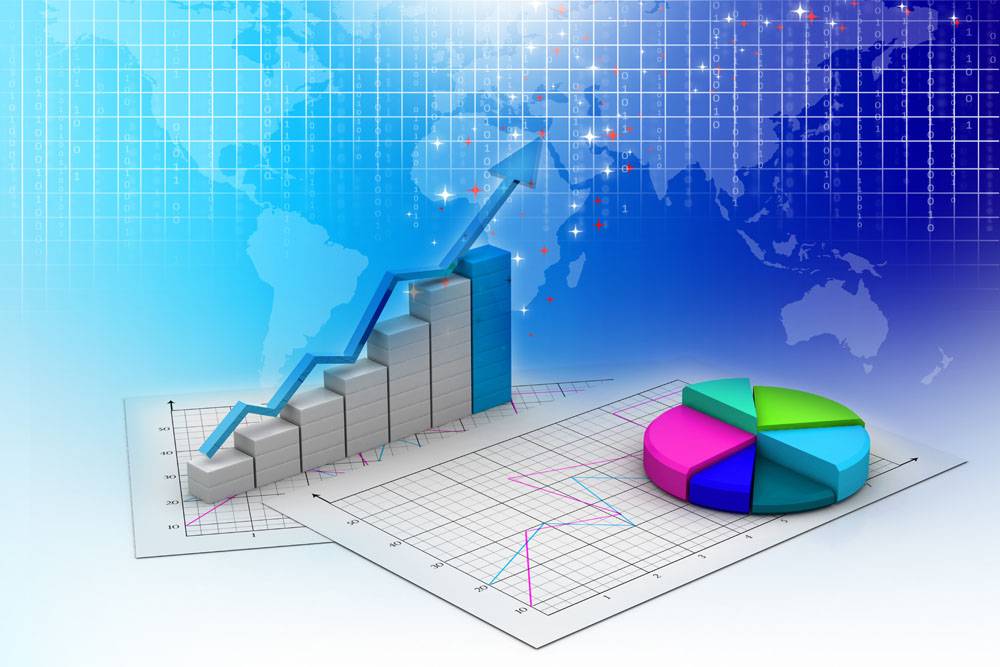 тыс. руб.
Доходы от продажи земли
Доходы от использования имущества
Плата за негативное воздействие
Доходы от компенсации затрат
Штрафы, санкции
БЮДЖЕТ   ДЛЯ     ГРАЖДАН  ЗА 2021 ГОД
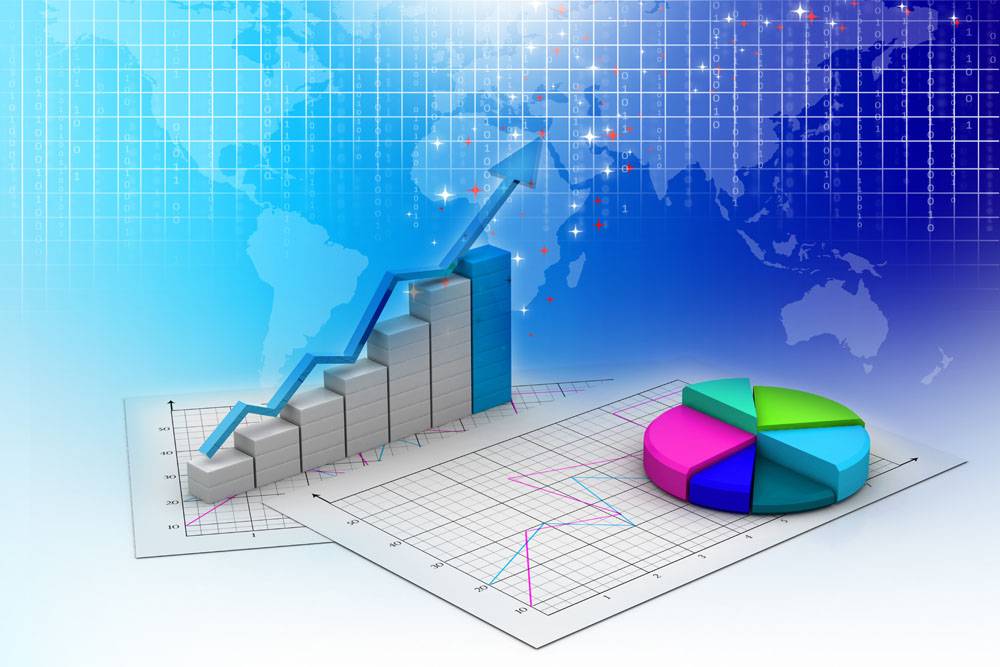 ОБЪЕМ  И СТРУКТУРА  БЕЗВОЗМЕЗДНЫХ   ПОСТУПЛЕНИЙ
тыс. руб.
Дотации
Субвенции
Субсидии
Иные МБТ
БЮДЖЕТ   ДЛЯ     ГРАЖДАН  ЗА 2021 ГОД
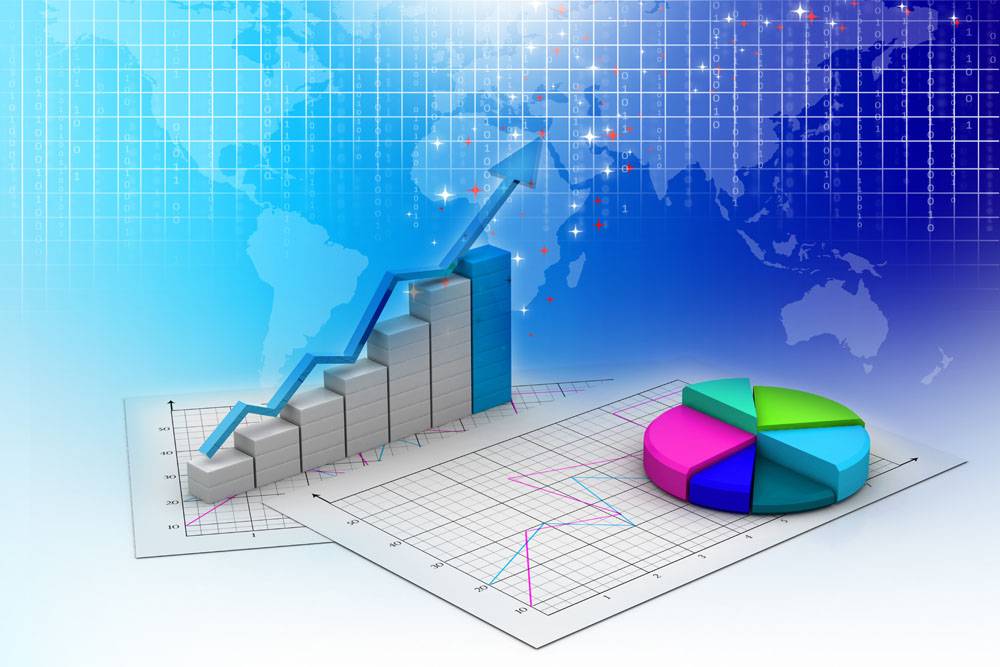 НАПРАВЛЕНИЯ   РАСХОДОВАНИЯ   БЮДЖЕТНЫХ  СРЕДСТВ
БЮДЖЕТ   ДЛЯ     ГРАЖДАН  ЗА 2021 ГОД
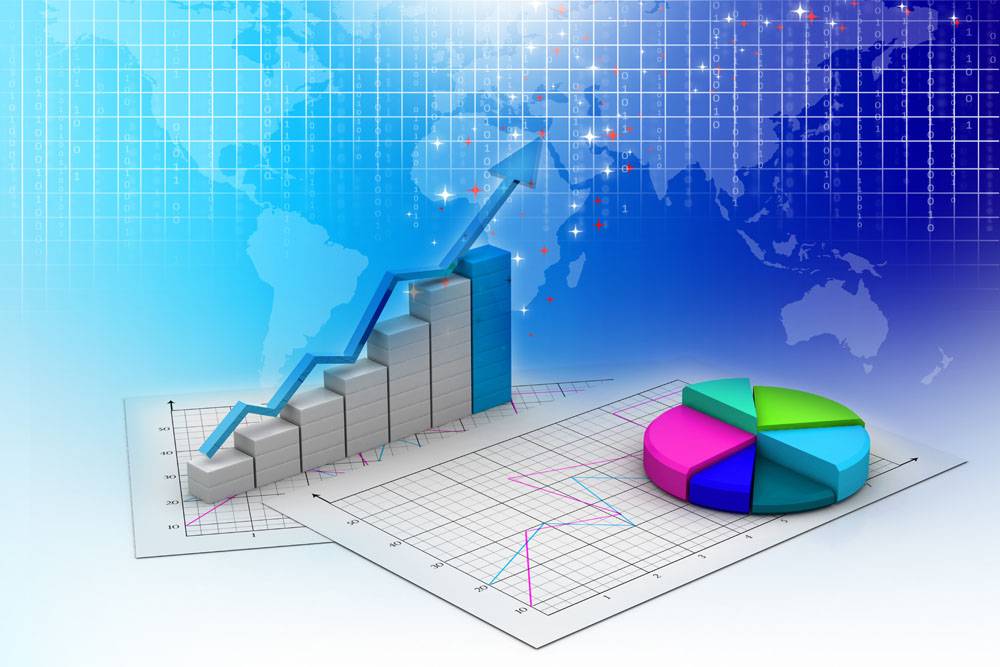 РАСХОДЫ  БЮДЖЕТА  ПО РАЗДЕЛАМ  БЮДЖЕТНОЙ  КЛАССИФИКАЦИИ  РАСХОДОВ  БЮДЖЕТА
тыс. руб.
БЮДЖЕТ   ДЛЯ     ГРАЖДАН  ЗА 2021 ГОД
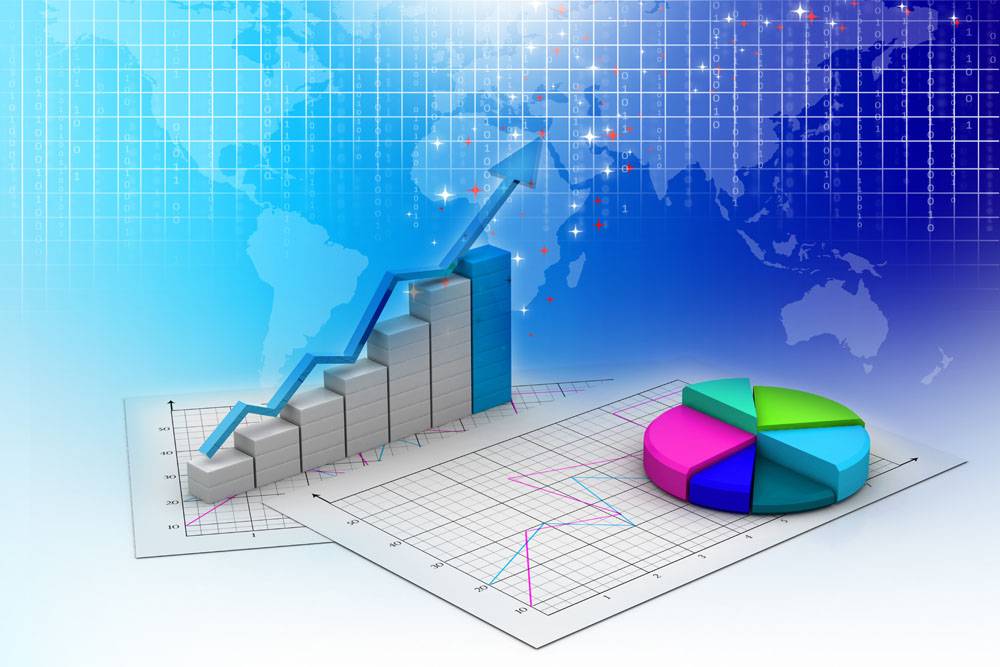 РАСХОДЫ  БЮДЖЕТА  ПО ВЕДОМСТВЕННОЙ   СТРУКТУРЕ
  БЮДЖЕТА
тыс. руб.
БЮДЖЕТ   ДЛЯ     ГРАЖДАН  ЗА 2021 ГОД
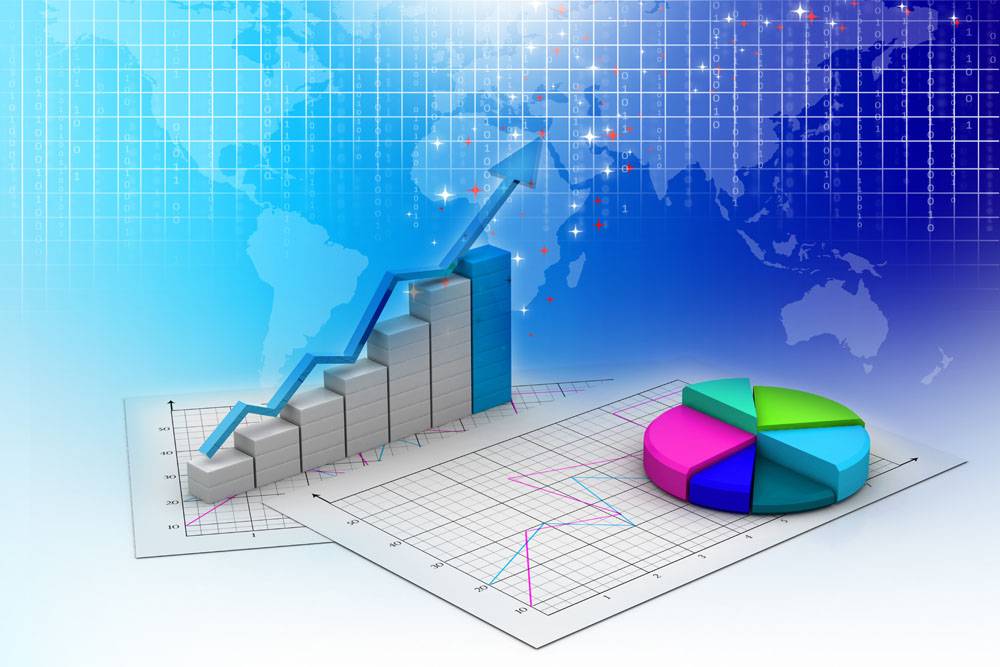 РАСХОДЫ   НА  ОБЩЕГОСУДАРСТВЕННЫЕ   ВОПРОСЫ
тыс. руб.
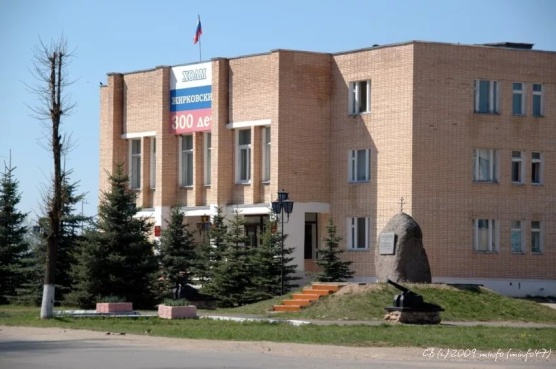 12,8 %
Доля расходов на общегосударственные вопросы  в общем  объеме расходов  бюджета в 2019- 2021 г.г.
2019
11,9 %
2020
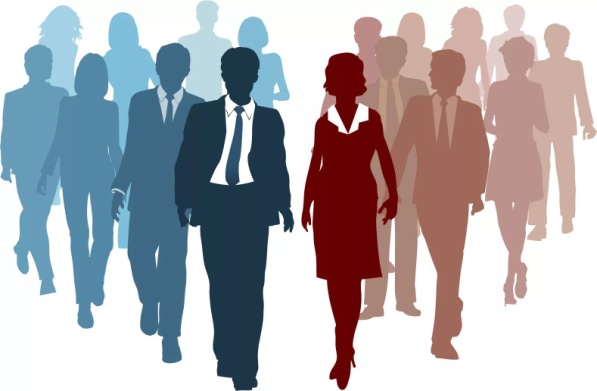 11,1 %
2021
БЮДЖЕТ   ДЛЯ     ГРАЖДАН  ЗА 2021 ГОД
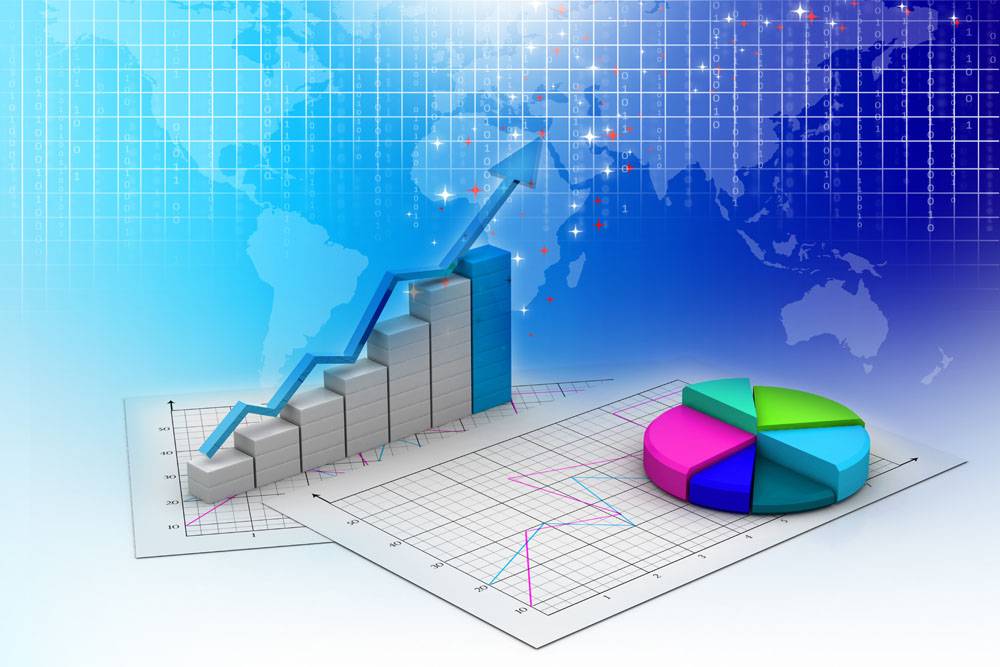 РАСХОДЫ   НА  НАЦИОНАЛЬНУЮ  ЭКОНОМИКУ
тыс. руб.
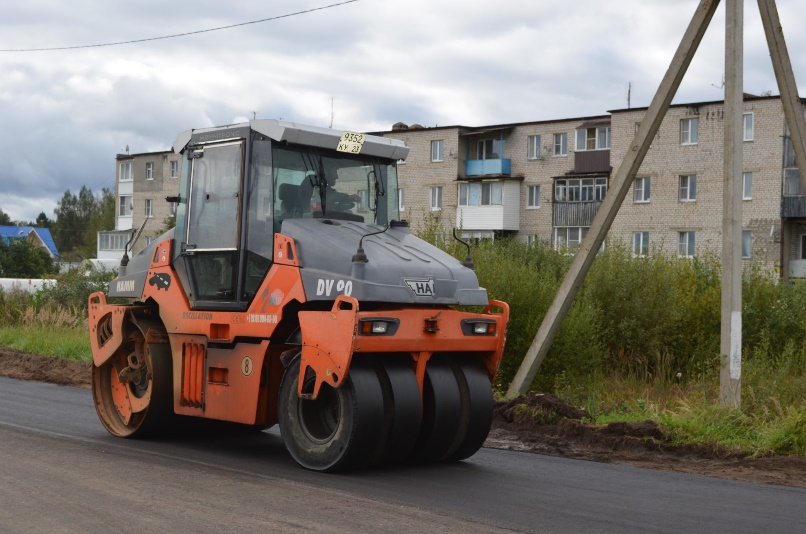 0,6 %
Доля расходов на общегосударственные вопросы  в общем  объеме расходов  бюджета в 2019- 2021 г.г.
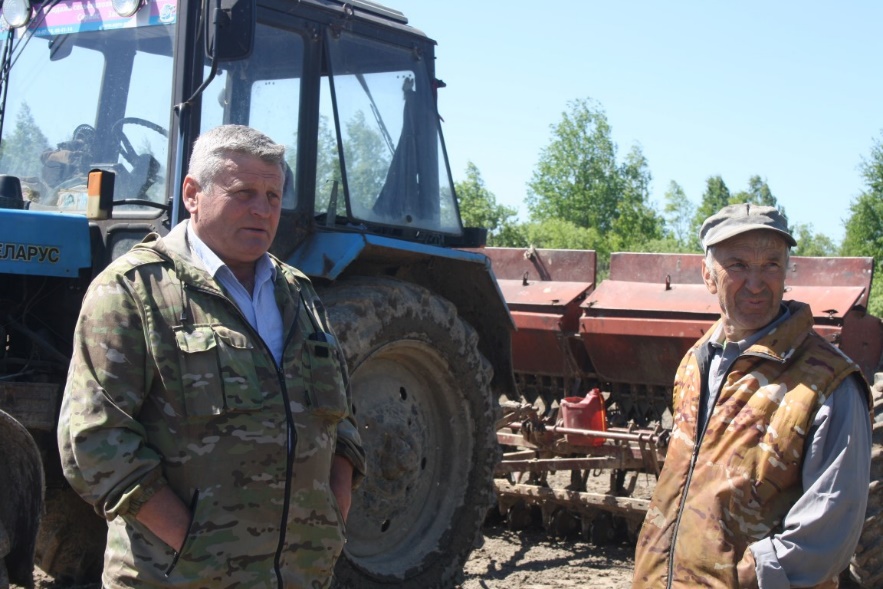 2019
0,9 %
2020
4,2 %
2021
БЮДЖЕТ   ДЛЯ     ГРАЖДАН  ЗА 2021 ГОД
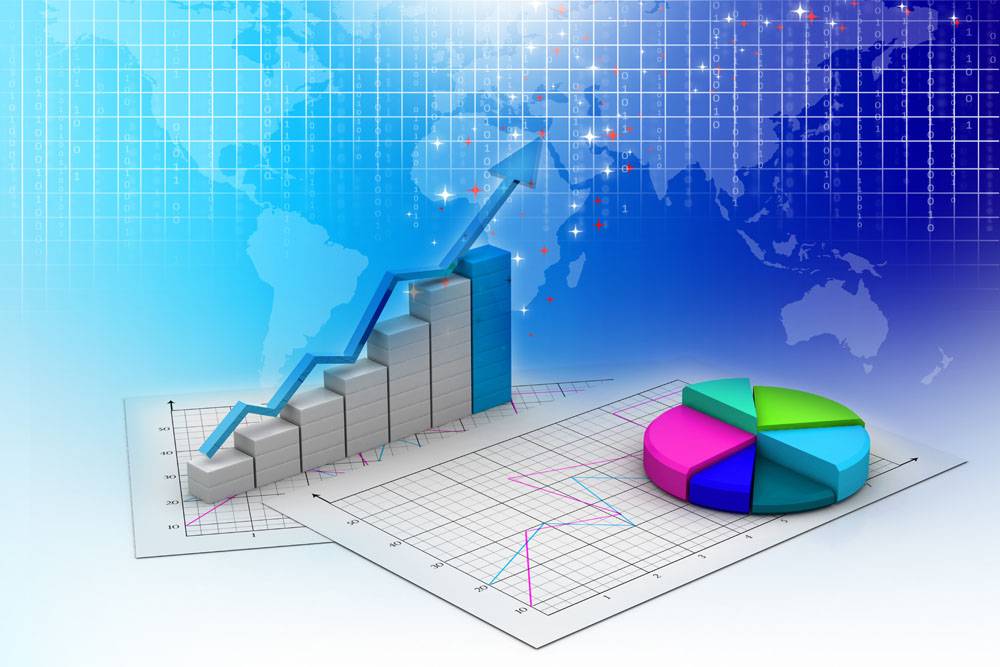 тыс. руб.
РАСХОДЫ   НА  ОБРАЗОВАНИЕ
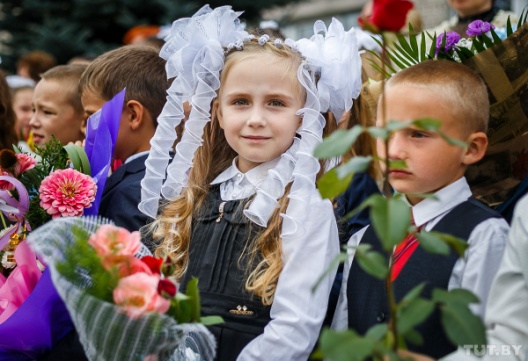 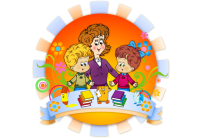 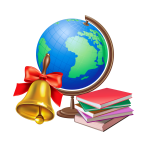 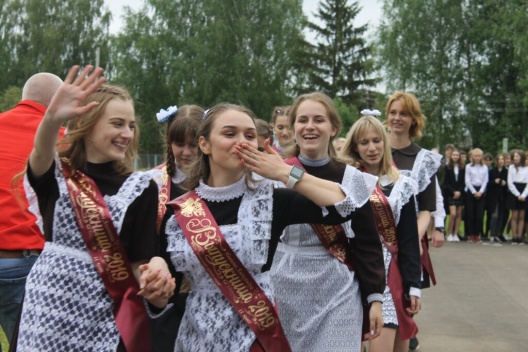 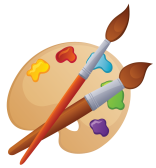 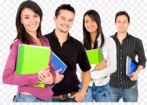 Доля  расходов на образование  в общем  объеме расходов  бюджета в 2019-2021  г.г.
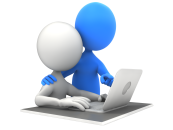 2019
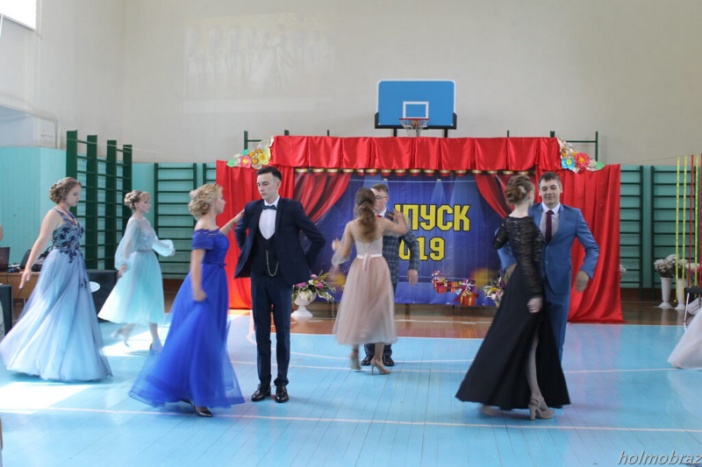 52,4 %
2020
52,2 %
2021
БЮДЖЕТ   ДЛЯ     ГРАЖДАН  ЗА 2021 ГОД
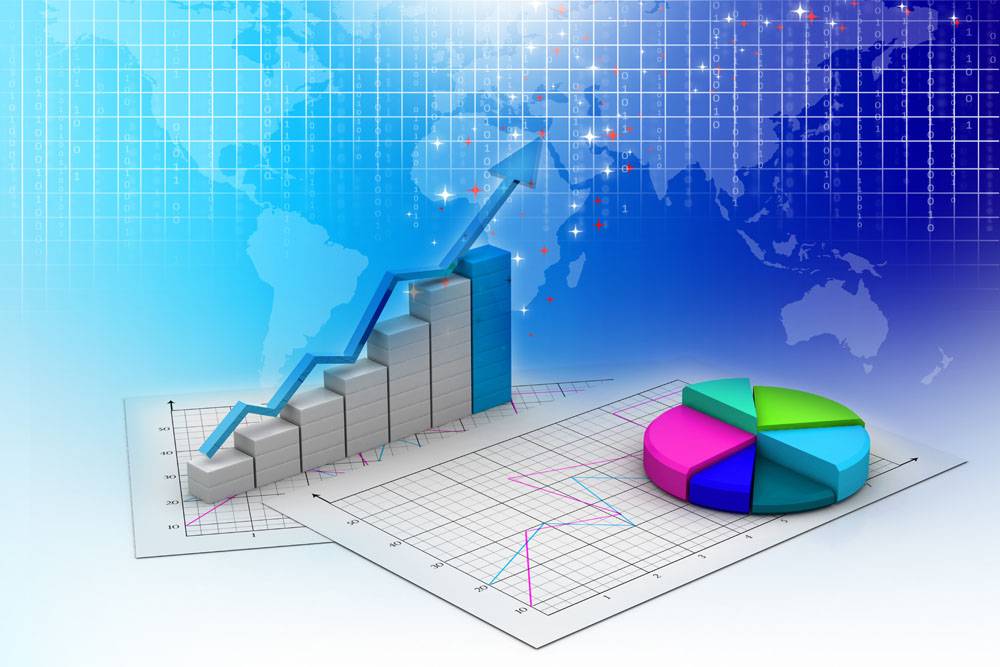 РАСХОДЫ   НА  УЧРЕЖДЕНИЯ ОБРАЗОВАНИЯ  В 2021 ГОДУ
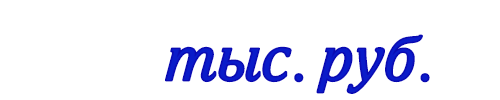 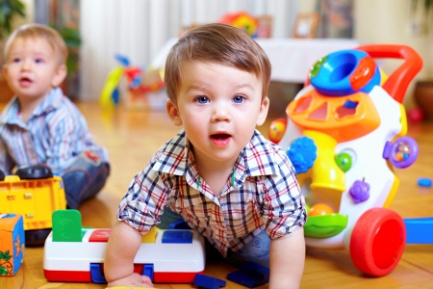 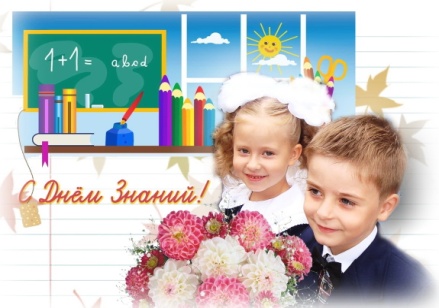 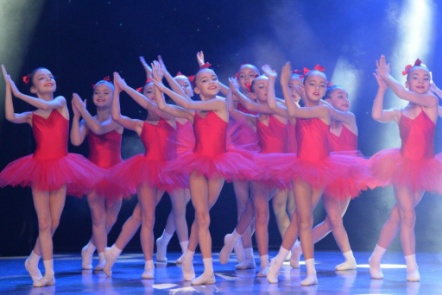 ДОШКОЛЬНОЕ
ОБРАЗОВАНИЕ
ОБЩЕЕ ОБРАЗОВАНИЕ
ДОПОЛНИТЕЛЬНОЕ
ОБРАЗОВАНИЕ
31 104,9
118 802,4
16 538,1
4 детских сада;
 3 дошкольных группы     
       при школах;
 297 воспитанников;
  74  работников.
9 школ;
  2 филиала;  
  860 учащихся;
  219 работника.
ДШИ;
  Дом творчества;
  ДЮСШ;  
  1 414 учащихся;
  30  работников.
Всего расходов     173 949,4 тыс. рублей
БЮДЖЕТ   ДЛЯ     ГРАЖДАН  ЗА 2021 ГОД
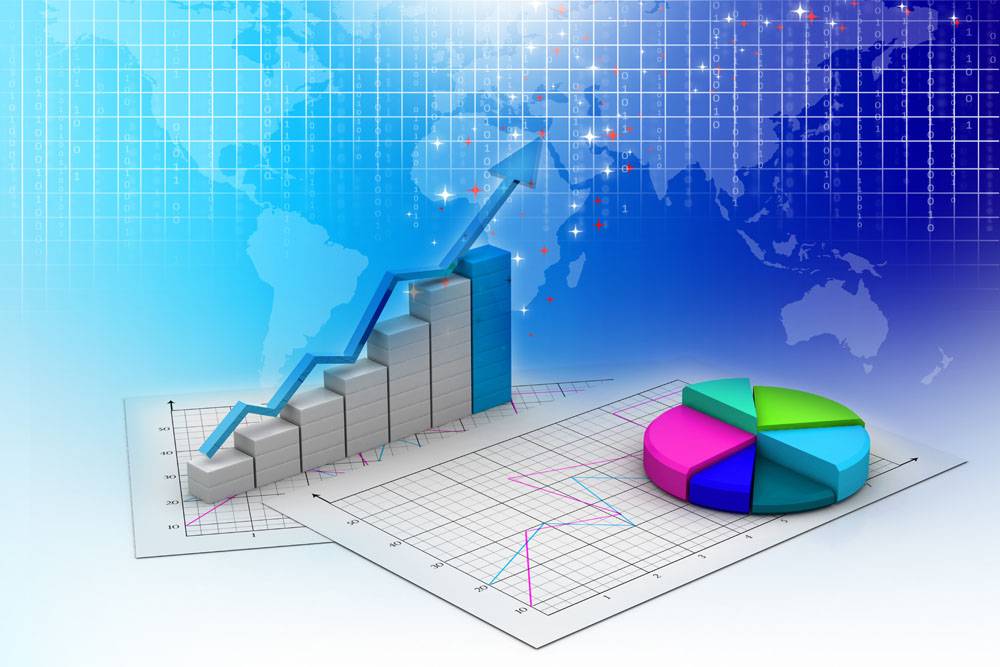 тыс. руб.
РАСХОДЫ   НА  КУЛЬТУРУ
16,7 %
Доля  расходов на культуру  в общем  объеме расходов  бюджета в 2019- 2021 г.г.
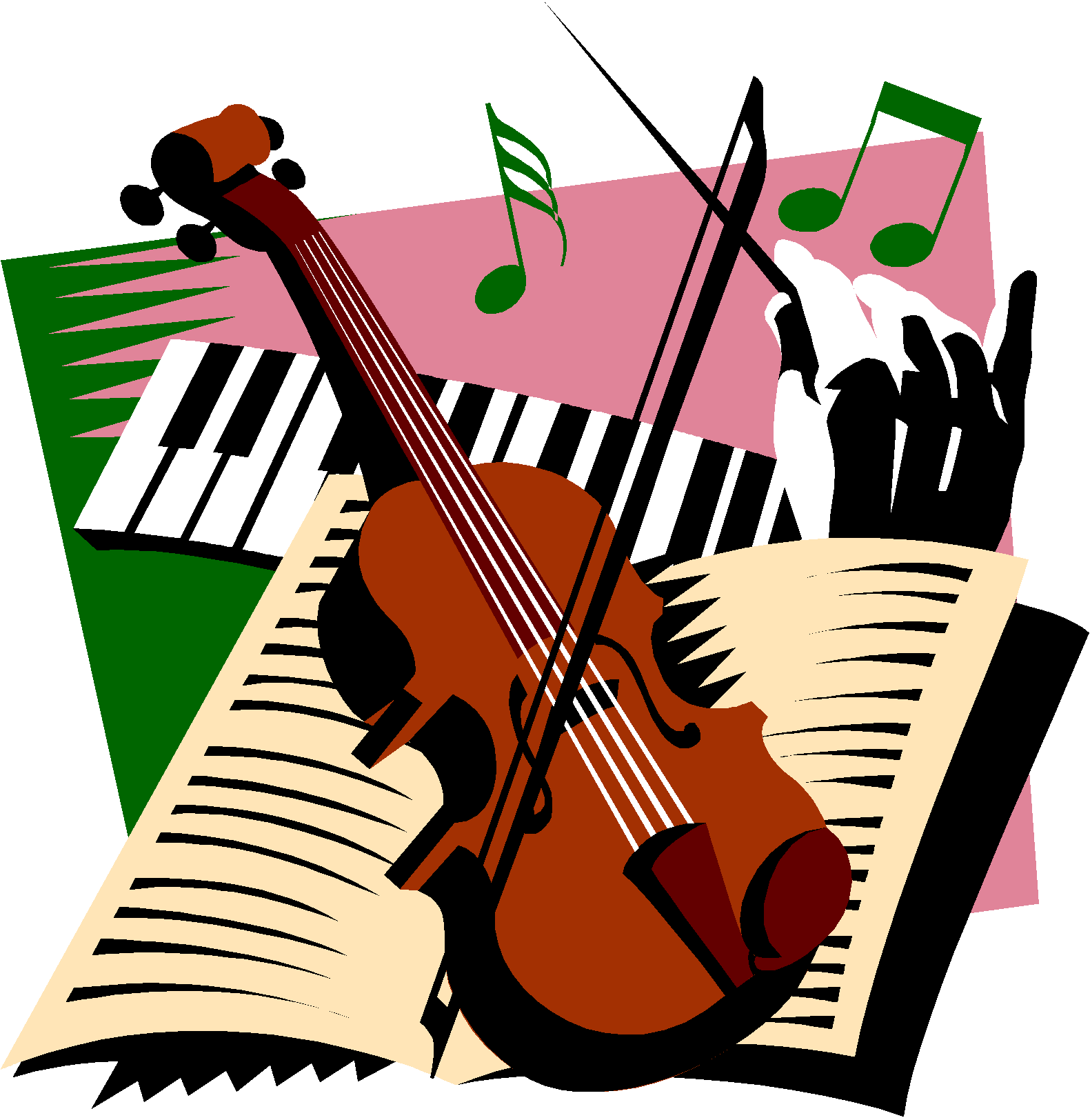 2019
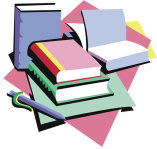 19,4 %
2020
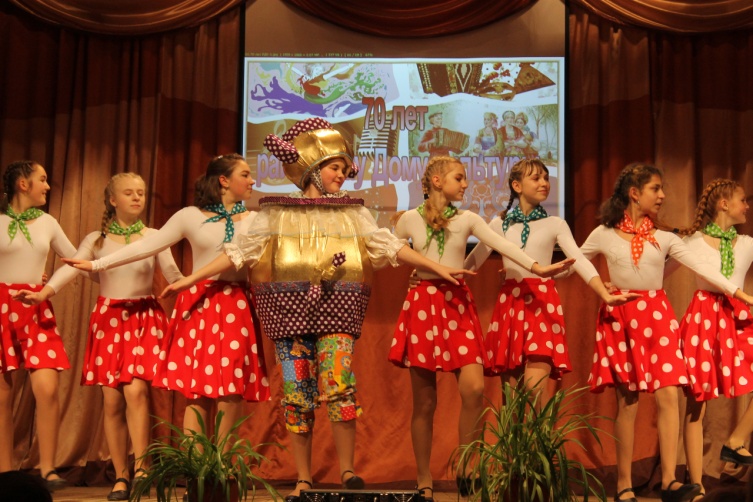 20,7 %
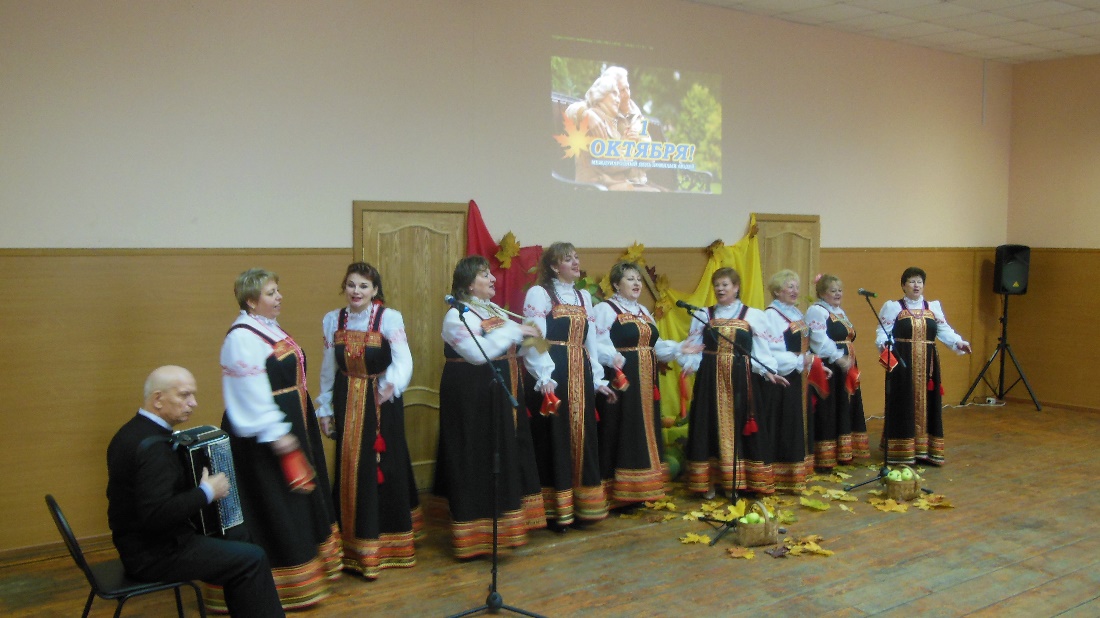 2020
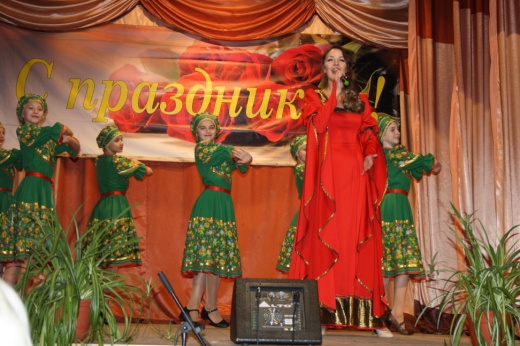 БЮДЖЕТ   ДЛЯ     ГРАЖДАН  ЗА 2020 ГОД
БЮДЖЕТ   ДЛЯ     ГРАЖДАН  ЗА 2021 ГОД
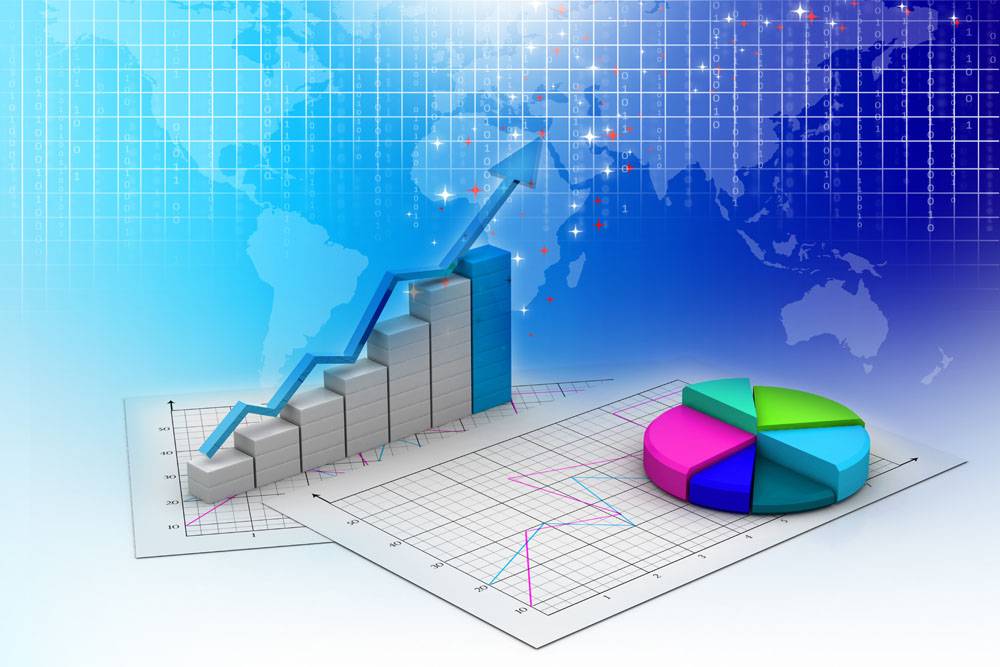 РАСХОДЫ   НА  УЧРЕЖДЕНИЯ  КУЛЬТУРЫ   В 2021 ГОДУ
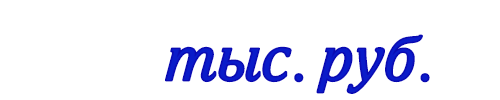 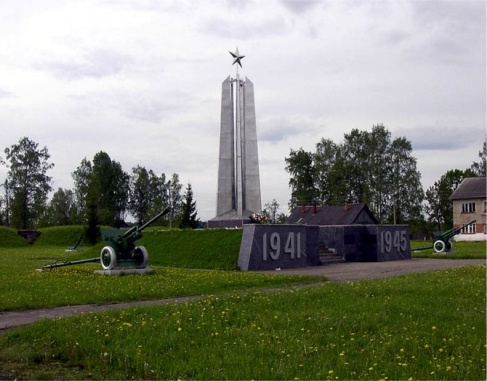 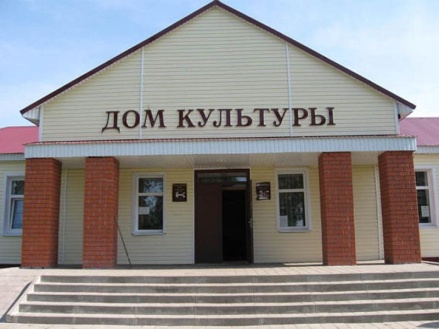 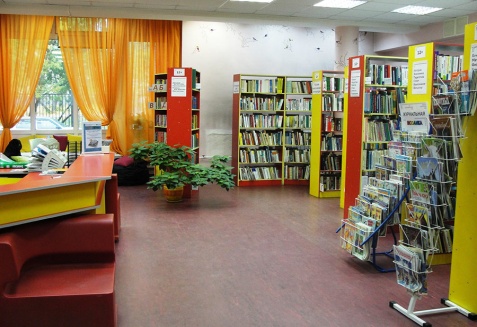 ДОМА    КУЛЬТУРЫ
БИБЛИОТЕКИ
МУЗЕИ
37 179,7
10 849,9
2 064,4
17 домов культуры;
 42 работника.
17 библиотек;
  23 работника.
2 музея;
  2 работника.
Всего расходов     50 094,0 тыс. рублей
БЮДЖЕТ   ДЛЯ     ГРАЖДАН  ЗА 2021 ГОД
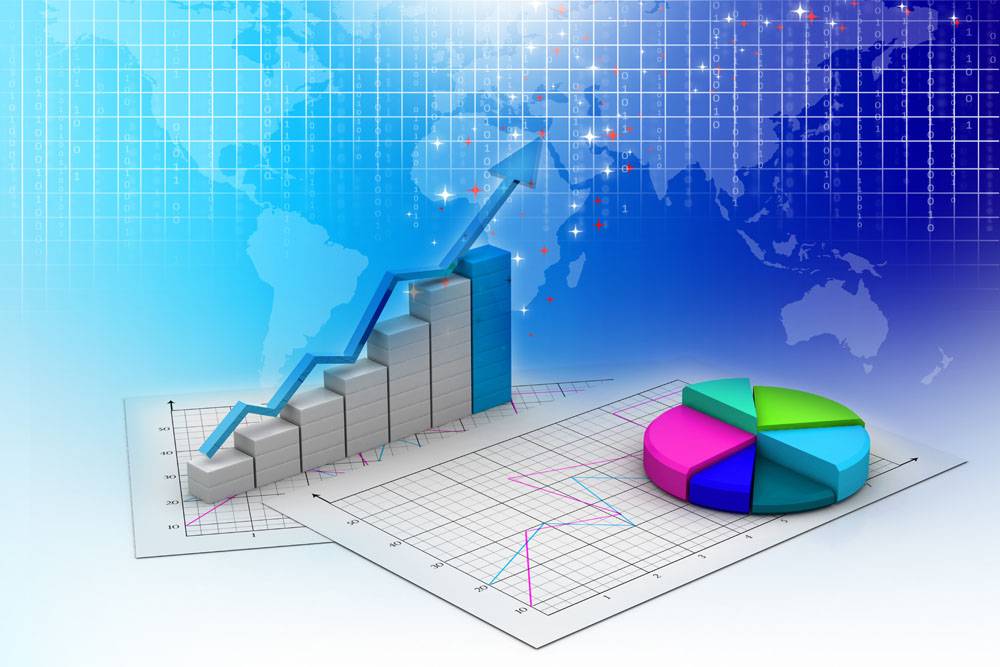 тыс. руб.
РАСХОДЫ   НА  СОЦИАЛЬНУЮ  ПОЛИТИКУ
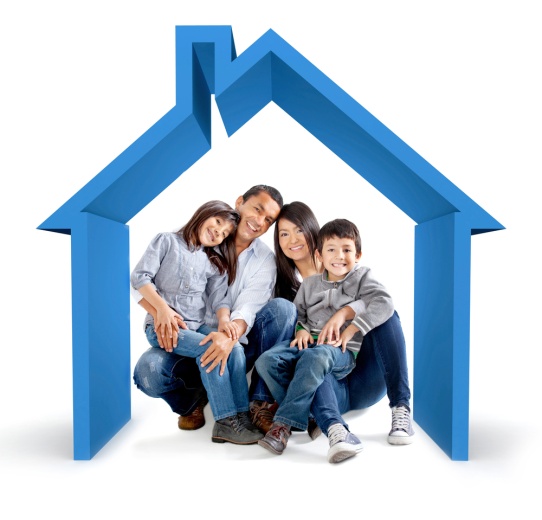 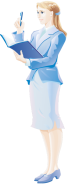 8,3 %
Доля  расходов на социальную политику  в общем  объеме расходов  бюджета в 2018-2020 гг
2019
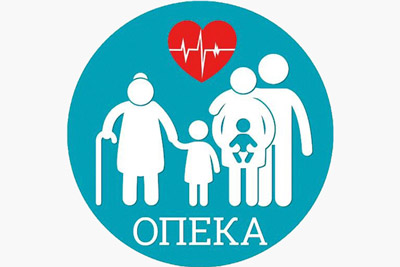 7,1 %
2020
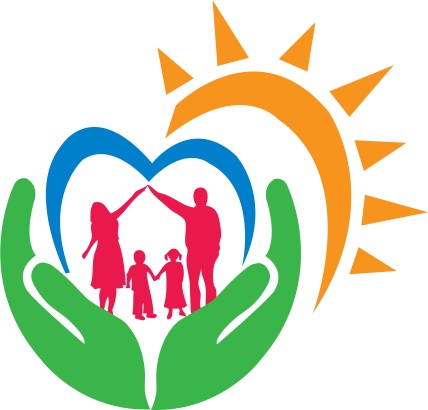 4,5 %
2021
БЮДЖЕТ   ДЛЯ     ГРАЖДАН  ЗА 2021 ГОД
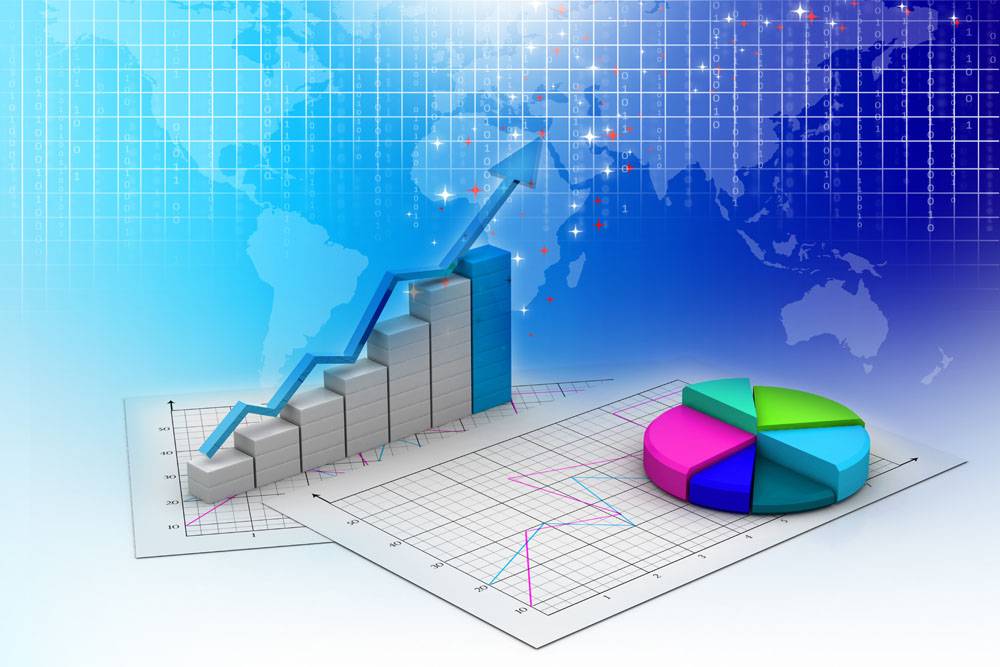 СРЕДНЯЯ  ЗАРАБОТНАЯ  ПЛАТА  В СФЕРЕ ОБРАЗОВАНИЯ И КУЛЬТУРЫ
Показатели уровня средней заработной платы отдельных категорий работников в соответствии с указом Президента РФ от 7 мая 2012 г. №597 «О мероприятиях по реализации государственной  социальной политики».
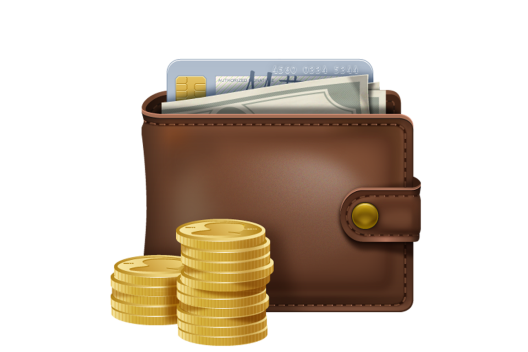 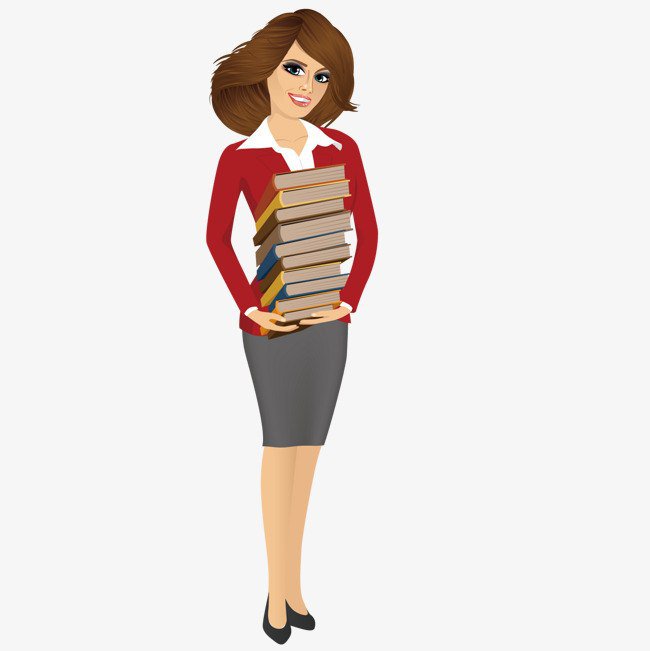 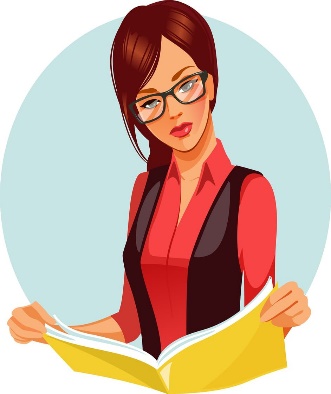 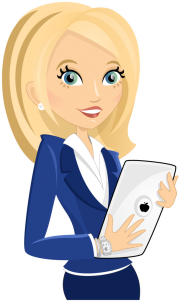 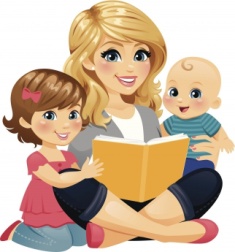 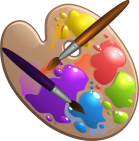 БЮДЖЕТ   ДЛЯ     ГРАЖДАН  ЗА 2021 ГОД
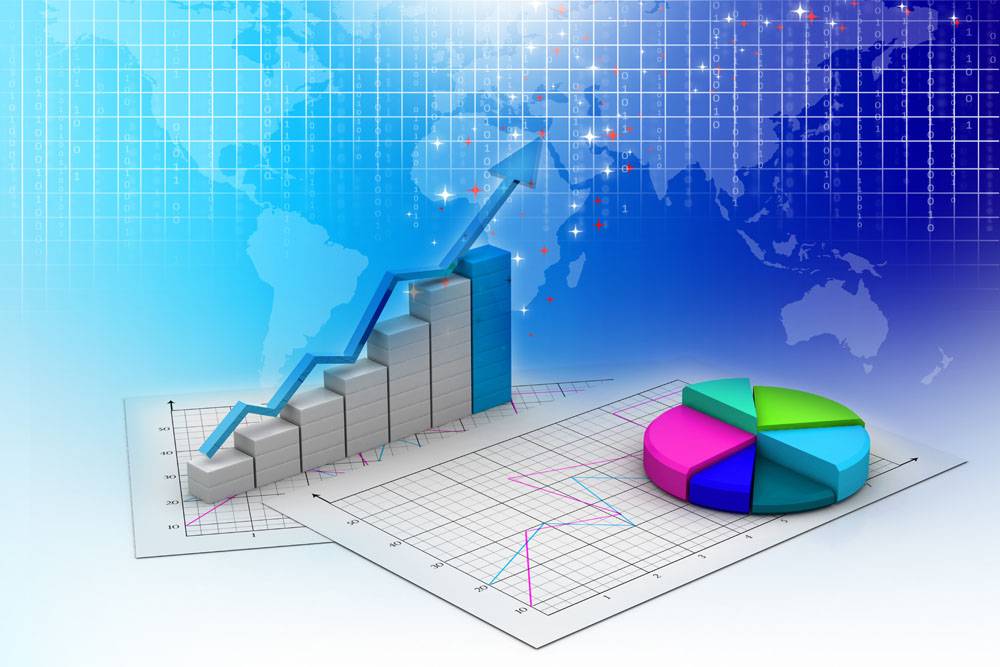 ПУБЛИЧНЫЕ   ОБЯЗАТЕЛЬСТВА  БЮДЖЕТА
тыс. руб.
5 983,8
6 240,8
6 552,7
БЮДЖЕТ   ДЛЯ     ГРАЖДАН  ЗА 2021 ГОД
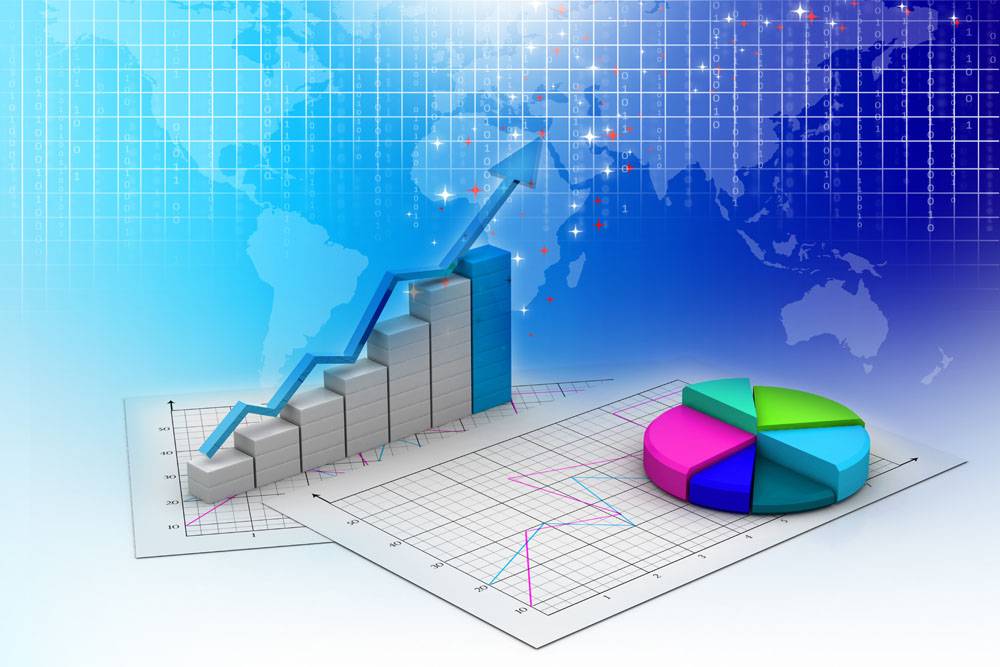 МЕЖБЮДЖЕТНЫЕ    ТРАНСФЕРТЫ  В  2019-2021 ГОДАХ
тыс. руб.
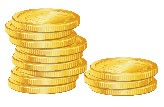 Межбюджетные трансферты в бюджеты поселений из бюджета муниципального района
Межбюджетные трансферты в бюджет  муниципального района из бюджетов поселений
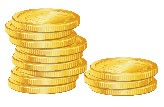 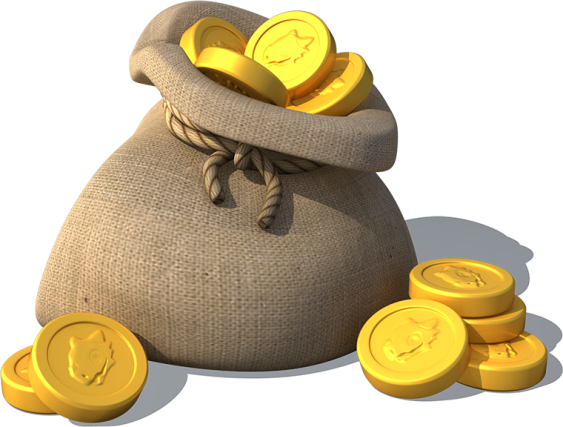 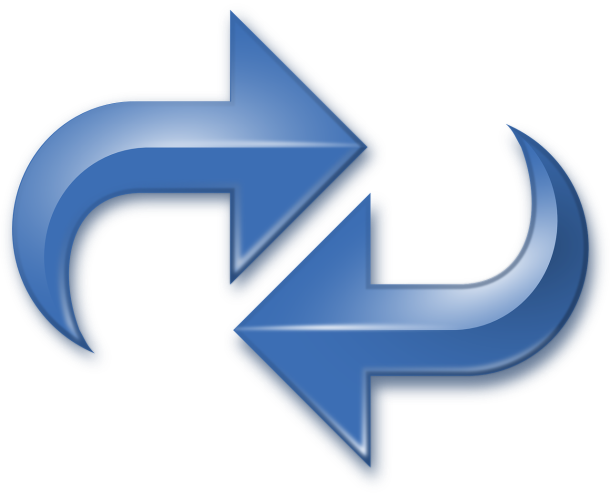 2019 год
28 915,8
280,47
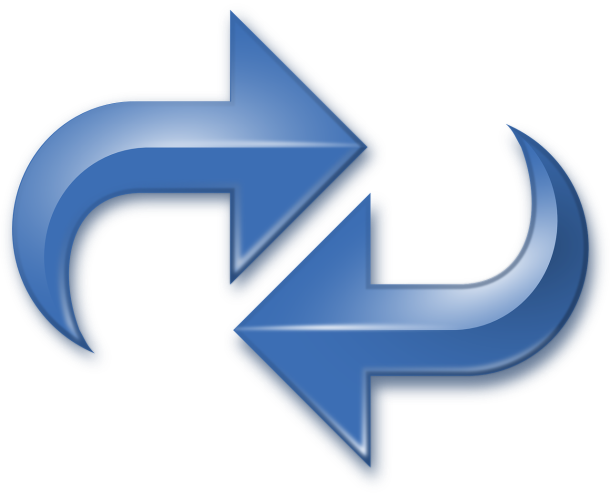 2020 год
22 801,5
469,4
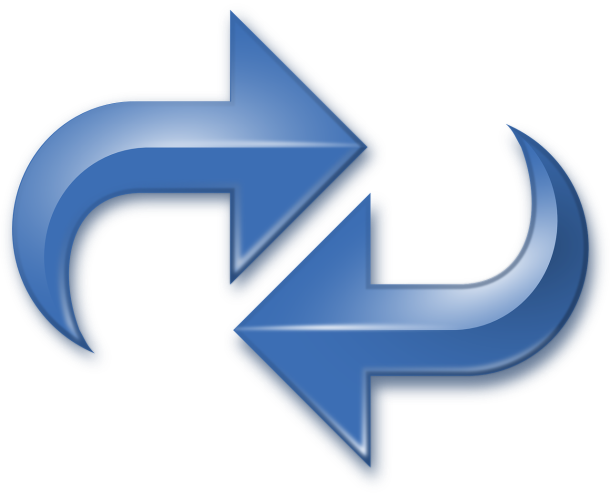 2021 год
22 778,9
164,4
БЮДЖЕТ   ДЛЯ     ГРАЖДАН  ЗА 2021 ГОД
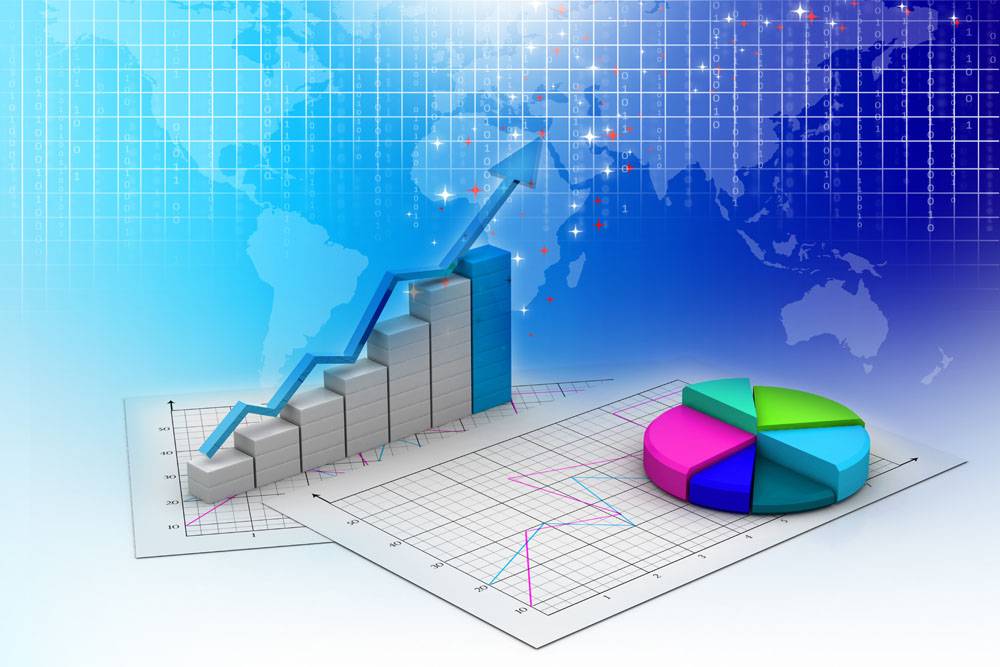 ИНФОРМАЦИЯ  О  ДОХОДАХ  И  РАСХОДАХ  НА  ДУШУ  НАСЕЛЕНИЯ  2021  ГОД
ДОХОДЫ в 2021 г.
339 704,4 тыс. руб.
РАСХОДЫ в 2021 г.
333 393,7 тыс. руб.
Расходы на образование
Среднегодовая численность населения за 2021 г. 
8 700 человек
Налоговые доходы
20,7 
тыс.руб.
на 1 человека
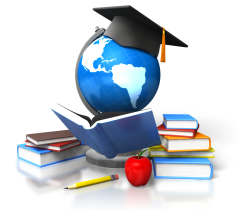 5,7
тыс.руб.
на 1 человека
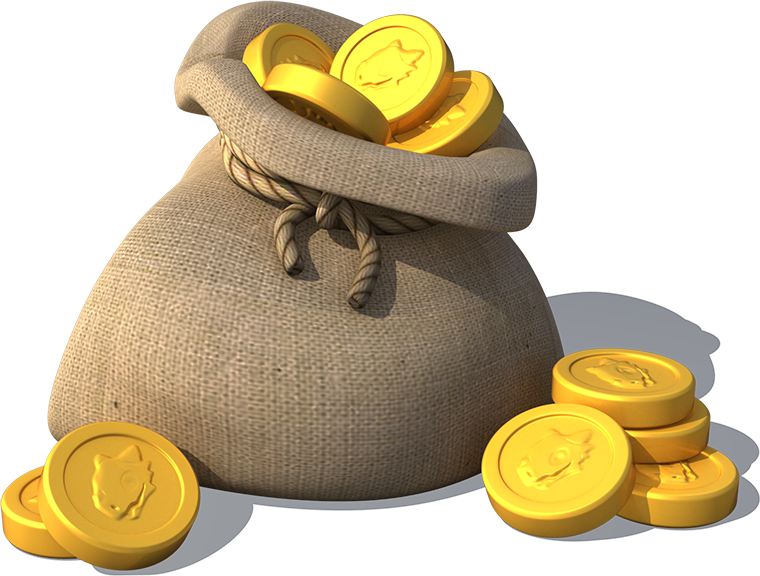 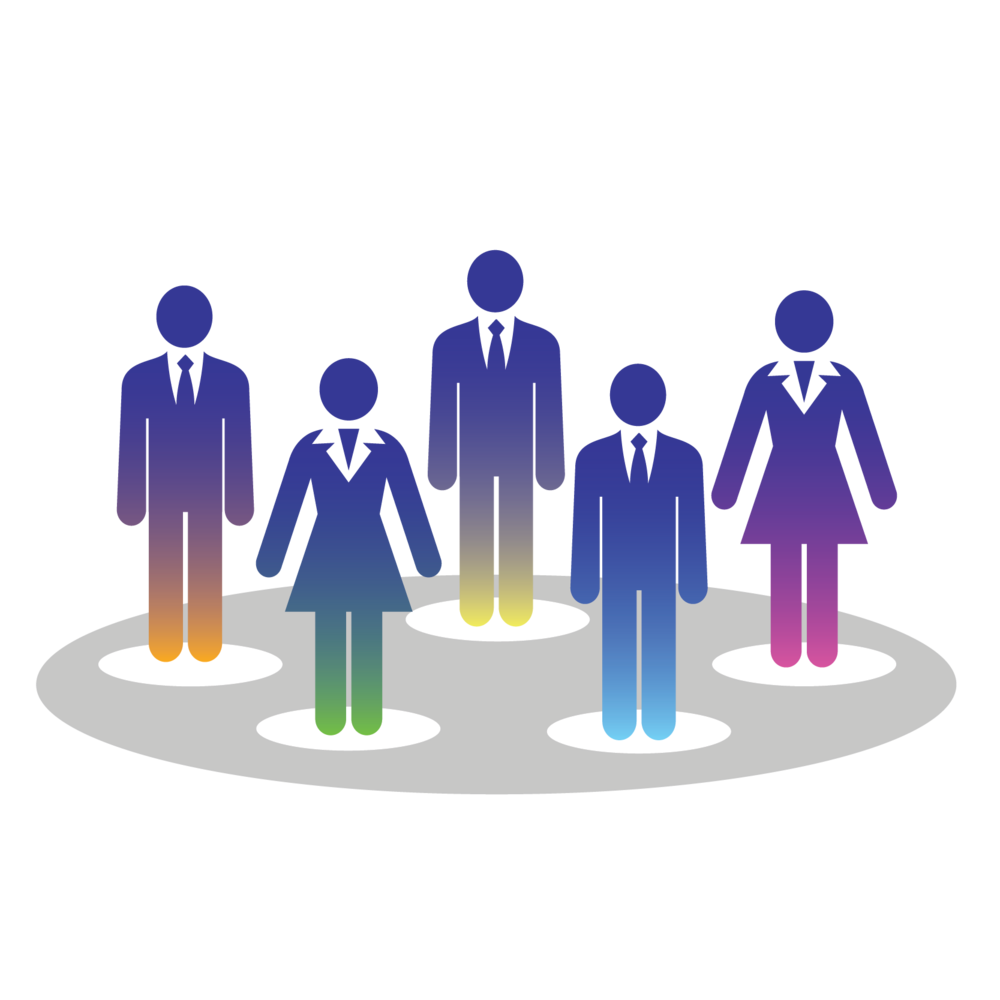 Расходы на культуру
7,9 
тыс.руб.
на 1 человека
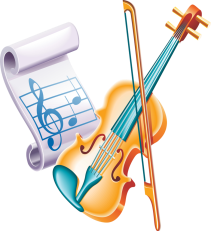 Неналоговые доходы
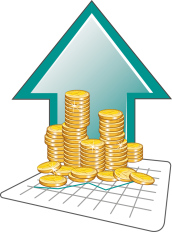 0,3
тыс.руб.
на 1 человека
Расходы на спорт
0,1 
тыс.руб.
на 1 человека
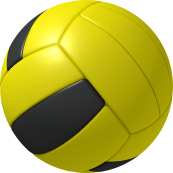 Безвозмездные поступления
33,1
тыс.руб.
на 1 человека
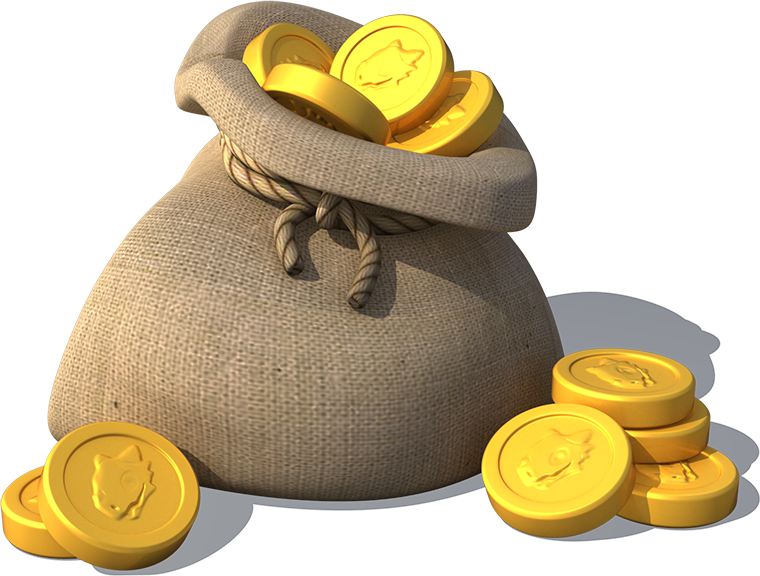 Расходы на социальную политику
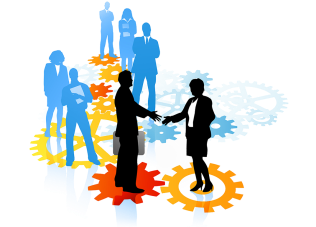 1,7 
тыс.руб.
на 1 человека
БЮДЖЕТ   ДЛЯ     ГРАЖДАН  ЗА 2021 ГОД
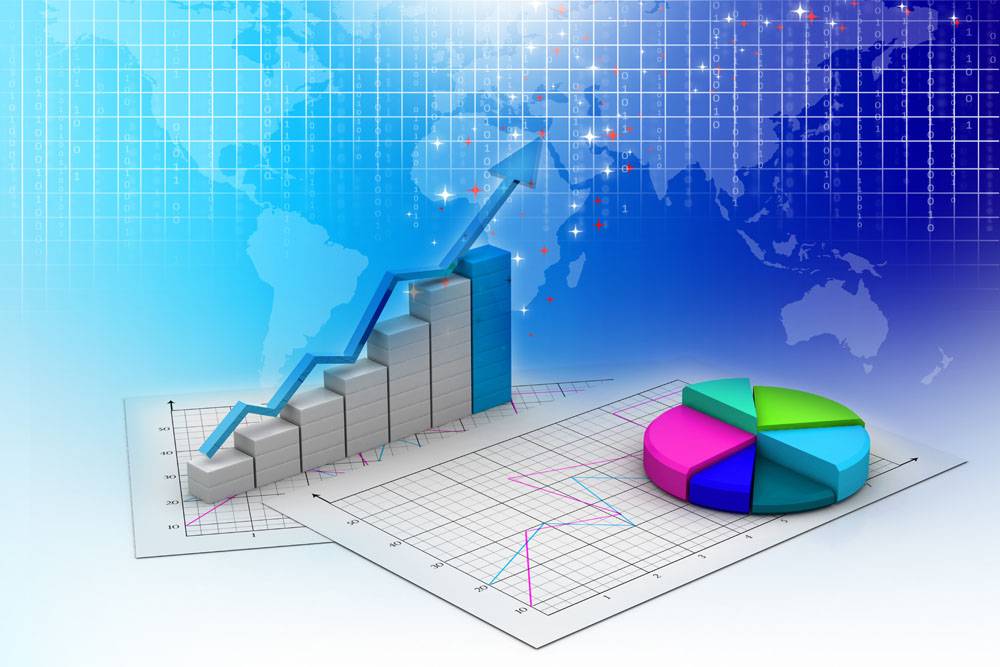 ПРОГРАММНЫЕ И НЕПОГРАММНЫЕ  НАПРАВЛЕНИЯ   РАСХОДОВ
тыс. руб.
220 456,3
261 589,9
266 958,8
БЮДЖЕТ   ДЛЯ     ГРАЖДАН  ЗА 2021 ГОД
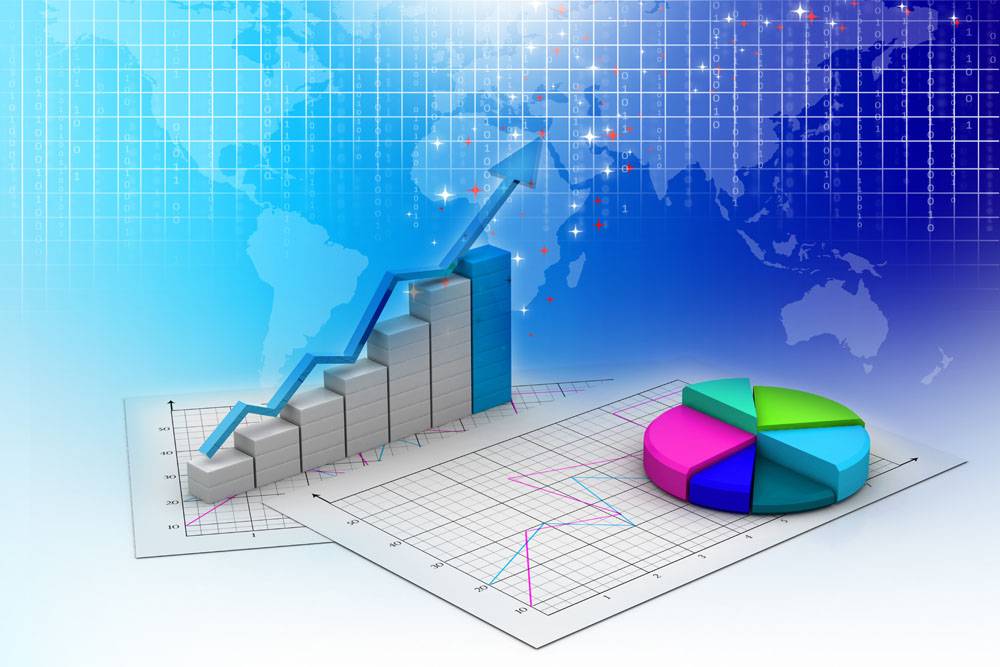 НАПРАВЛЕНИЯ  РАСХОДОВ   МУНИЦИПАЛЬНЫХ  ПРОГРАММ
БЮДЖЕТ   ДЛЯ     ГРАЖДАН  ЗА 2021 ГОД
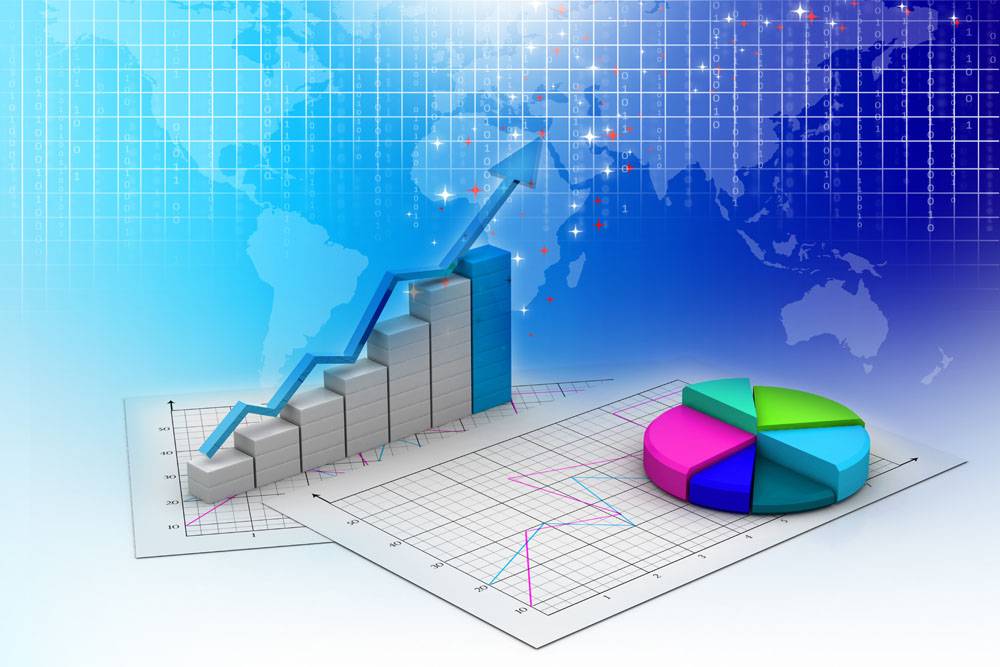 «Создание условий для эффективного   
                 управления муниципальным образованием     
        «Холм-Жирковский район» Смоленской области»
МУНИЦИПАЛЬНАЯ  ПРОГРАММА
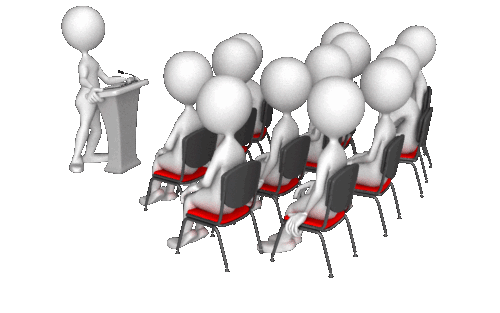 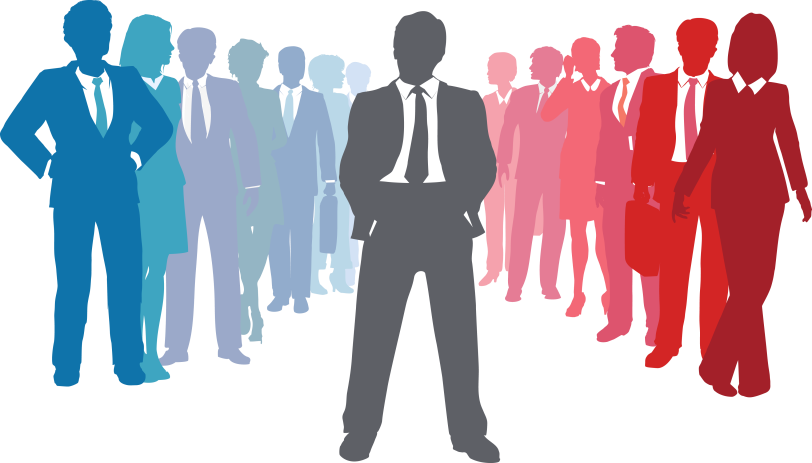 тыс. руб.
БЮДЖЕТ   ДЛЯ     ГРАЖДАН  ЗА 2021 ГОД
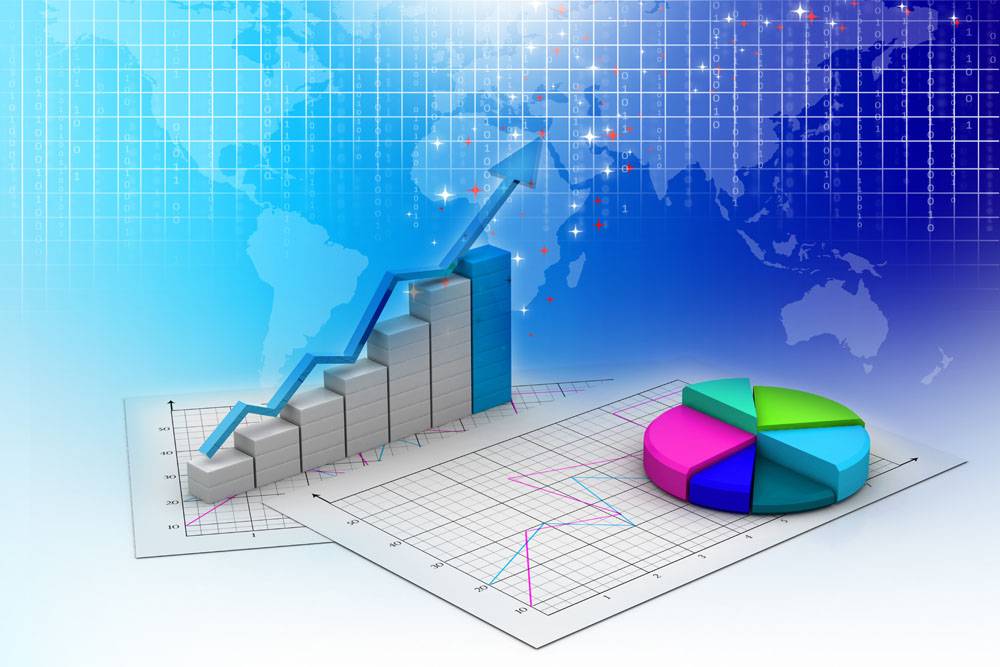 «Создание условий для эффективного  управления    
             муниципальными финансами в   муниципальным      
                              образованием «Холм-Жирковский район»
                                                                    Смоленской   области»
Цель: Создание условий для эффективного исполнения полномочий органов местного самоуправления Холм-Жирковского района, обеспечение долгосрочной сбалансированности и устойчивости бюджетной системы, повышение качества управления муниципальными финансами.
МУНИЦИПАЛЬНАЯ  ПРОГРАММА
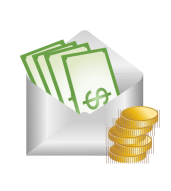 тыс. руб.
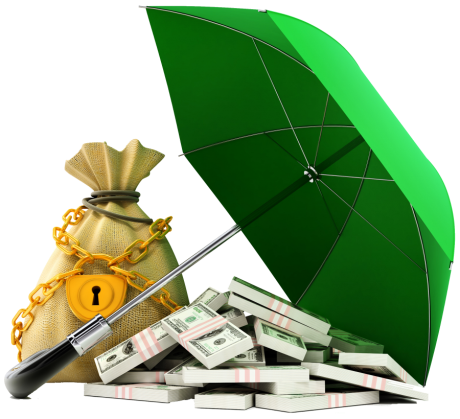 БЮДЖЕТ   ДЛЯ     ГРАЖДАН  ЗА 2021 ГОД
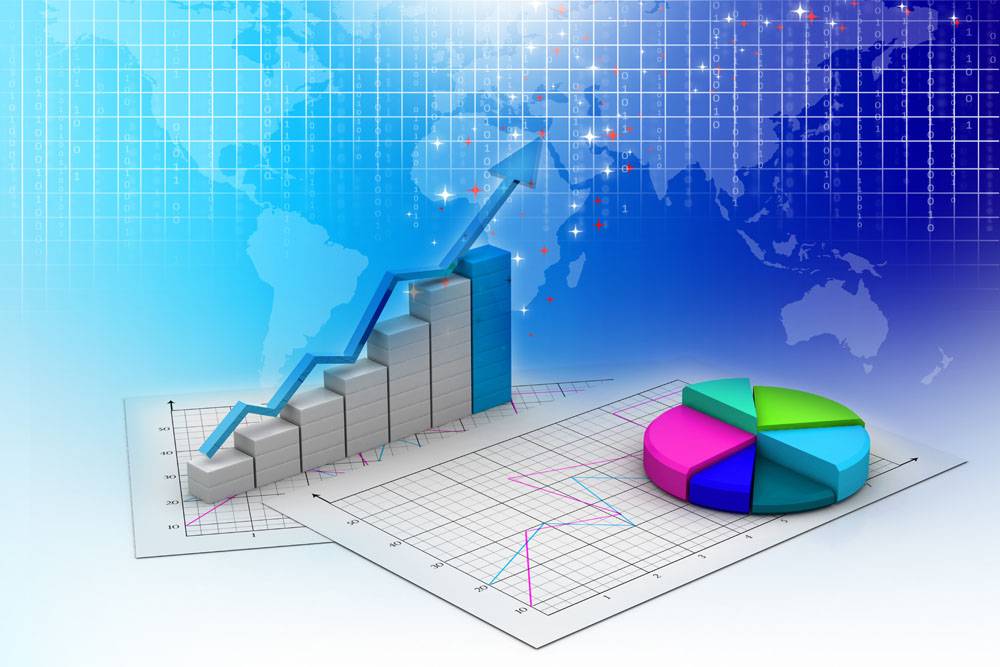 «Развитие системы образования и молодежной 
                          политики в    муниципальном образовании
            «Холм-Жирковский район»  Смоленской   области»
В 2021 году на реализацию программы было направлено  175 261,2 тыс. рублей или 97,9 % к годовому плану (178 990,5 тыс. рублей), в т. ч.:
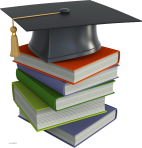 МУНИЦИПАЛЬНАЯ  ПРОГРАММА
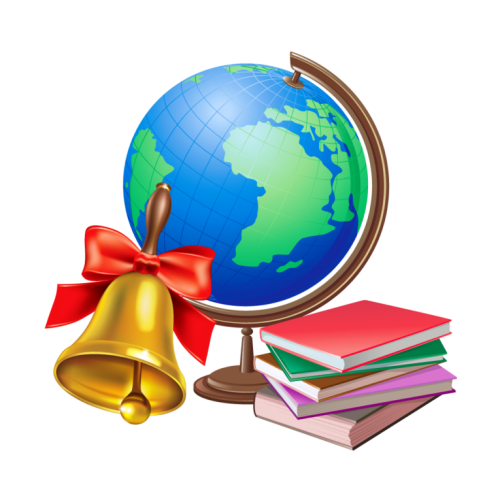 тыс. руб.
Муниципальная программа была профинансирована:
-за счет  средств местного бюджета в сумме 48 122,0 тыс. руб.;
за счет средств областного бюджета в сумме 104 517,1 тыс. руб.
- за счет средств федерального бюджета в сумме 3 378,5 тыс. руб.
БЮДЖЕТ   ДЛЯ     ГРАЖДАН  ЗА 2021 ГОД
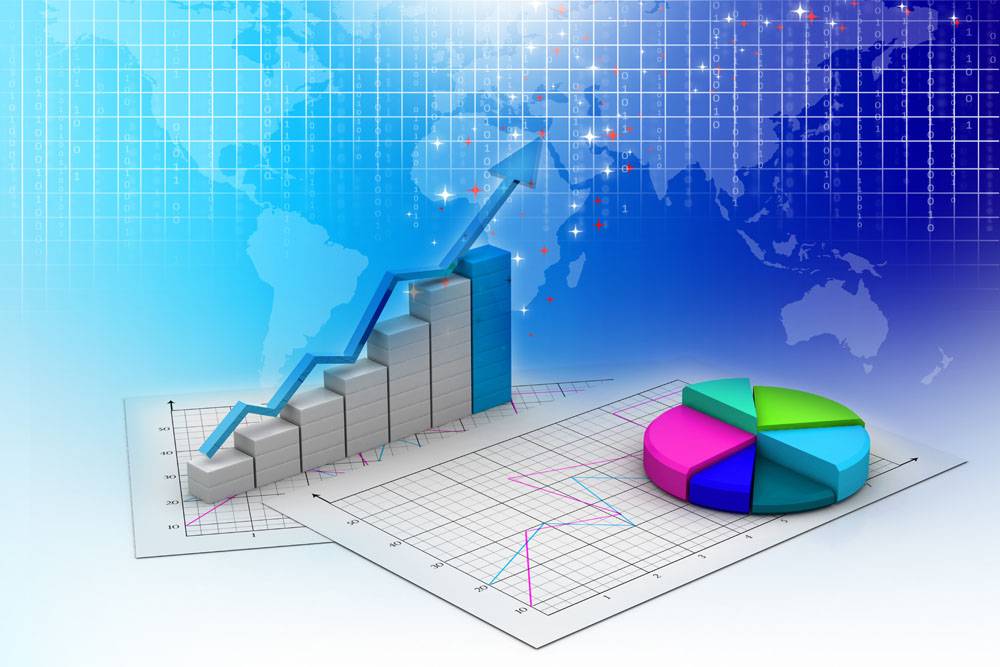 «Развитие культуры, спорта и туризма на                         
                         территории    муниципального образования
            «Холм-Жирковский район»  Смоленской   области»
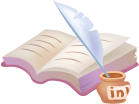 МУНИЦИПАЛЬНАЯ  ПРОГРАММА
тыс. руб.
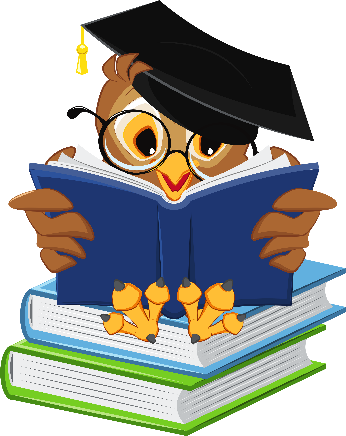 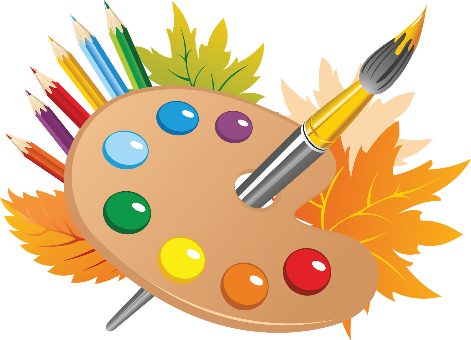 БЮДЖЕТ   ДЛЯ     ГРАЖДАН  ЗА 2021 ГОД
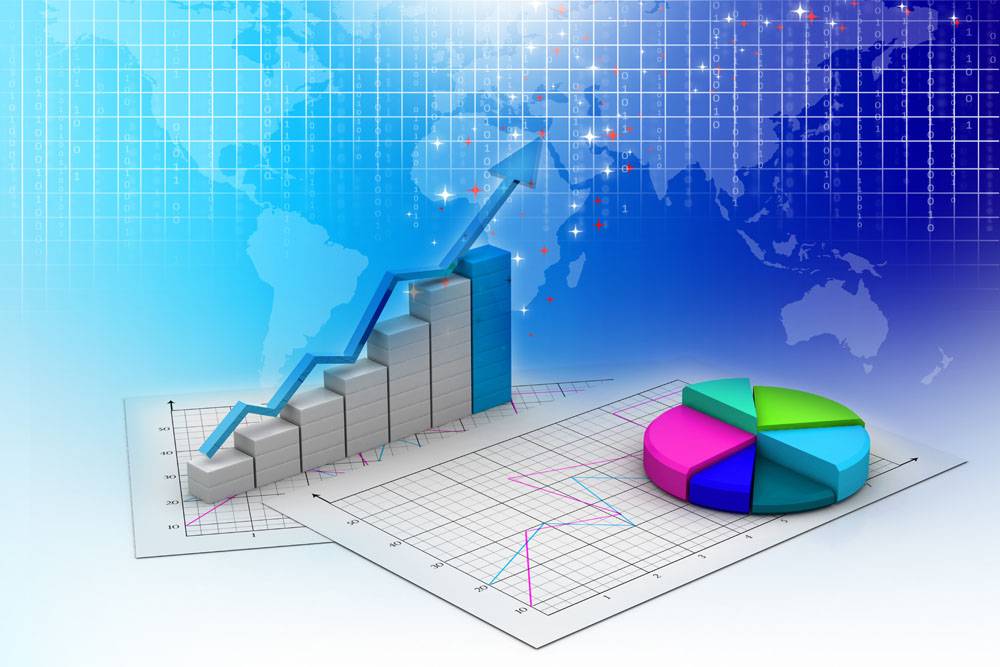 «Создание условий для обеспечения безопасности
                  жизнедеятельности населения муниципального 
                               образования «Холм-Жирковский район»
                                                                     Смоленской  области»
МУНИЦИПАЛЬНАЯ  ПРОГРАММА
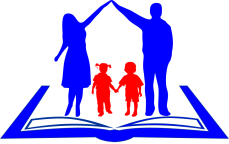 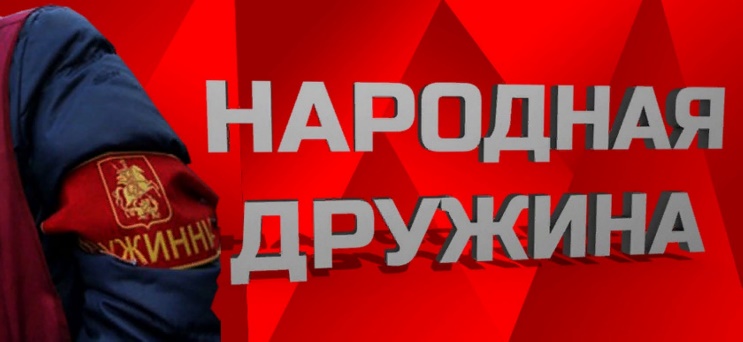 Достижение уровня плановых значений муниципальной программы в 2021 году
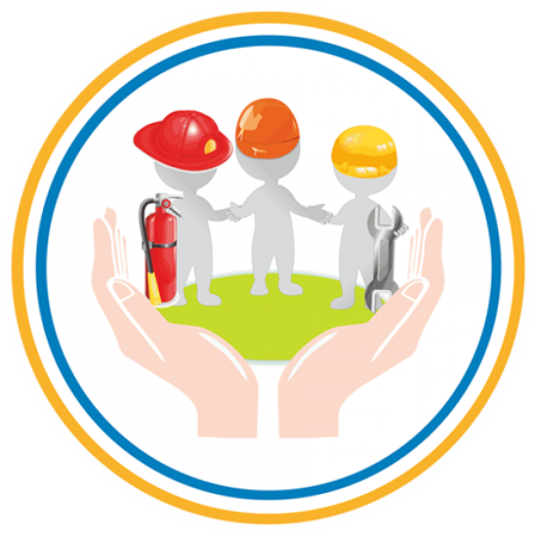 БЮДЖЕТ   ДЛЯ     ГРАЖДАН  ЗА 2021 ГОД
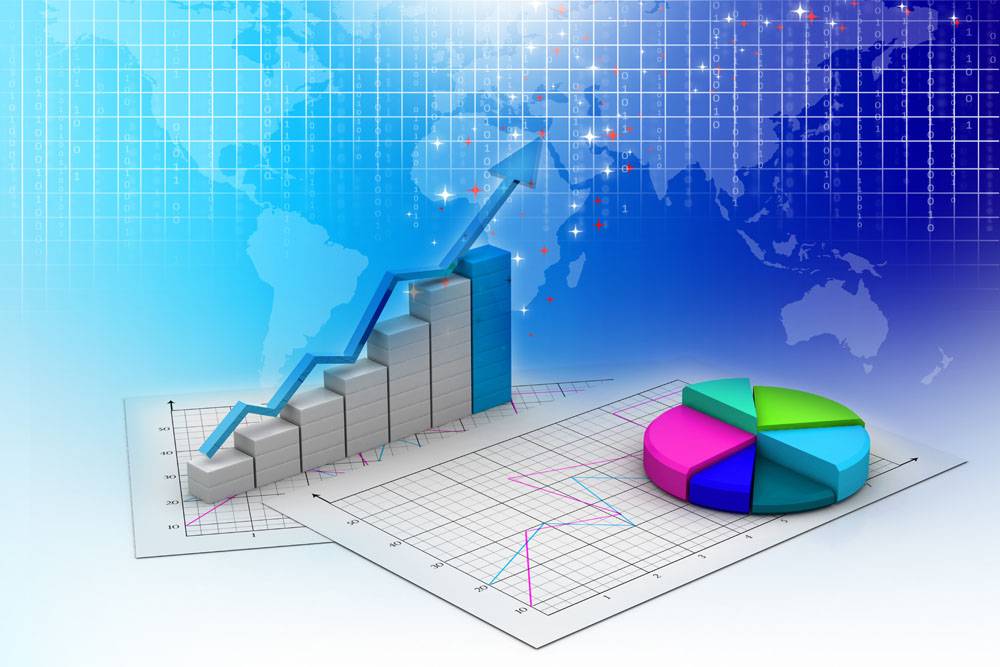 «Поддержка пассажирского транспорта общего 
                     пользования  в муниципальном  образовании
               «Холм-Жирковский район»Смоленской  области»
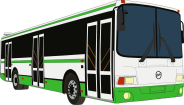 МУНИЦИПАЛЬНАЯ  ПРОГРАММА
Муниципальная программа финансируется за счет  средств местного бюджета.
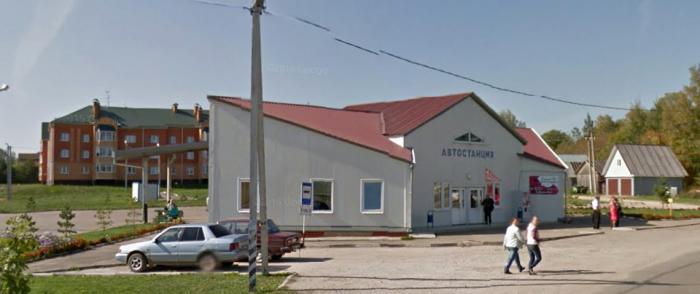 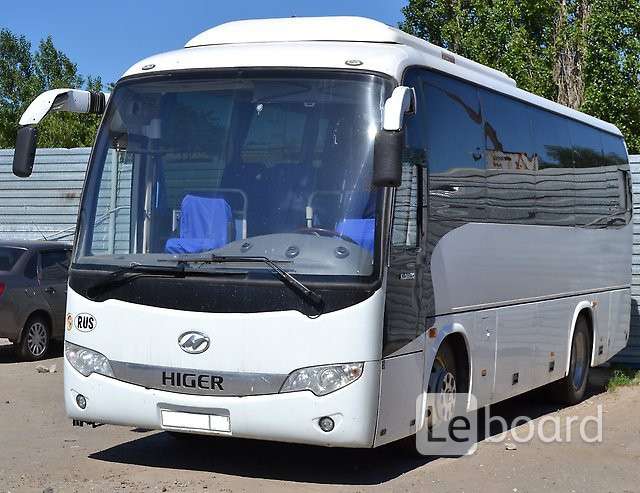 БЮДЖЕТ   ДЛЯ     ГРАЖДАН  ЗА 2021 ГОД
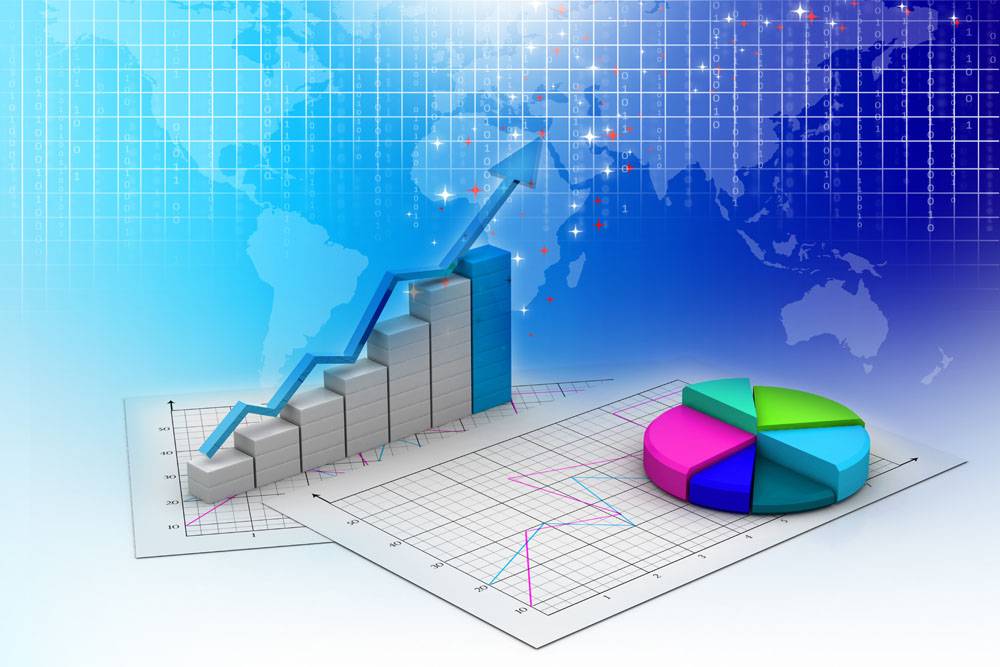 «Развитие сельского хозяйства  в  муниципальном               
                                 образовании «Холм-Жирковский район»
                                                                     Смоленской  области»
МУНИЦИПАЛЬНАЯ  ПРОГРАММА
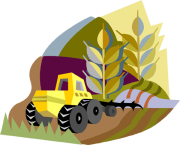 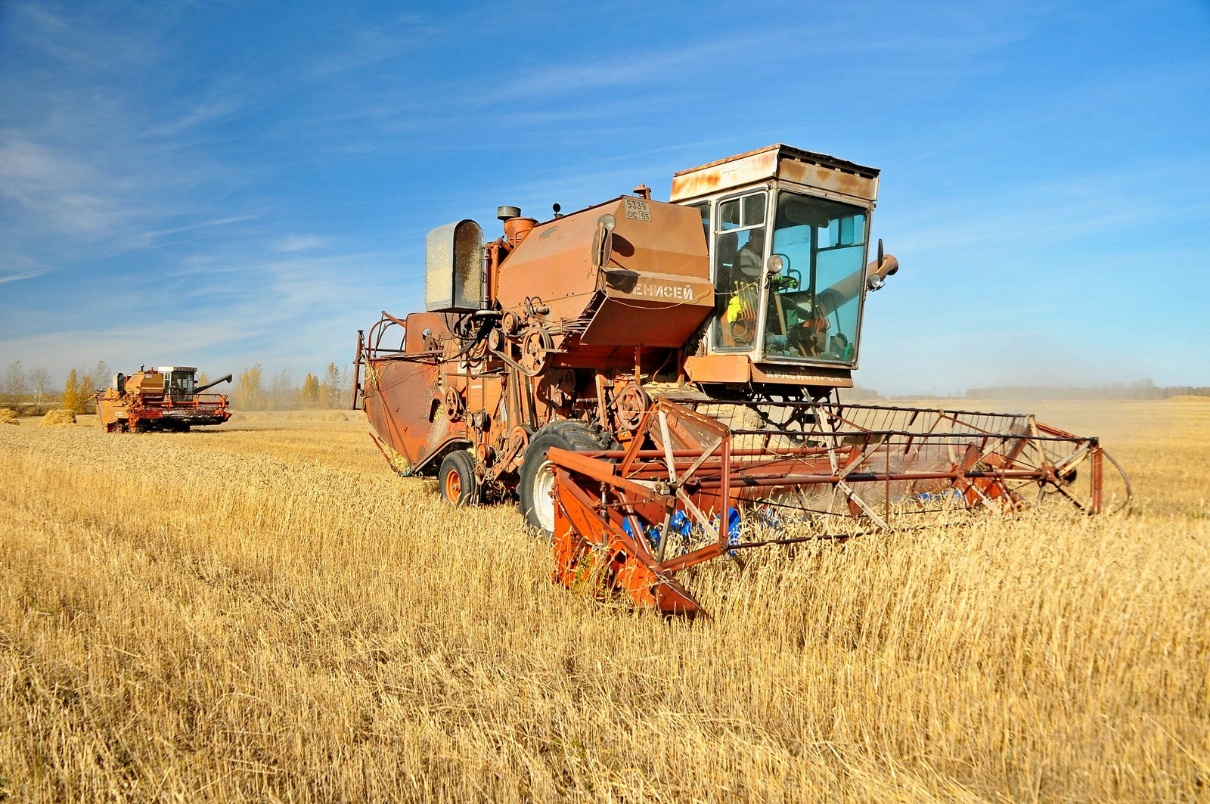 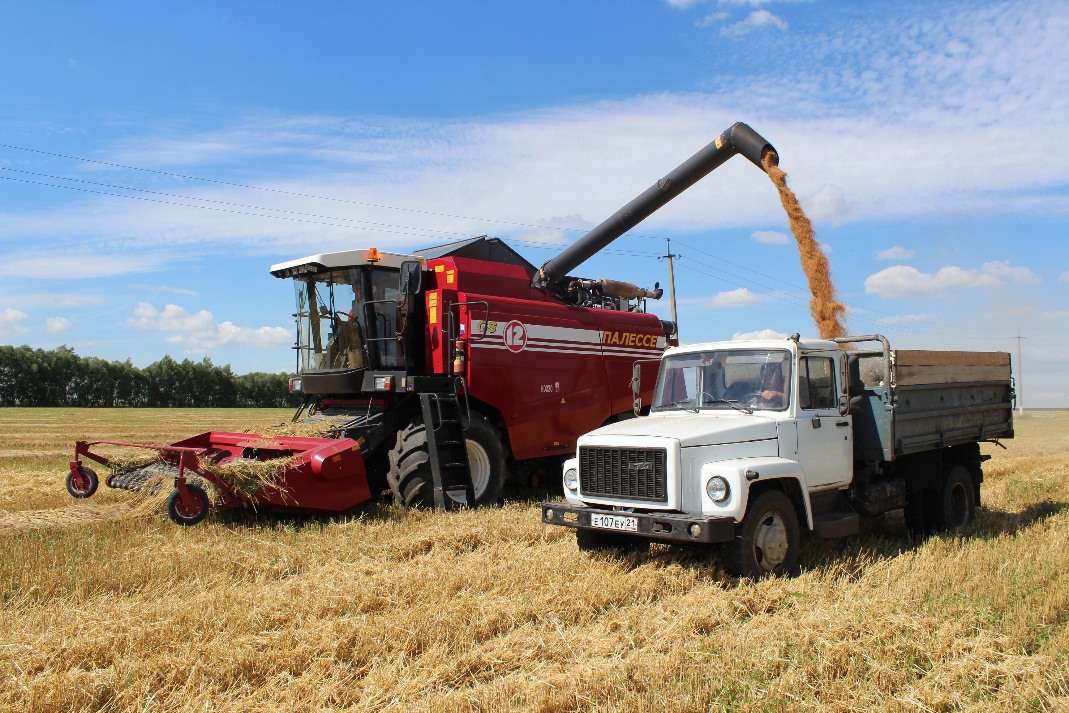 БЮДЖЕТ   ДЛЯ     ГРАЖДАН  ЗА 2021 ГОД
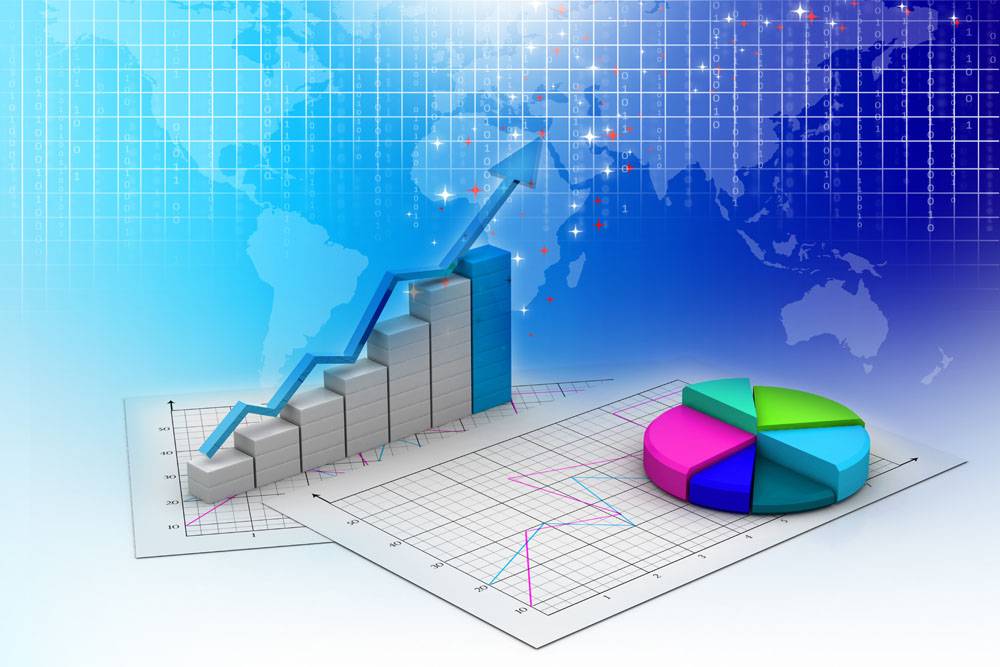 «Демографическое развитие   муниципального               
                                 образования «Холм-Жирковский район»
                                                                     Смоленской  области»
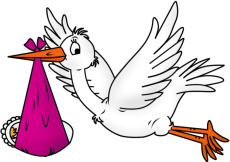 МУНИЦИПАЛЬНАЯ  ПРОГРАММА
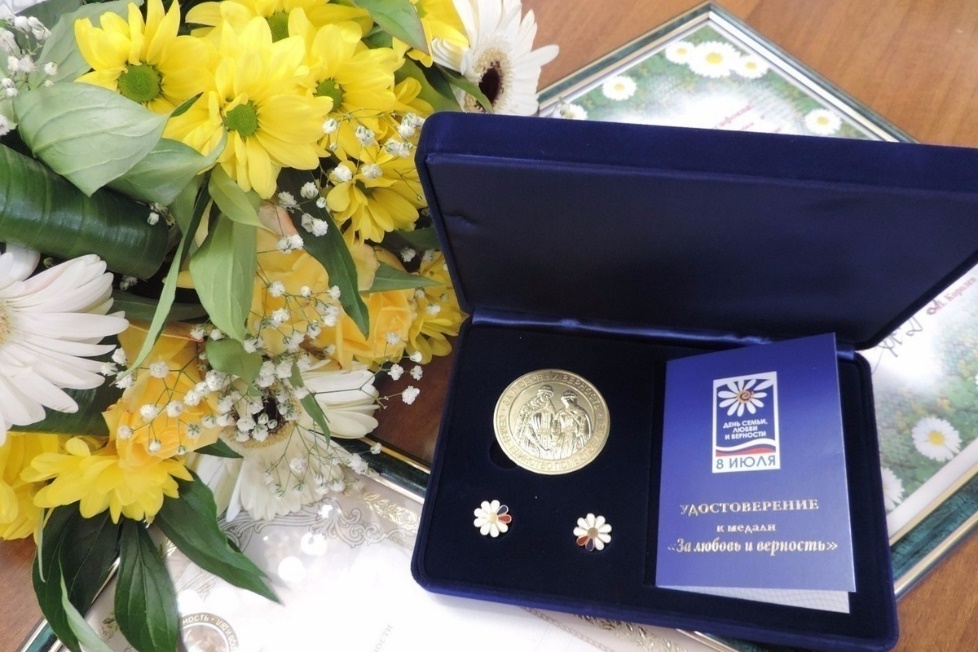 Муниципальная программа финансируется за счет  средств местного бюджета.
БЮДЖЕТ   ДЛЯ     ГРАЖДАН  ЗА 2021 ГОД
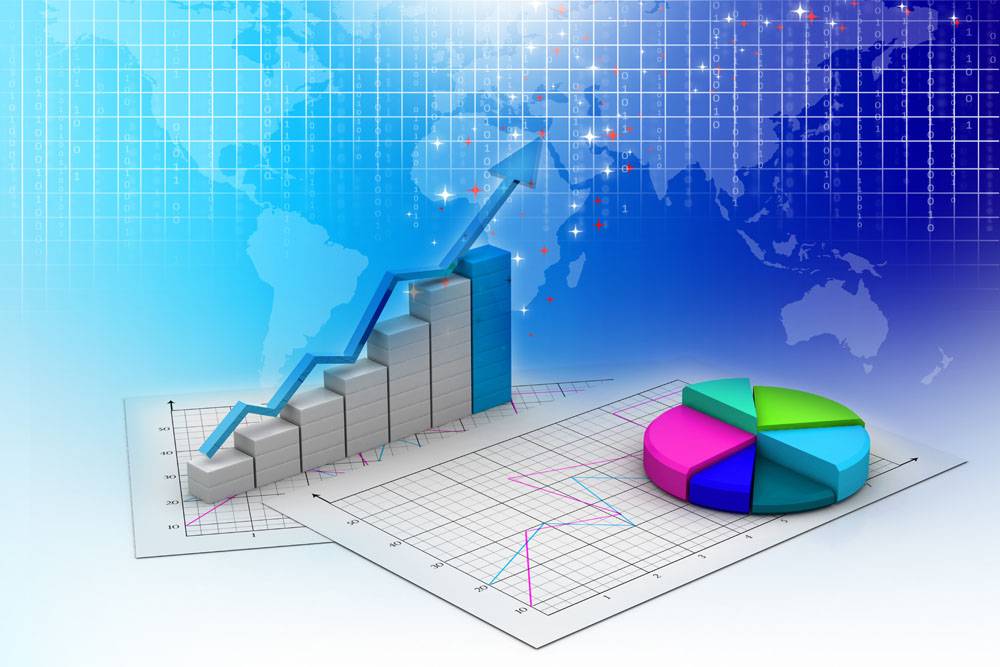 «Доступная среда на территории                
                                      муниципального  образования «Холм- 
                            Жирковский район» Смоленской  области»
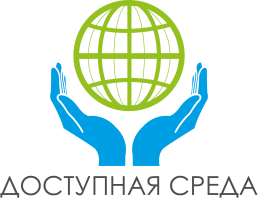 МУНИЦИПАЛЬНАЯ  ПРОГРАММА
Муниципальная программа финансируется за счет  средств местного бюджета.
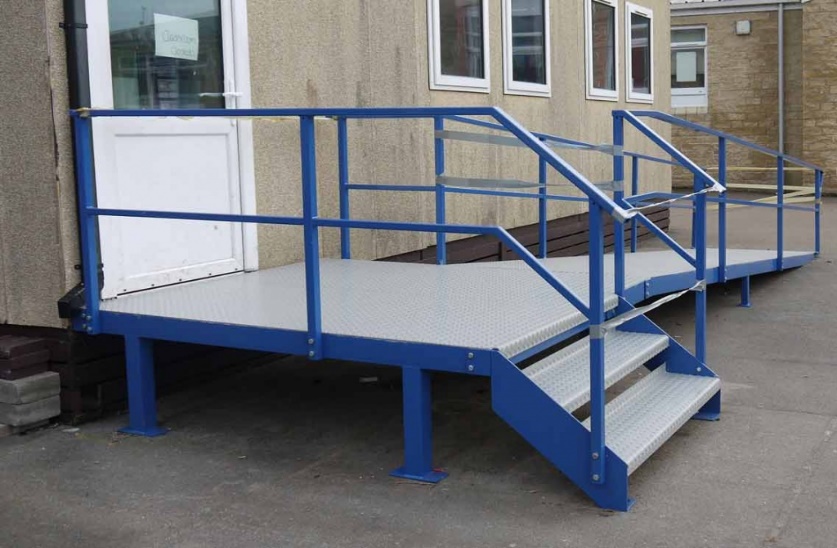 БЮДЖЕТ   ДЛЯ     ГРАЖДАН  ЗА 2021 ГОД
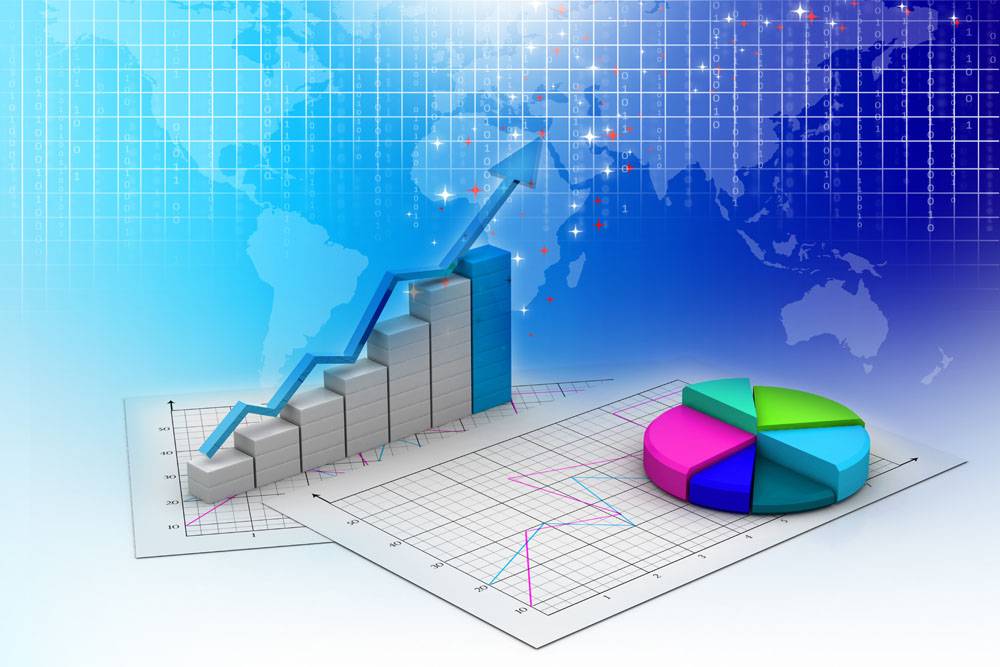 «Управление муниципальным имуществом и       
                              земельными ресурсами  муниципального 
                              образования «Холм- Жирковский район» 
                                                                     Смоленской  области»
МУНИЦИПАЛЬНАЯ  ПРОГРАММА
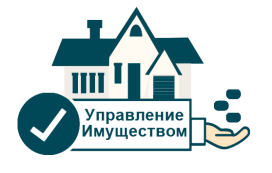 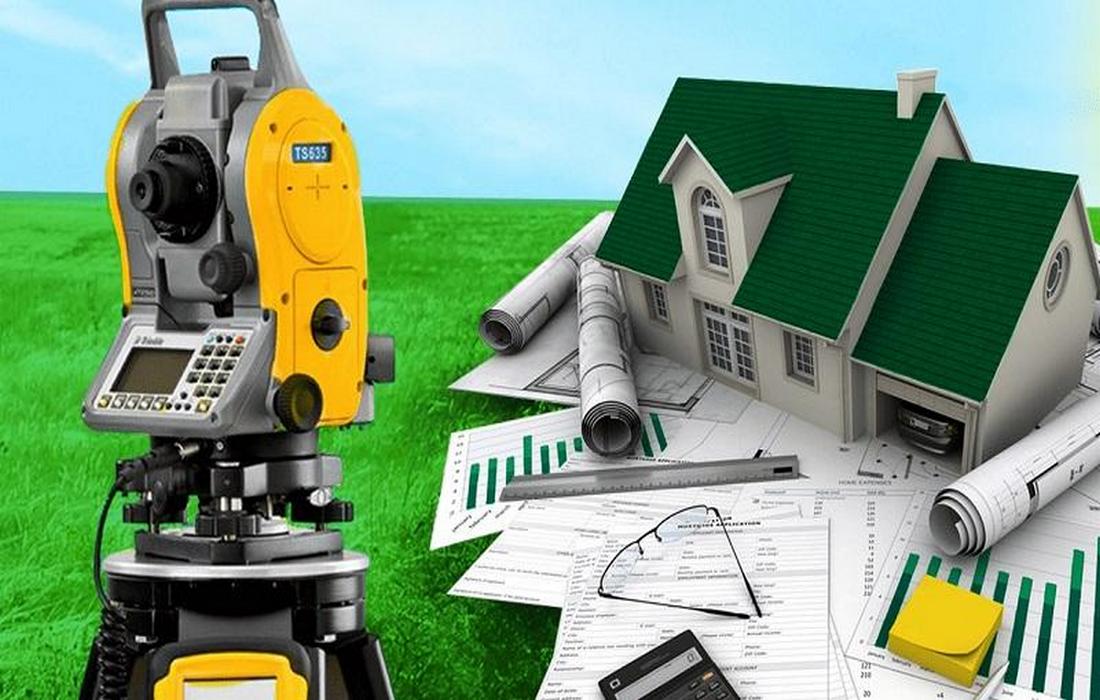 БЮДЖЕТ   ДЛЯ     ГРАЖДАН  ЗА 2021 ГОД
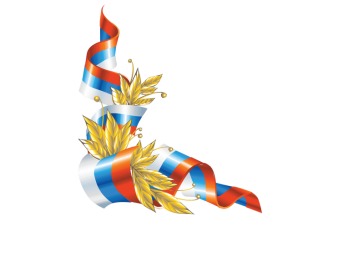 «Гражданско- патриотическое воспитание 
                   граждан  муниципального образования «Холм- 
                        Жирковский район»    Смоленской  области»
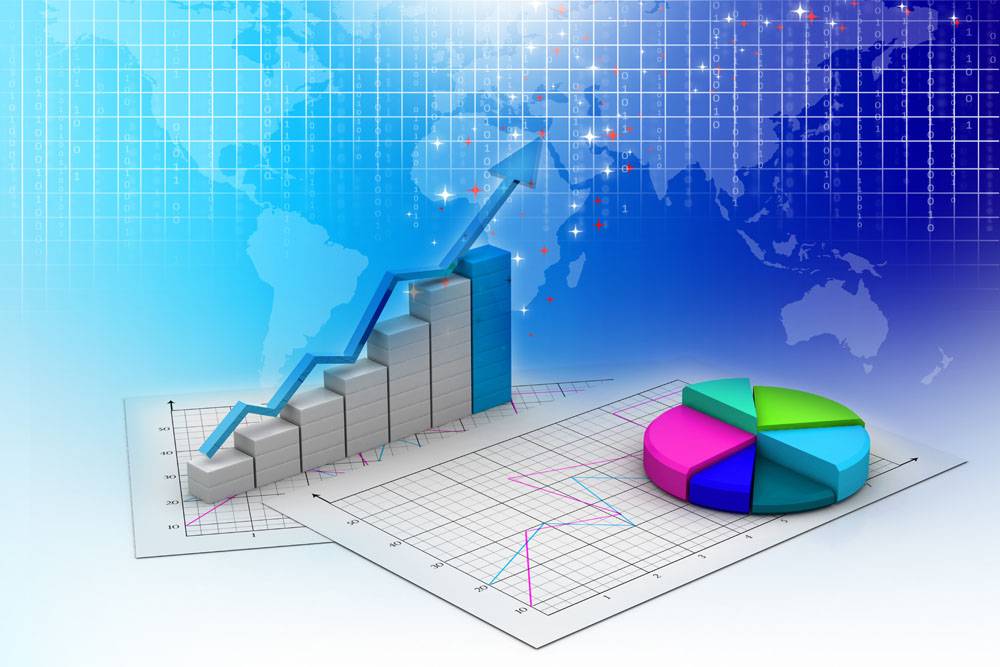 МУНИЦИПАЛЬНАЯ  ПРОГРАММА
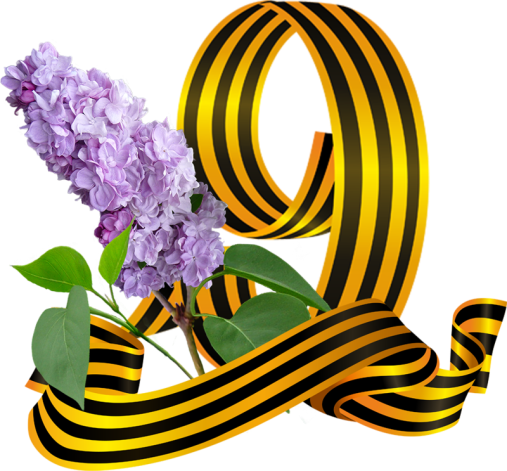 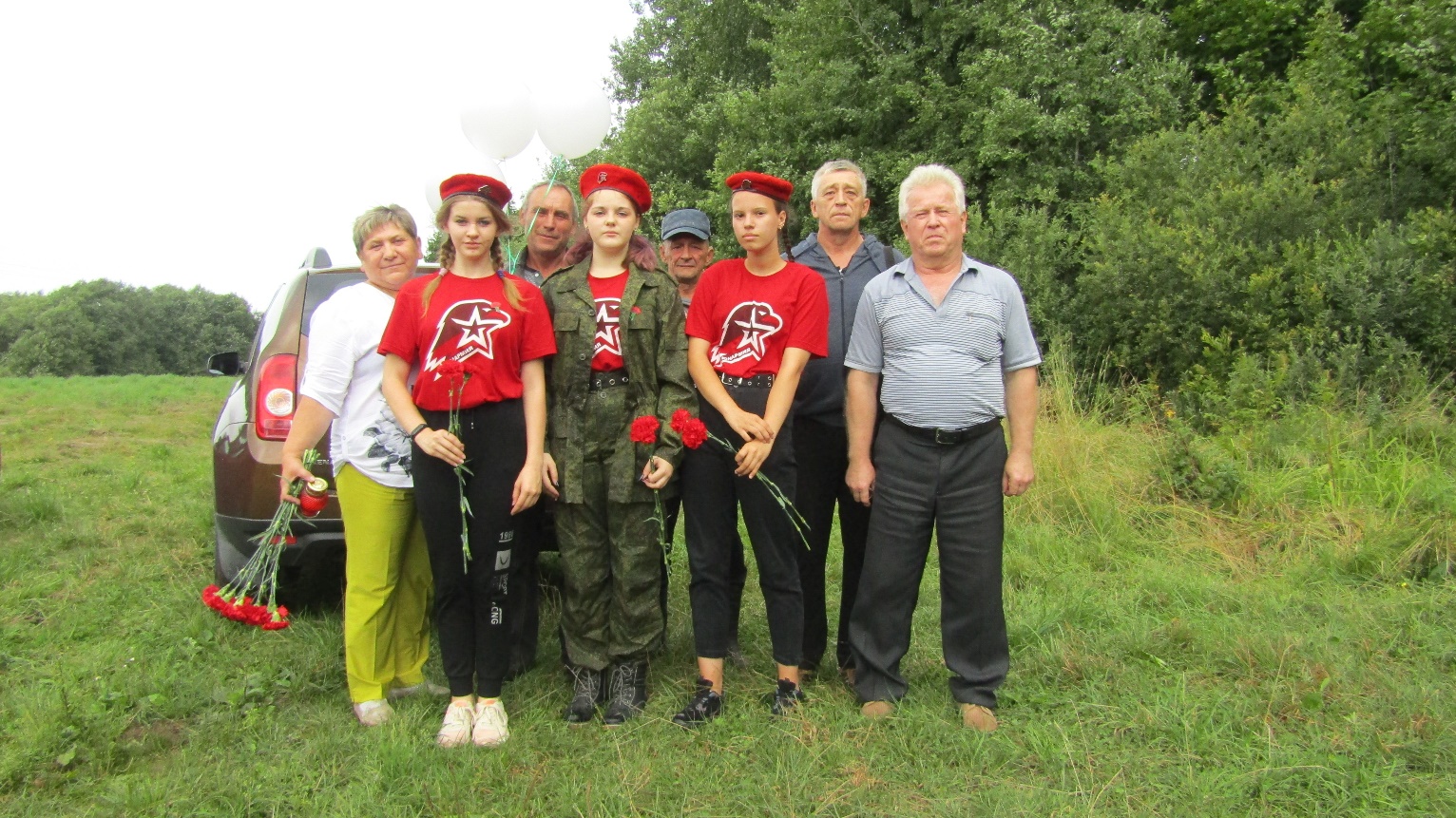 БЮДЖЕТ   ДЛЯ     ГРАЖДАН  ЗА 2021 ГОД
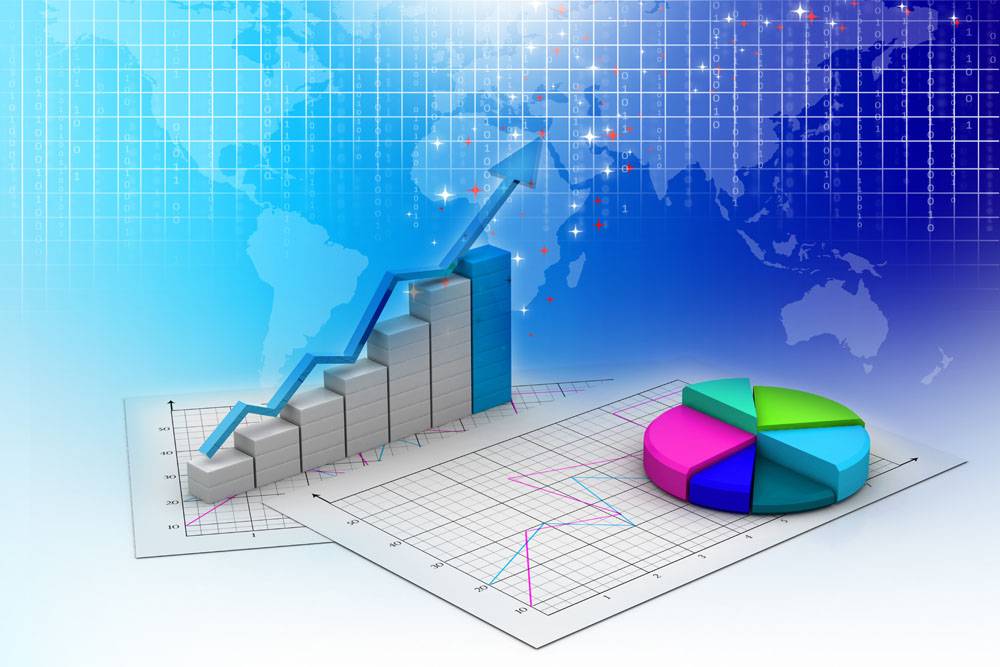 «Укрепление общественного здоровья»
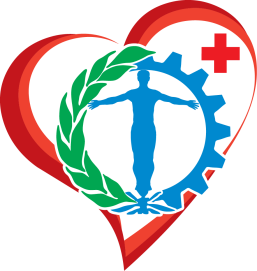 МУНИЦИПАЛЬНАЯ  ПРОГРАММА
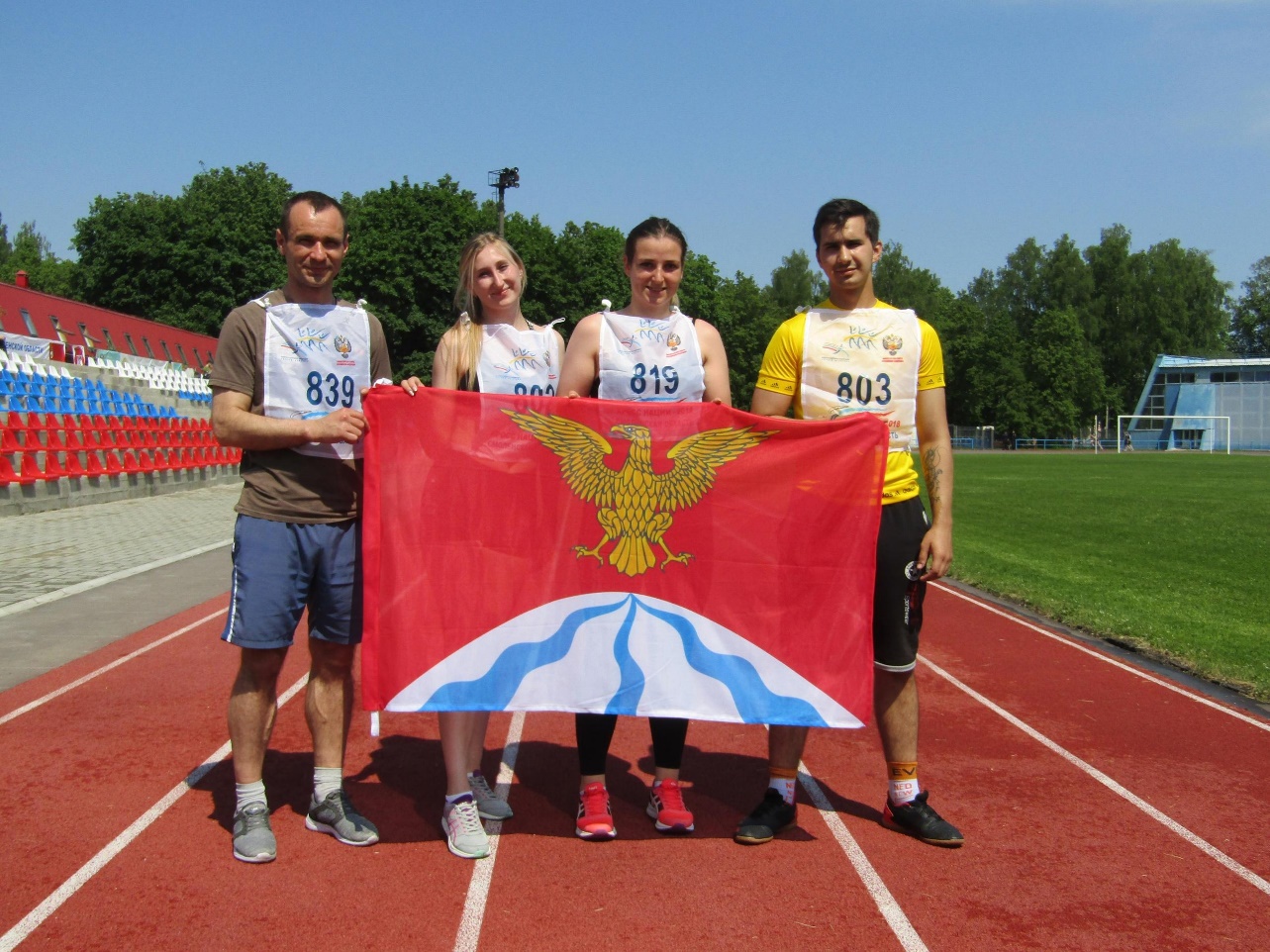 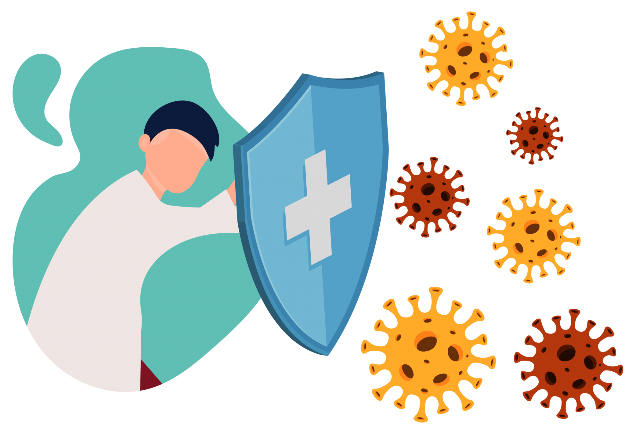 БЮДЖЕТ   ДЛЯ     ГРАЖДАН  ЗА 2021 ГОД
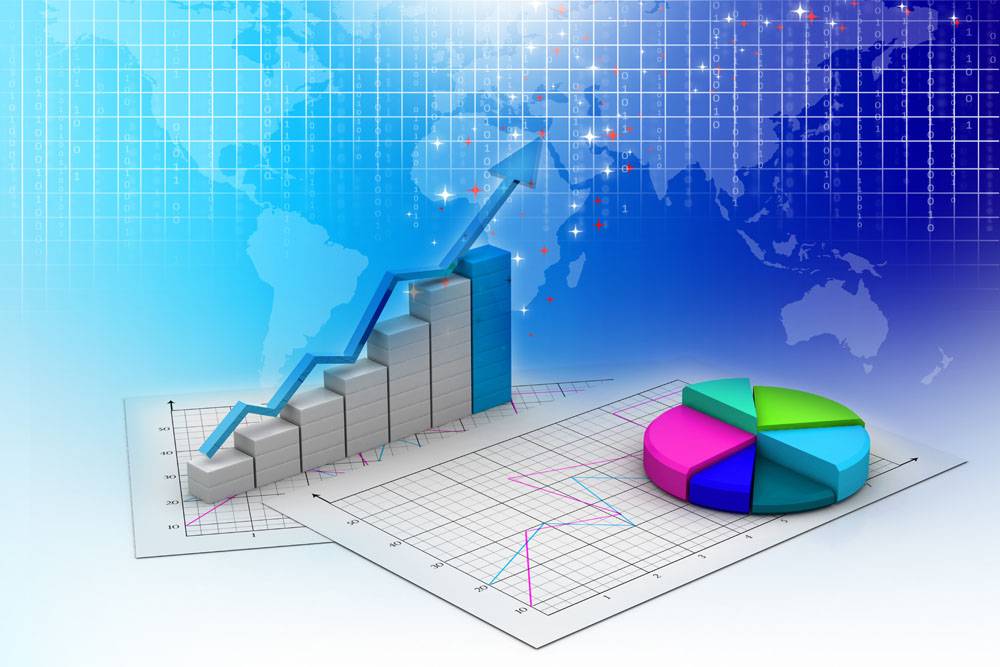 «Сохранение объектов культурного 
            наследия (памятников истории и культуры)»
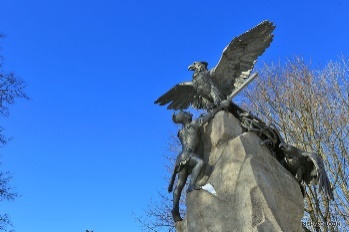 МУНИЦИПАЛЬНАЯ  ПРОГРАММА
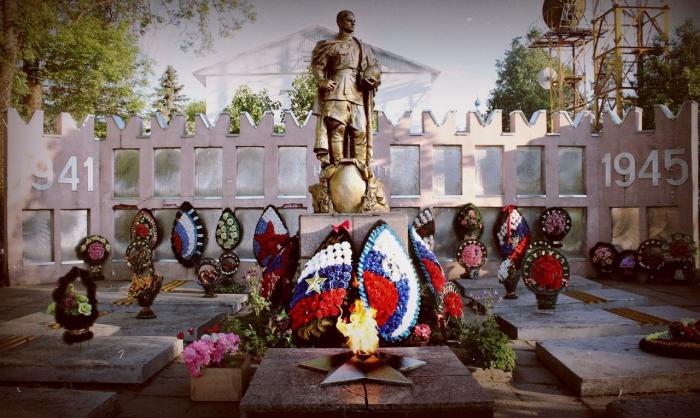 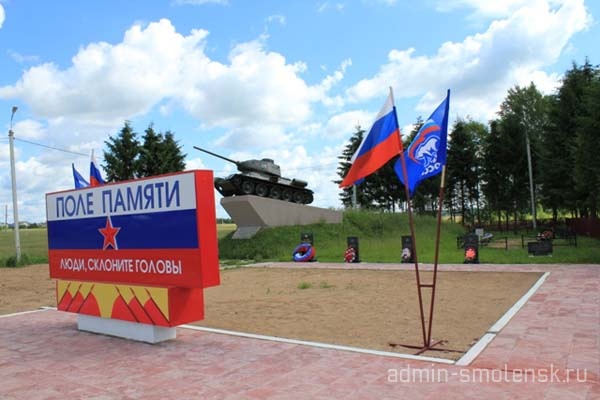 БЮДЖЕТ   ДЛЯ     ГРАЖДАН  ЗА 2021 ГОД
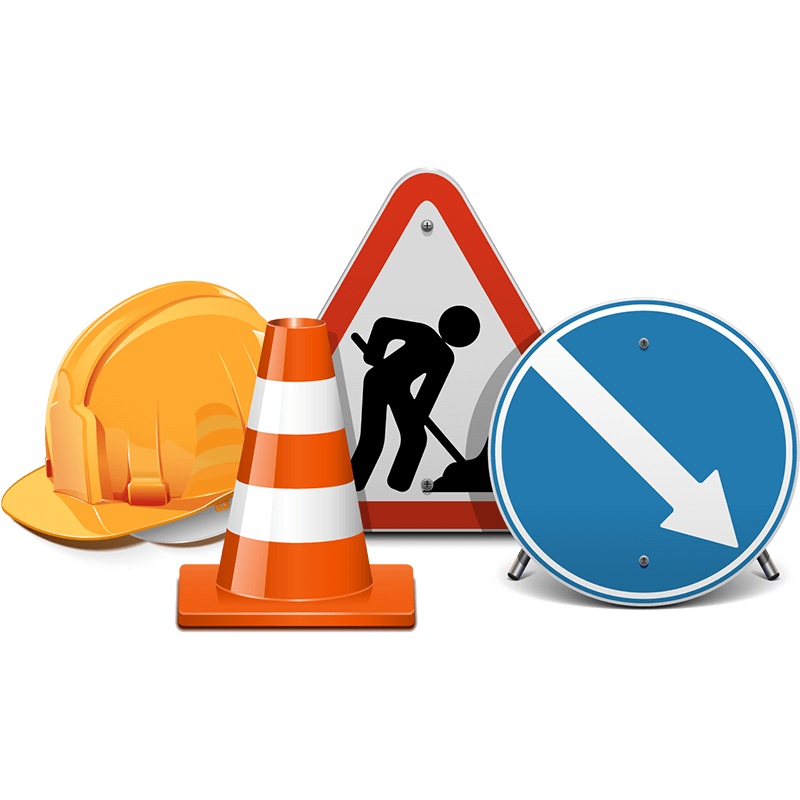 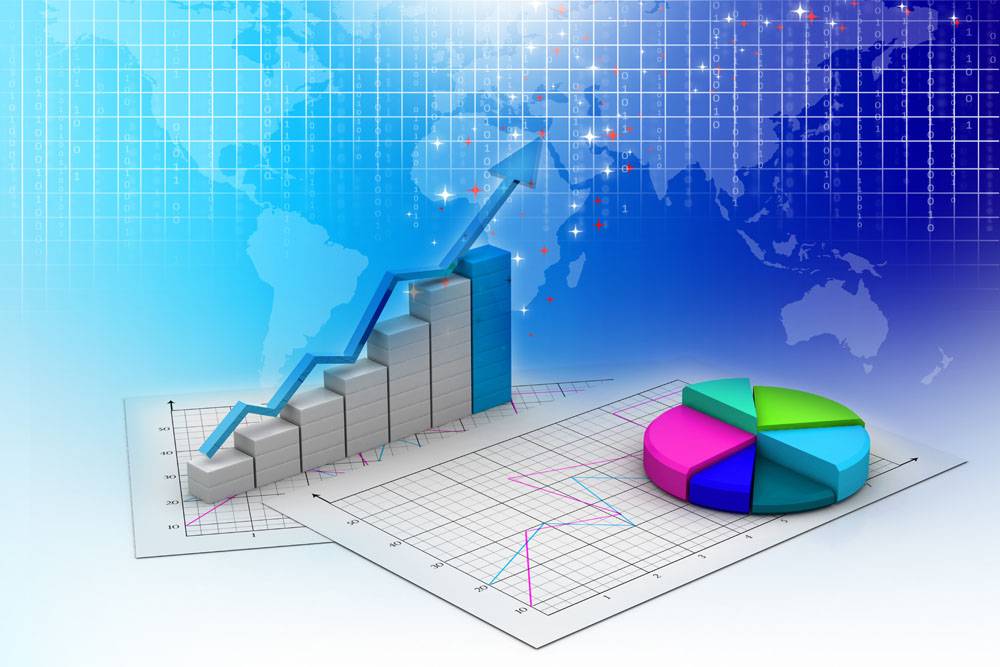 «Развитие дорожно- транспортного комплекса   
                        муниципального образования «Холм- 
              Жирковский район» Смоленской области»
МУНИЦИПАЛЬНАЯ  ПРОГРАММА
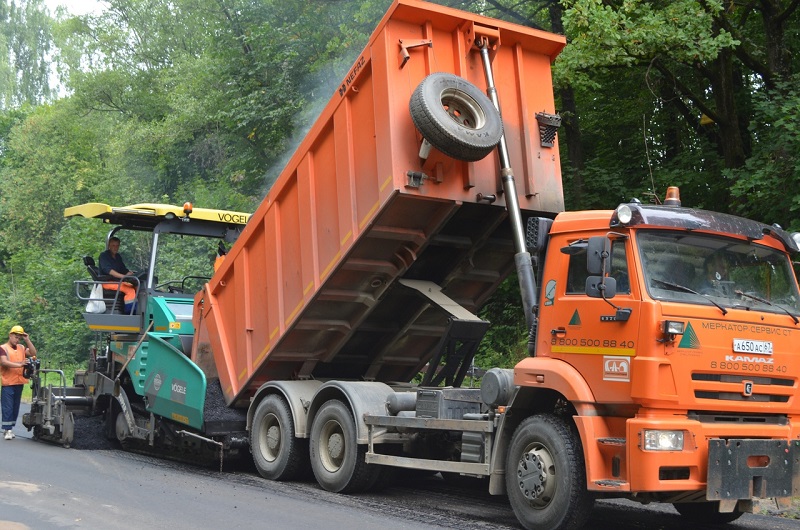 БЮДЖЕТ   ДЛЯ     ГРАЖДАН  ЗА 2021 ГОД
НЕПРОГРАММНЫЕ  НАПРАВЛЕНИЯ  РАСХОДОВ   В 2022 ГОДУ
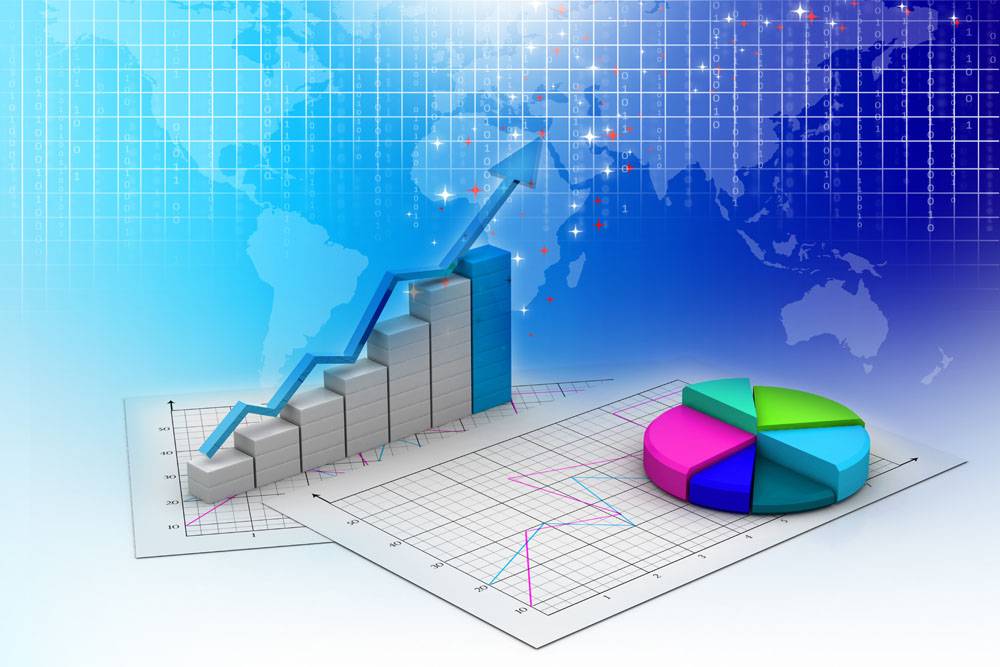 тыс. руб.
Всего расходы
11 288,3
Обеспечение деятельности органов местного самоуправления
5 619,6
Осуществление переданных полномочий
784,4
Расходы на проведение Всероссийской переписи 2020 года
77,6
Расходы за счет резервного фонда Администрации Смоленской области
4 254,4
Расходы за счет резервного фонда Администрации МО
305,0
Реализация иных мер за счет местного бюджета
247,3
БЮДЖЕТ   ДЛЯ     ГРАЖДАН  ЗА 2021
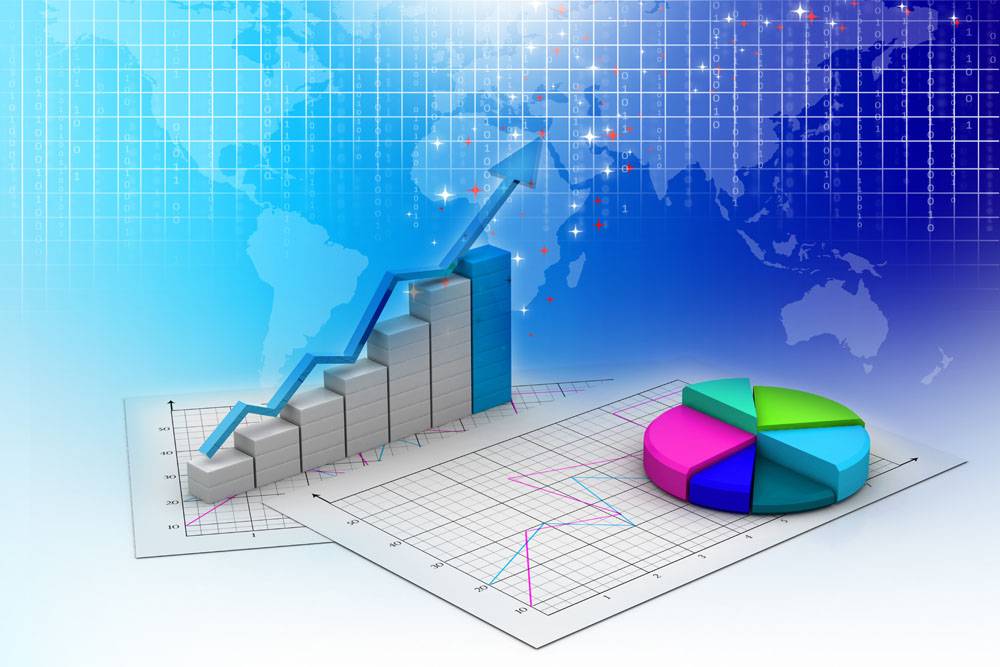 НАЦИОНАЛЬНЫЕ  ПРОЕКТЫ  НА  ТЕРРИТОРИИ  ХОЛМ-ЖИРКОВСКОГО  РАЙОНА
Национальные проекты, направленные на обеспечение прорывного научно-технологического и социально-экономического развития России, повышения уровня жизни, создания условий и возможностей для самореализации и раскрытия таланта каждого человека, установлены Указом Президента  Российской Федерации  от 07 мая 2018 года 204 «О национальных целях и стратегических задачах развития Российской Федерации на период до 2024 года».
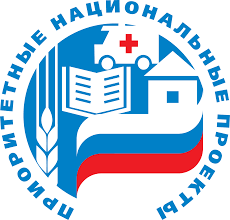 На территории  Холм-Жирковского района Смоленской области в 2021 году  проводились мероприятия в рамках реализации  7 национальных проектов:
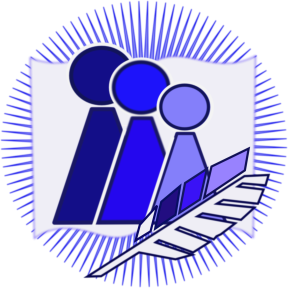 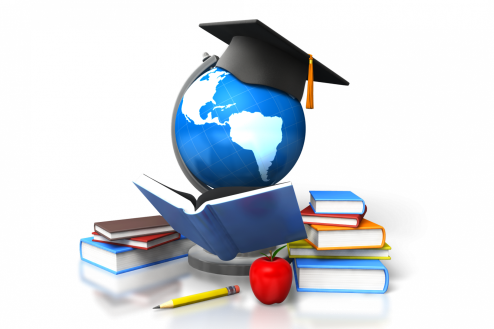 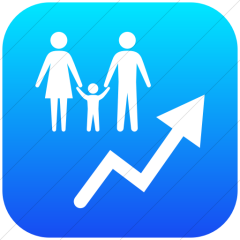 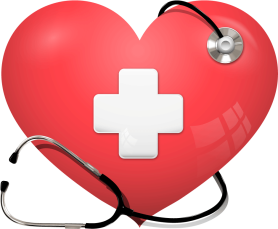 Культура
Здравоохранение
Образование
Демография
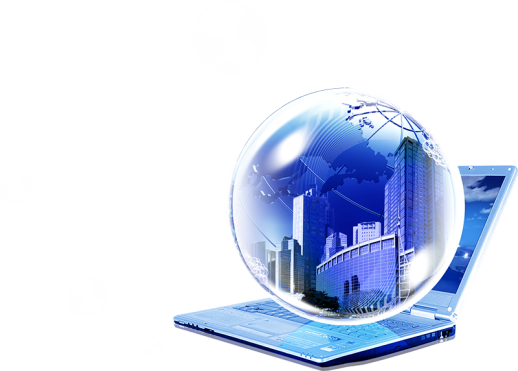 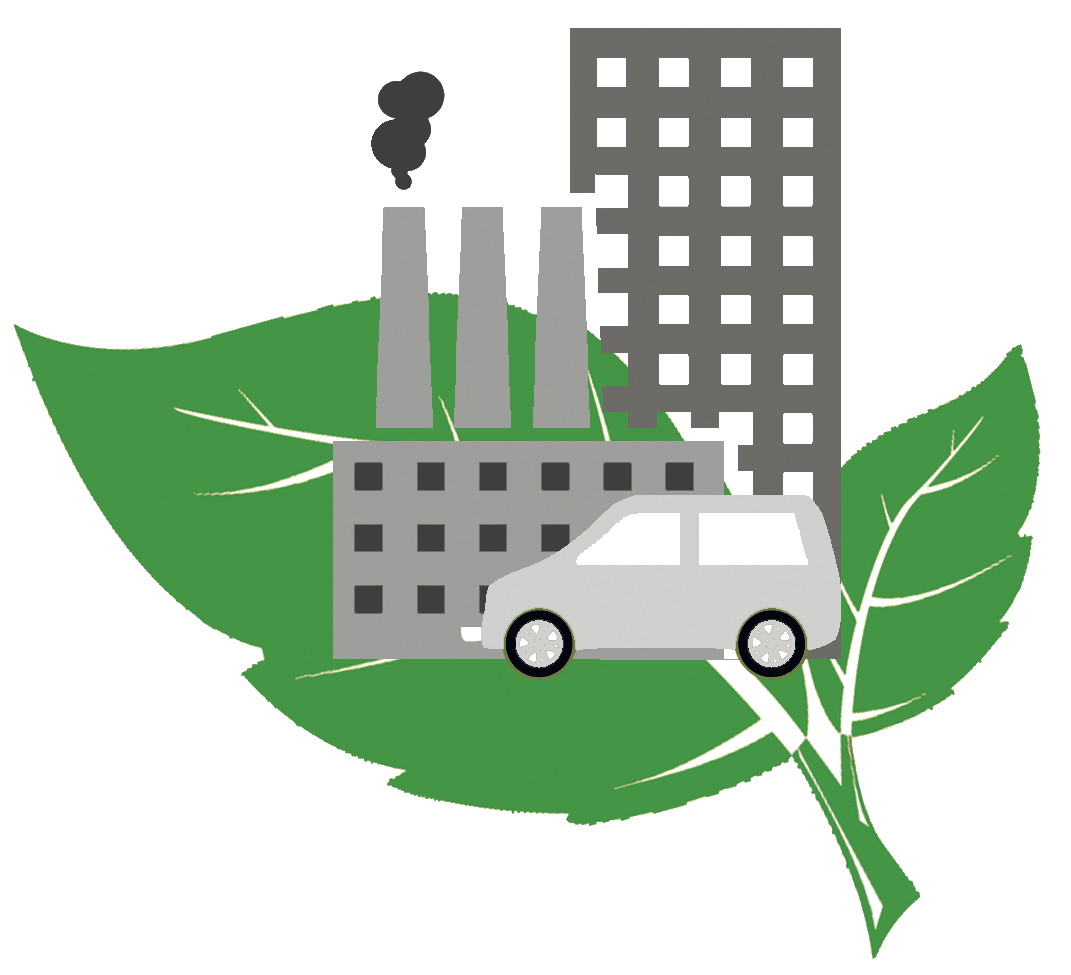 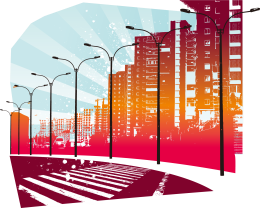 Безопасные и качественные автомобильные 
дороги
Цифровая экономика
Жилье и городская среда
БЮДЖЕТ   ДЛЯ     ГРАЖДАН  ЗА 2019
БЮДЖЕТ   ДЛЯ     ГРАЖДАН  ЗА 2021 ГОД
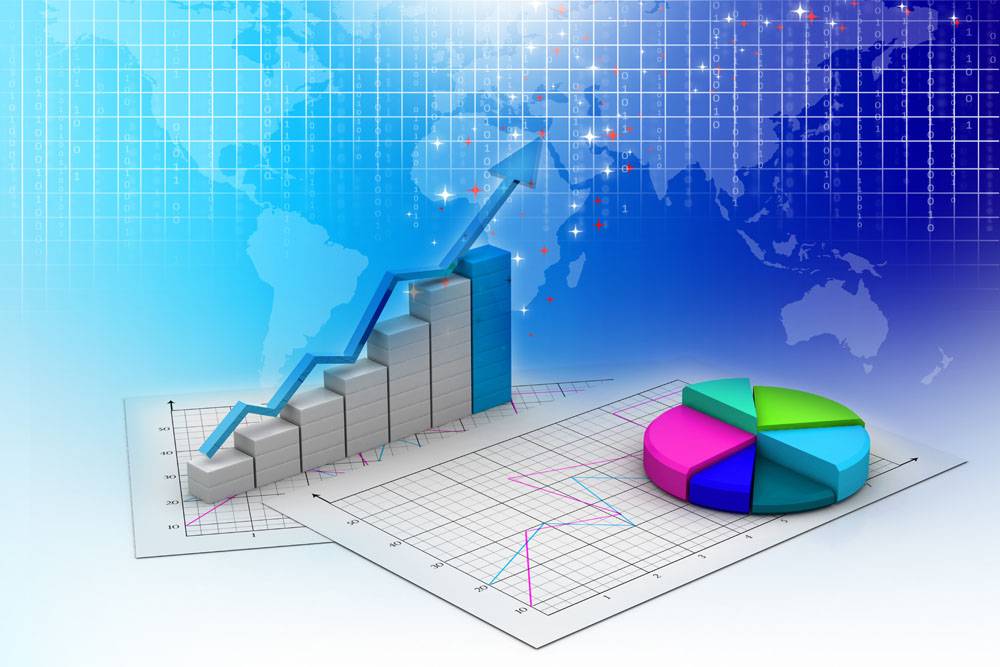 РЕАЛИЗАЦИЯ   НАЦИОНАЛЬНЫХ  ПРОЕКТОВ  В 2021  ГОДУ
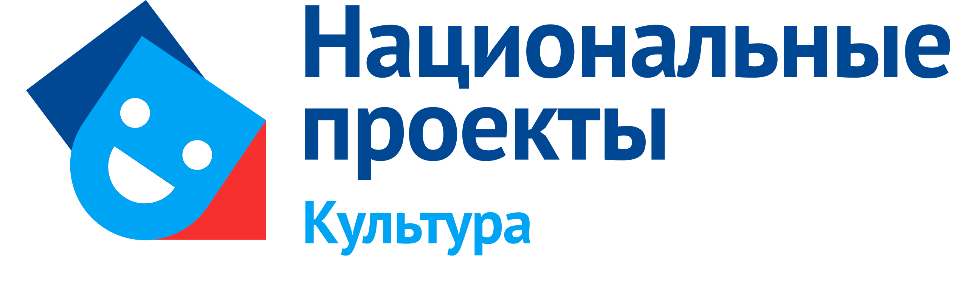 Цель проекта: создание и модернизация учреждений культурно-досугового типа в сельской местности. (Ремонт Верховье-Малышкинского СДК)
Цель проекта: государственная поддержка лучших сельских учреждений культуры и лучших работников сельских учреждений культуры.
Цель проекта: модернизация детских школ искусств. (Ремонт здания Холм-Жирковской ДШИ)
БЮДЖЕТ   ДЛЯ     ГРАЖДАН  ЗА 2021
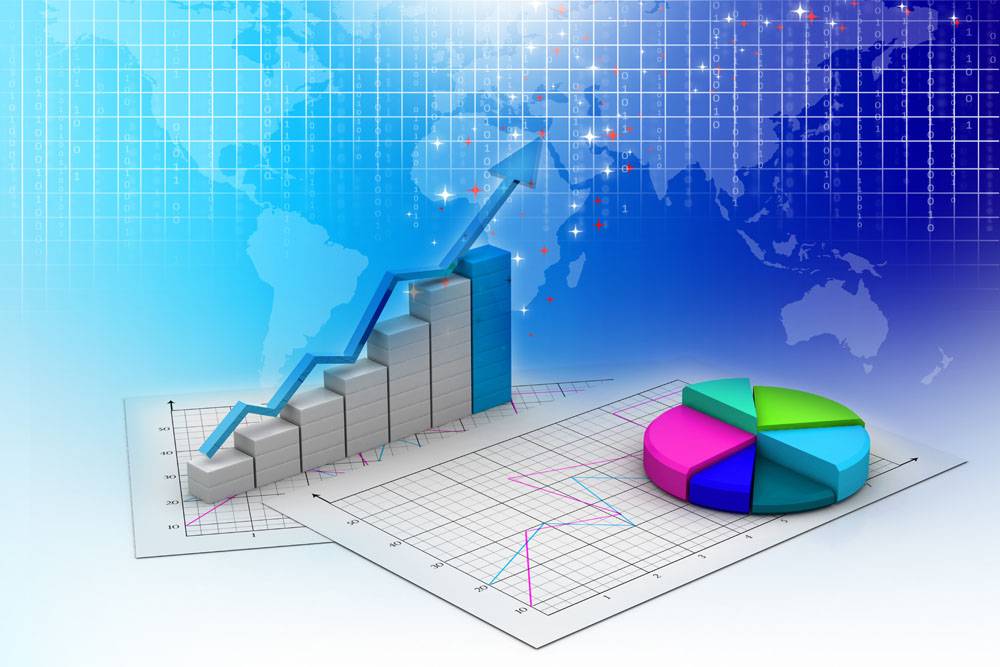 РЕАЛИЗАЦИЯ   НАЦИОНАЛЬНЫХ  ПРОЕКТОВ  В 2021  ГОДУ
Ремонт Верховье-Малышкинского СДК
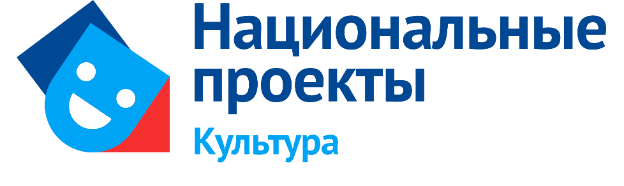 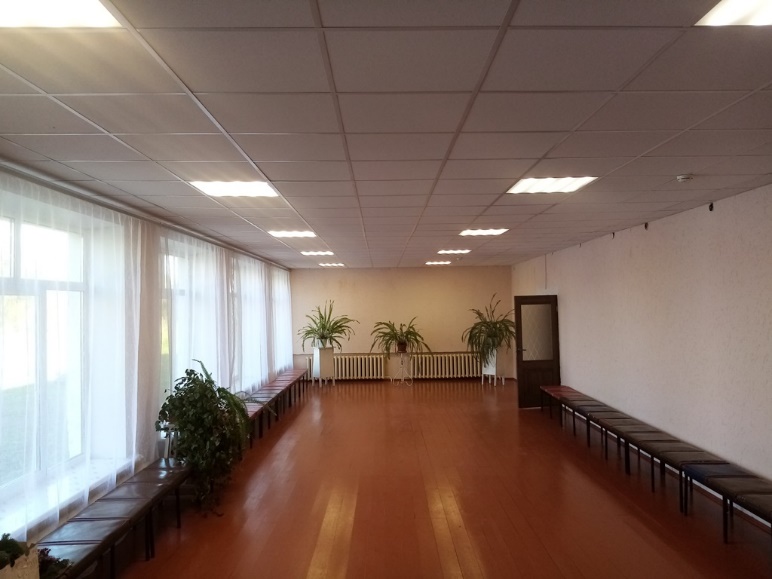 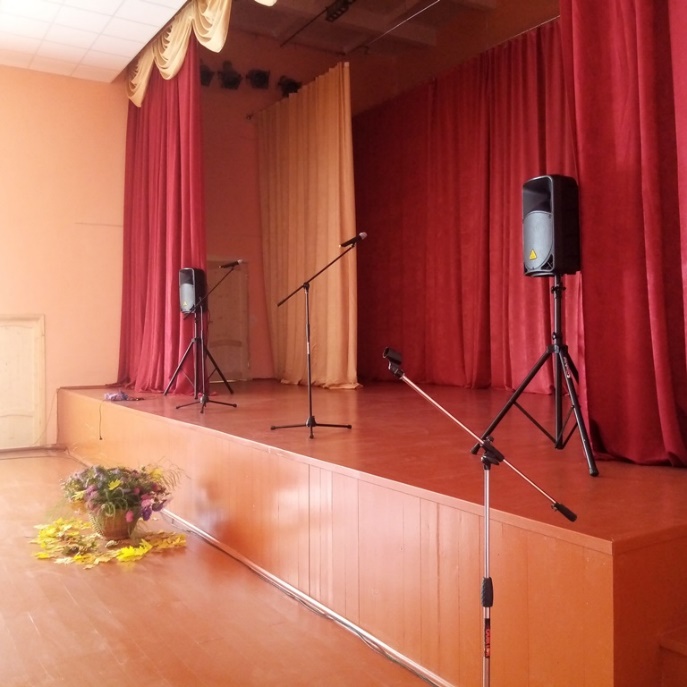 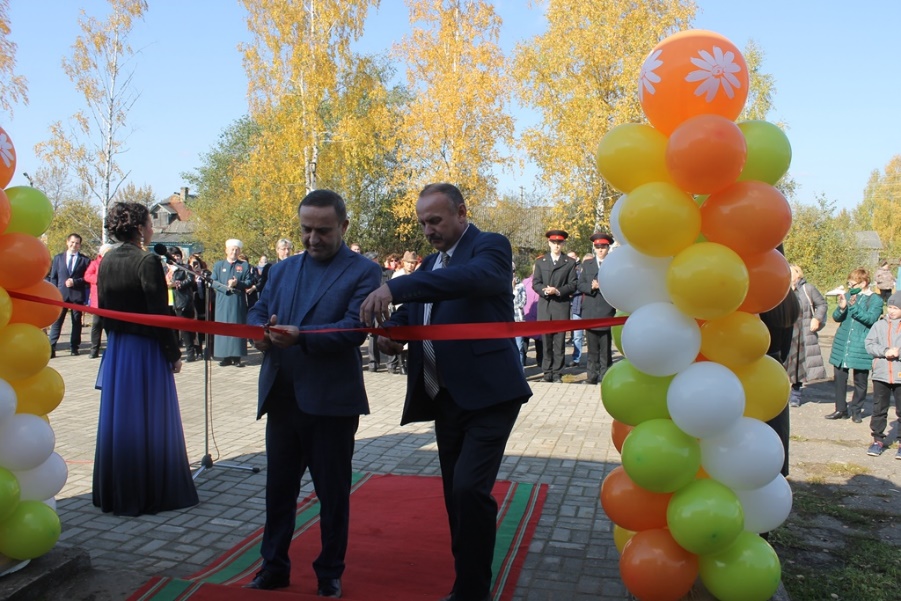 3 506,8 
тыс. руб.
БЮДЖЕТ   ДЛЯ     ГРАЖДАН  ЗА 2021
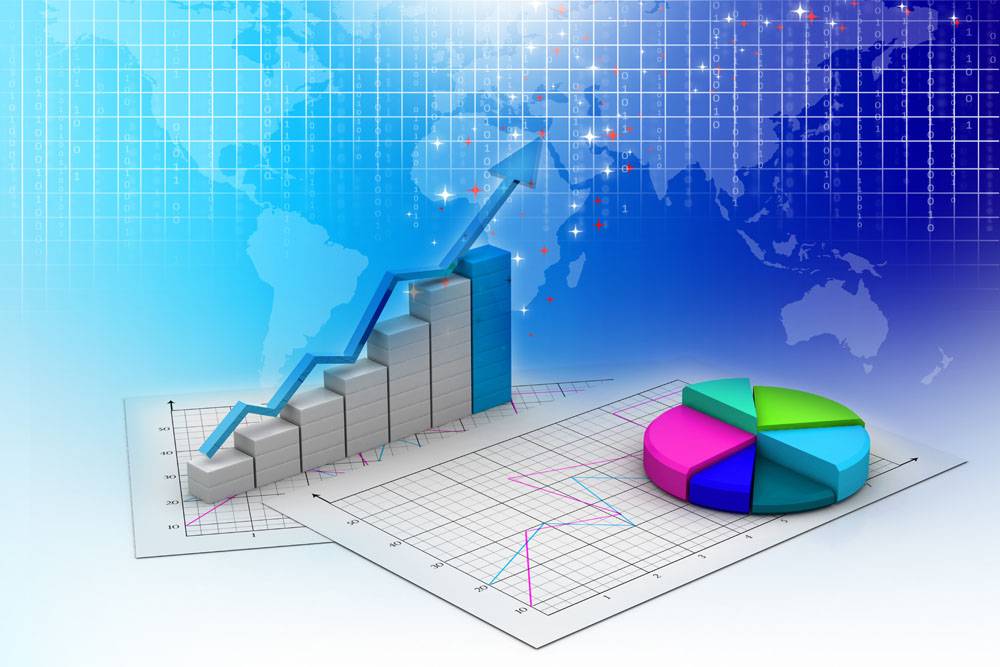 РЕАЛИЗАЦИЯ   НАЦИОНАЛЬНЫХ  ПРОЕКТОВ  В 2021  ГОДУ
Ремонт МБУК
«Холм-Жирковская ДШИ»
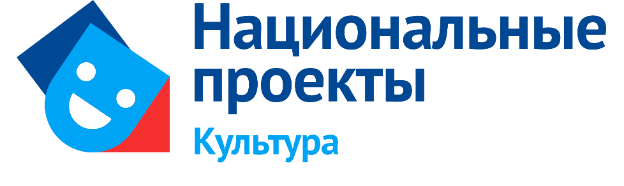 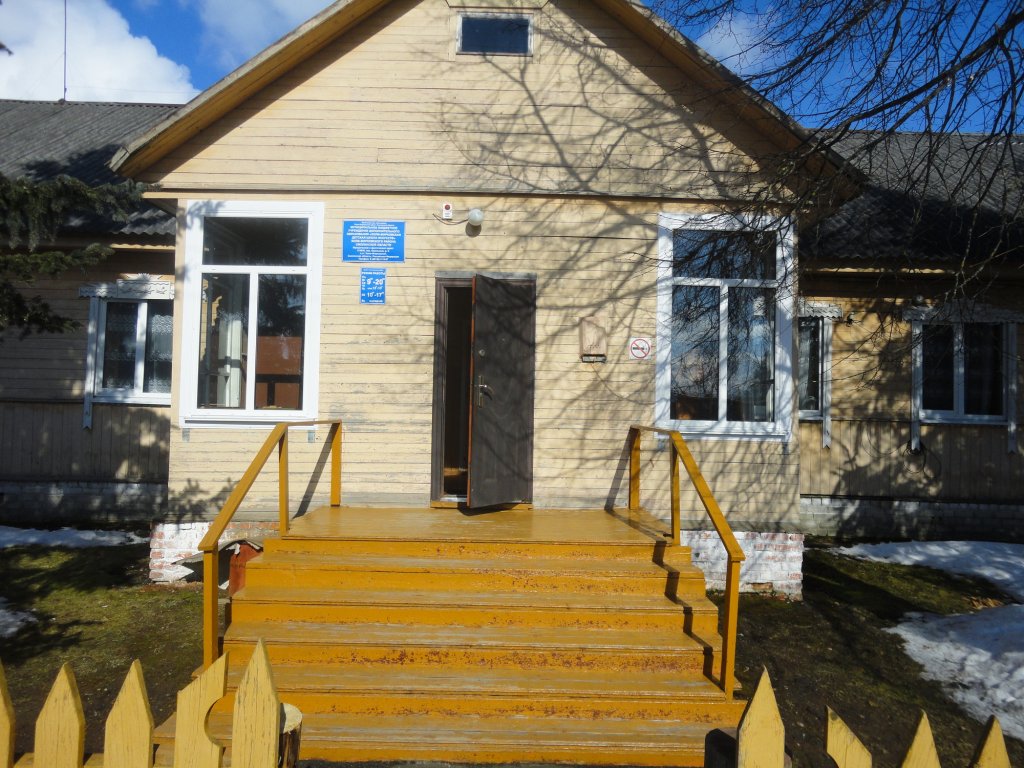 Было..
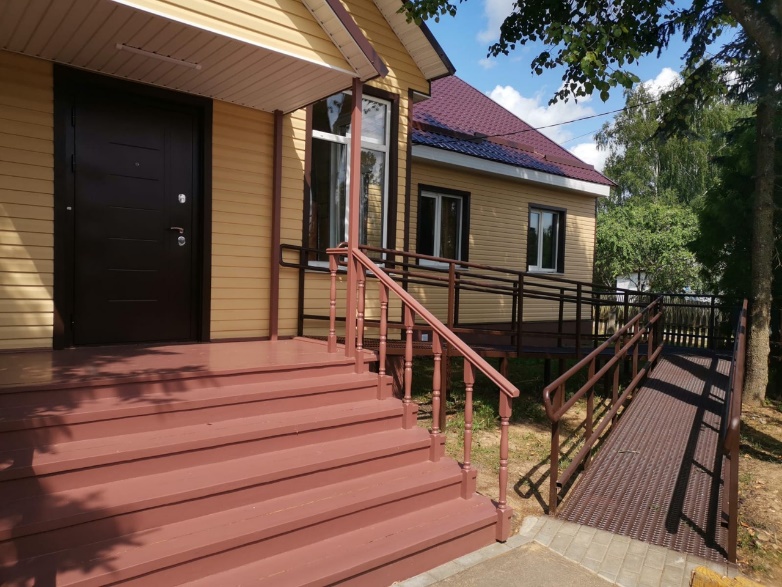 5 384,3 
тыс. руб.
..стало
БЮДЖЕТ   ДЛЯ     ГРАЖДАН  ЗА 2021
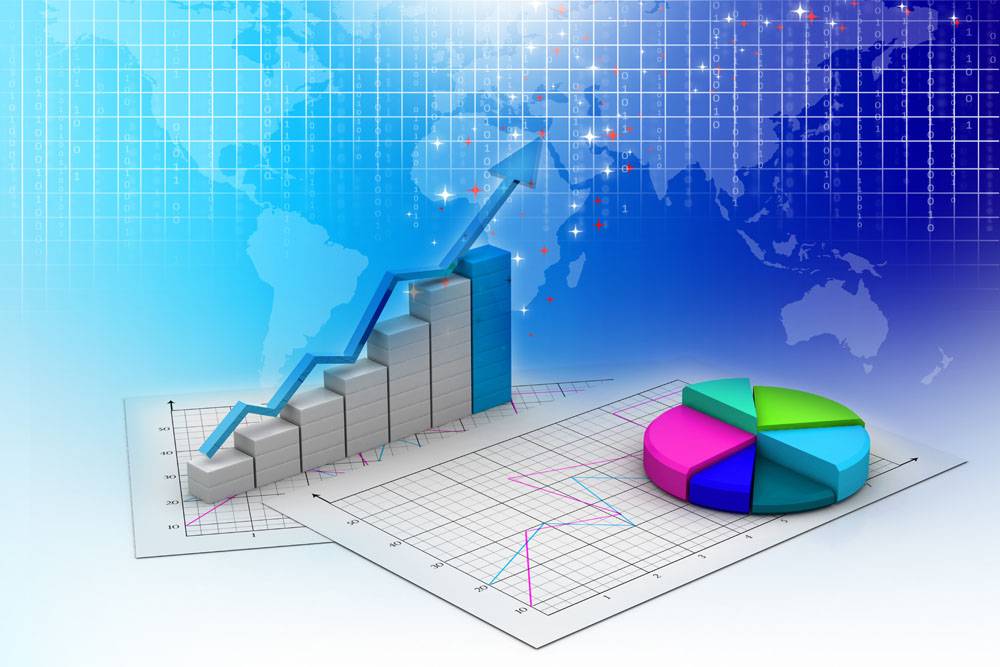 РЕАЛИЗАЦИЯ   НАЦИОНАЛЬНЫХ  ПРОЕКТОВ  В 2021  ГОДУ
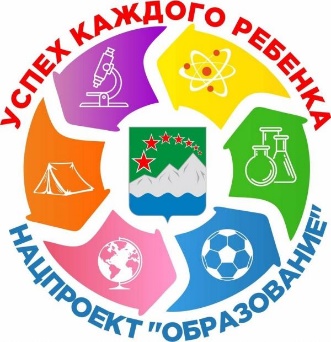 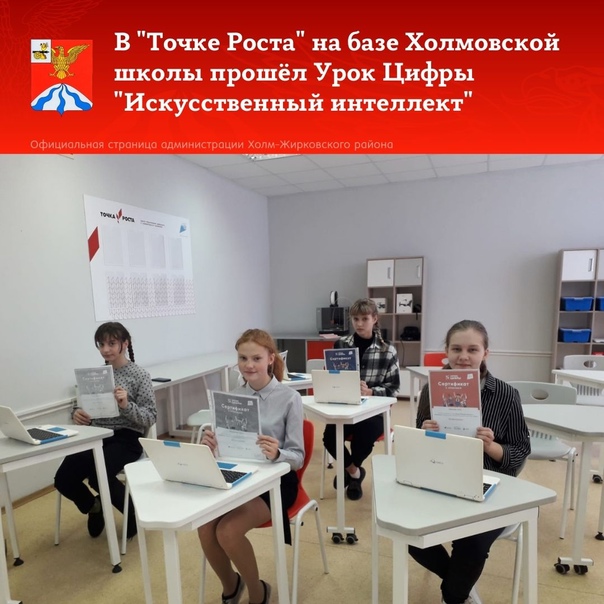 Цель проекта: создание и обеспечение центров образования естественно-научной и технологической направленности в общеобразовательных организациях.
Цель проекта: создание в общеобразовательных организациях, расположенных в сельской местности условий для занятий физической культурой и спортом
БЮДЖЕТ   ДЛЯ     ГРАЖДАН  ЗА 2021
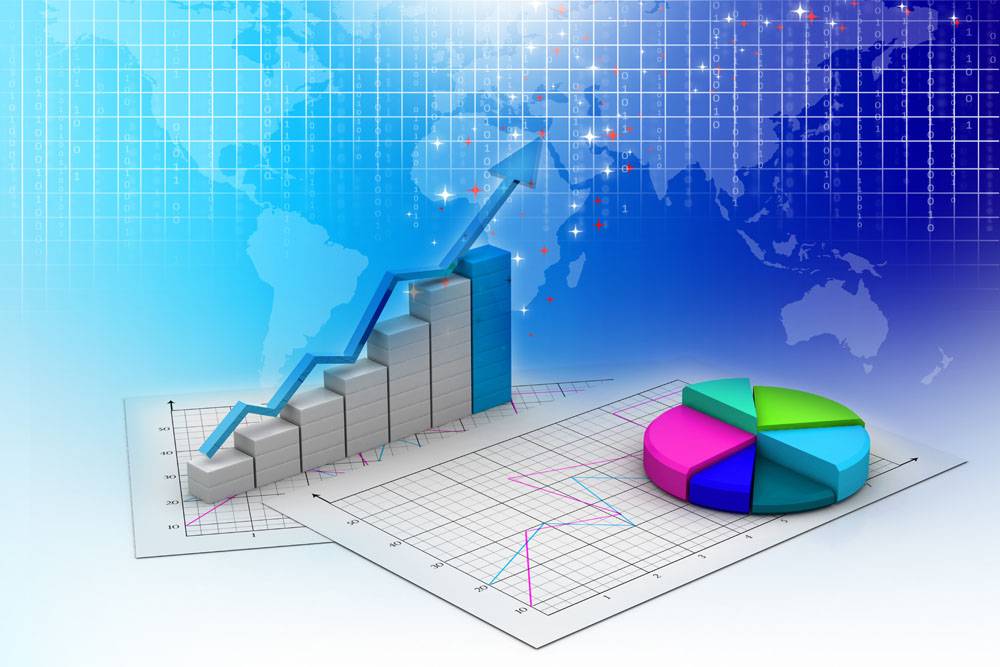 РЕАЛИЗАЦИЯ   НАЦИОНАЛЬНЫХ  ПРОЕКТОВ  В 2021  ГОДУ
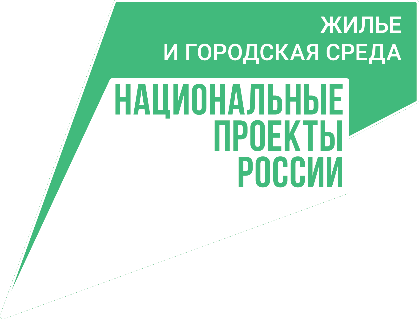 Цель проекта: обеспечение реализации программ формирования современной городской среды (пгт. Холм-Жирковский)
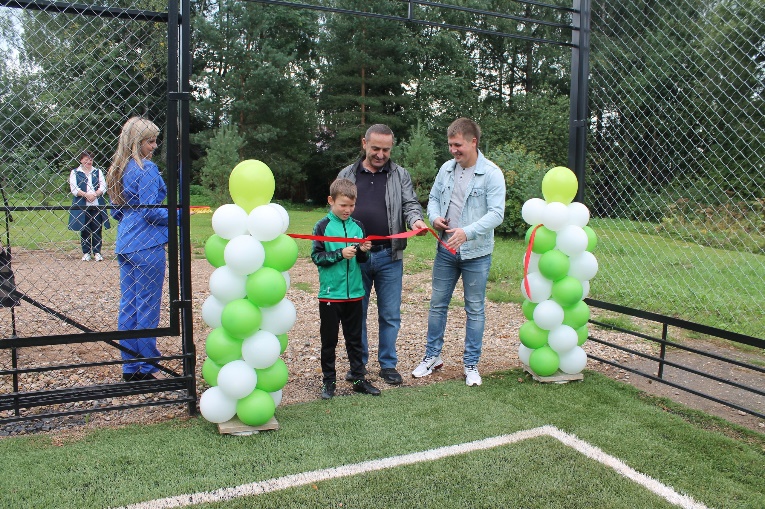 Цель проекта: выполнение работ по инженерным изысканиям в целях подготовки проектной документации, модернизация систем водоснабжения. (ст.Игоревская)
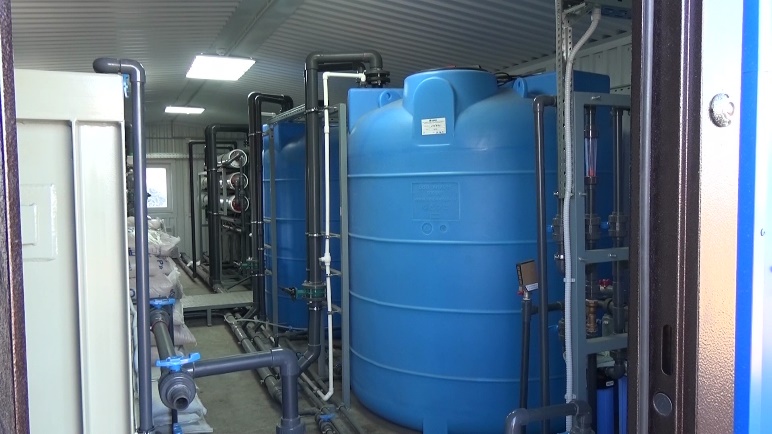 БЮДЖЕТ   ДЛЯ     ГРАЖДАН  ЗА 2021
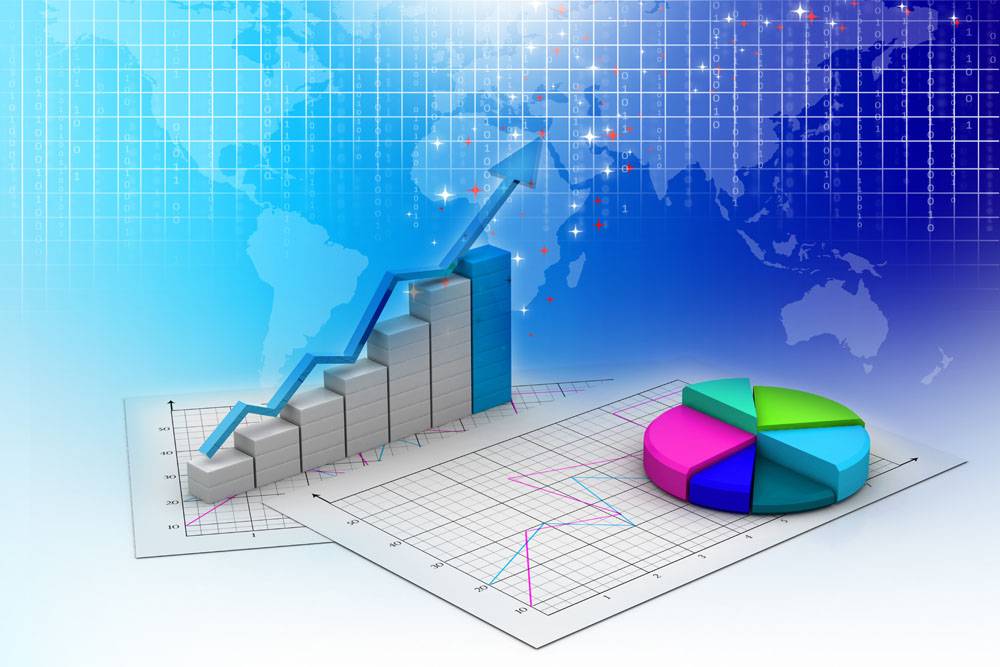 ИСТОЧНИКИ  РАЗМЕЩЕНИЯ  ИНФОРМАЦИИ   О   БЮДЖЕТЕ
Официальный сайт Администрации муниципального  образования «Холм-Жирковский район» Смоленской области
holm.admin-smolensk.ru

Официальное печатное издание
    Холм-Жирковская районная 
общественно-политическая газета «Вперед»
Социальные сети
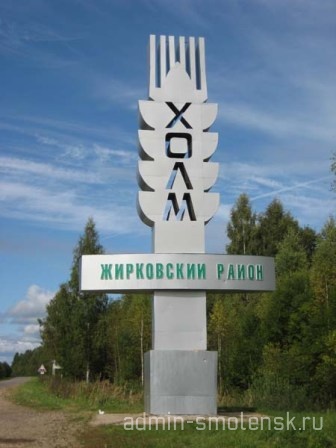 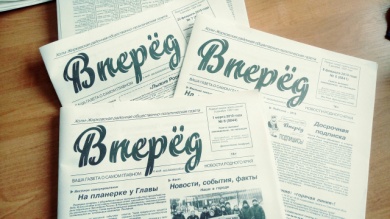 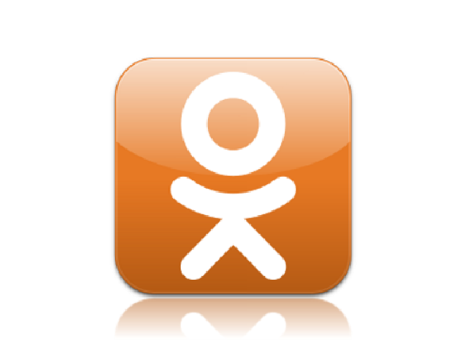 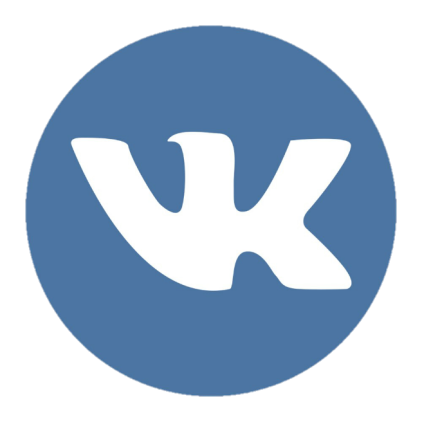 БЮДЖЕТ   ДЛЯ     ГРАЖДАН  ЗА 2021 ГОД
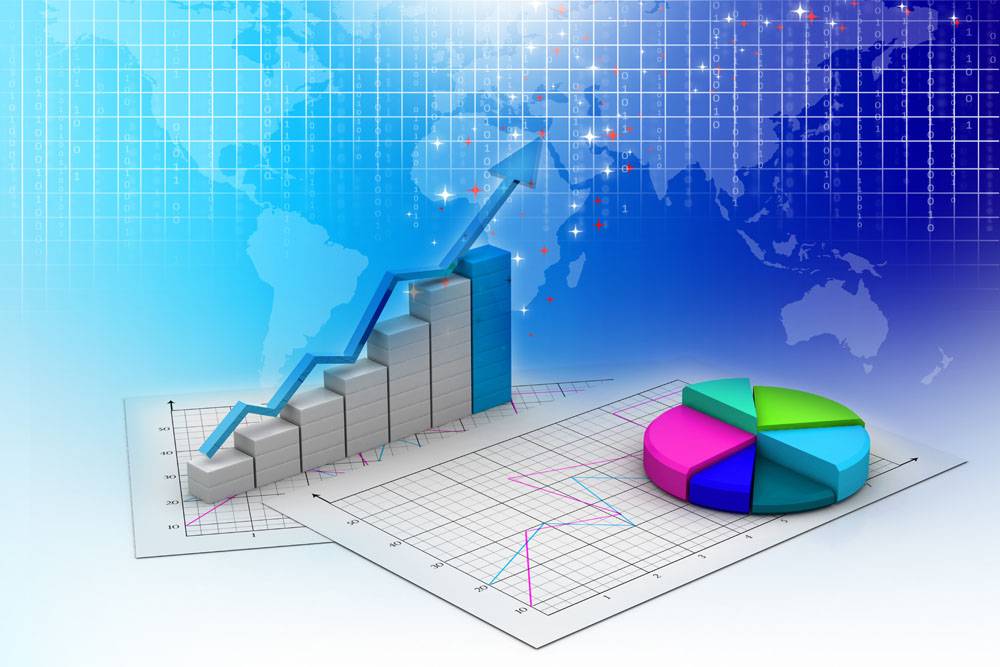 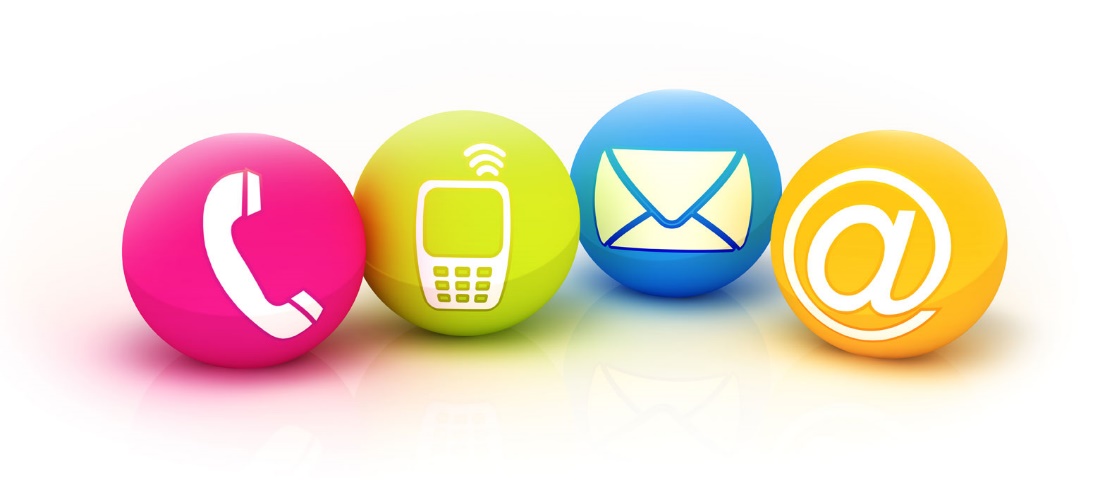 КОНТАКТНАЯ   ИНФОРМАЦИЯ
Финансовое управление Администрации МО «Холм-Жирковский район
Начальник Финансового управления
Журавлева Оксана Николаевна
БЮДЖЕТ   ДЛЯ     ГРАЖДАН  ЗА 2021